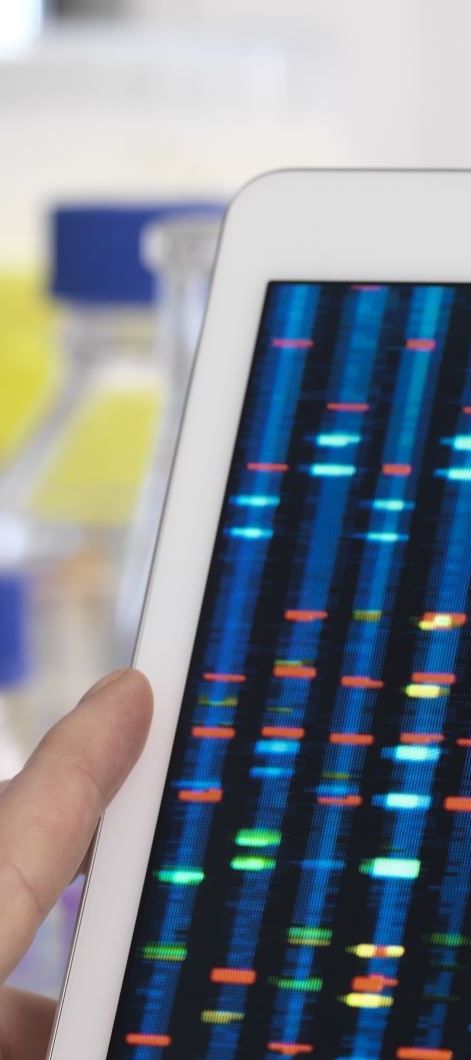 本ファイルをカタログとして参照頂き、印刷用の画像データファイル（AIファイル）は、別のファイルに添付されてものをご活用ください。
RMPマーク　ロゴセット（サンプル）
－2024年改訂版－
RMPマーク（基本）　※一例
自主担保箇所がある
一体型資材のRMPマーク
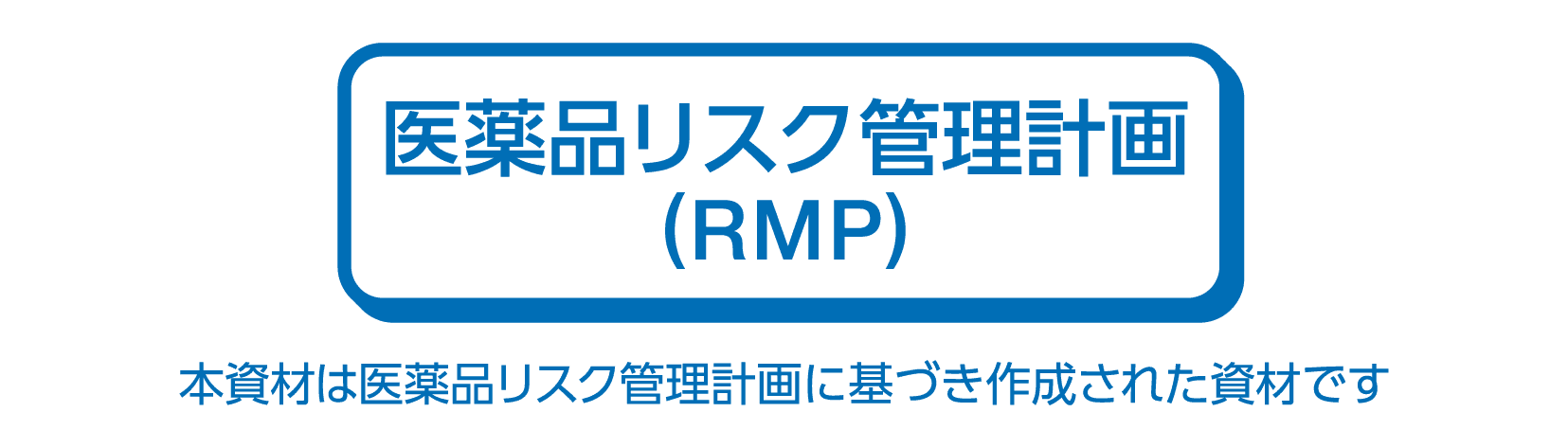 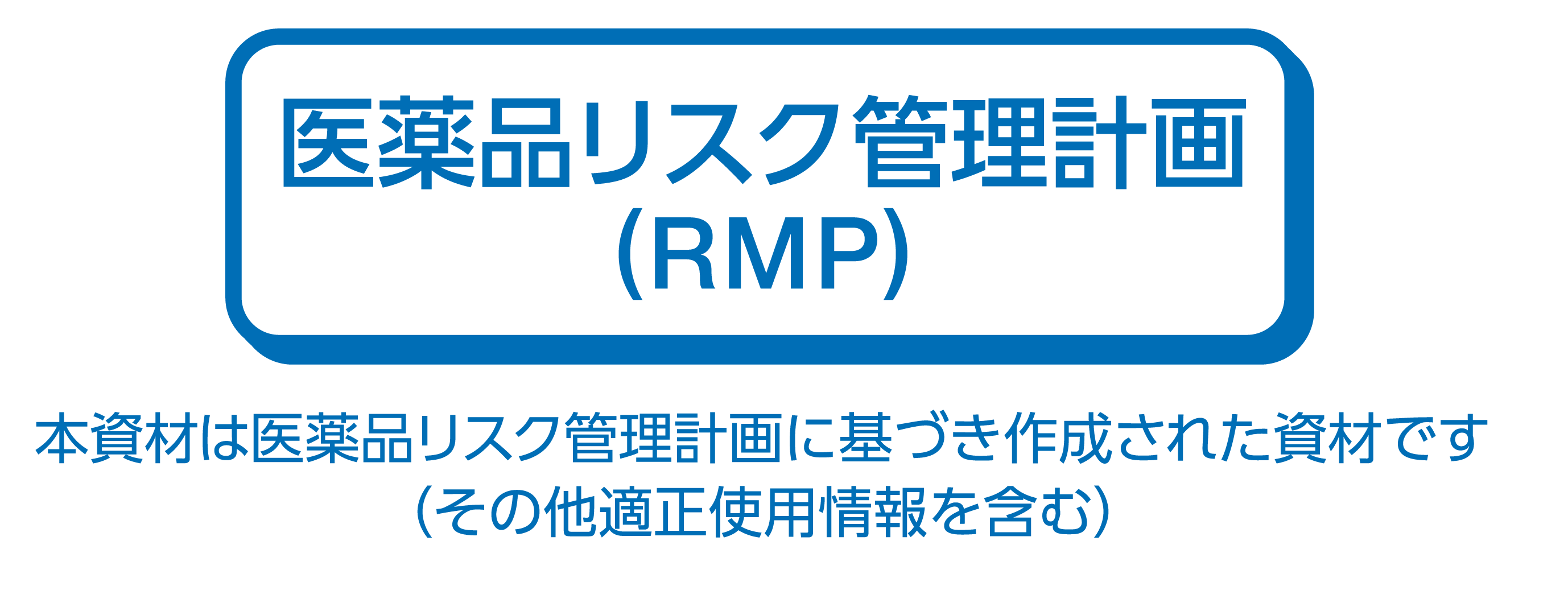 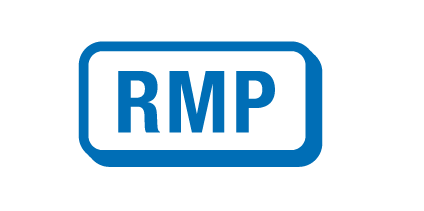 2024年6月24日
日本製薬工業協会（製薬協）医薬品評価委員会　
ファーマコビジランス部会　　継続課題対応チーム1（KT1）
RMP: Risk Management Plan
（医薬品リスク管理計画）
2024年6月更新スライド
RMPマーク　ロゴセット（サンプル）2024年改訂版
2024年新規作成一体化資材向け
（自主担保箇所あり）
CONTENTS
※サンプルとして、フォント（UD新ゴ-M + Helvetica（枠装飾あり））の「Pattern2-2」、 「Pattern3-2」 、「頭字語のみ」のそれぞれのイメージを表示
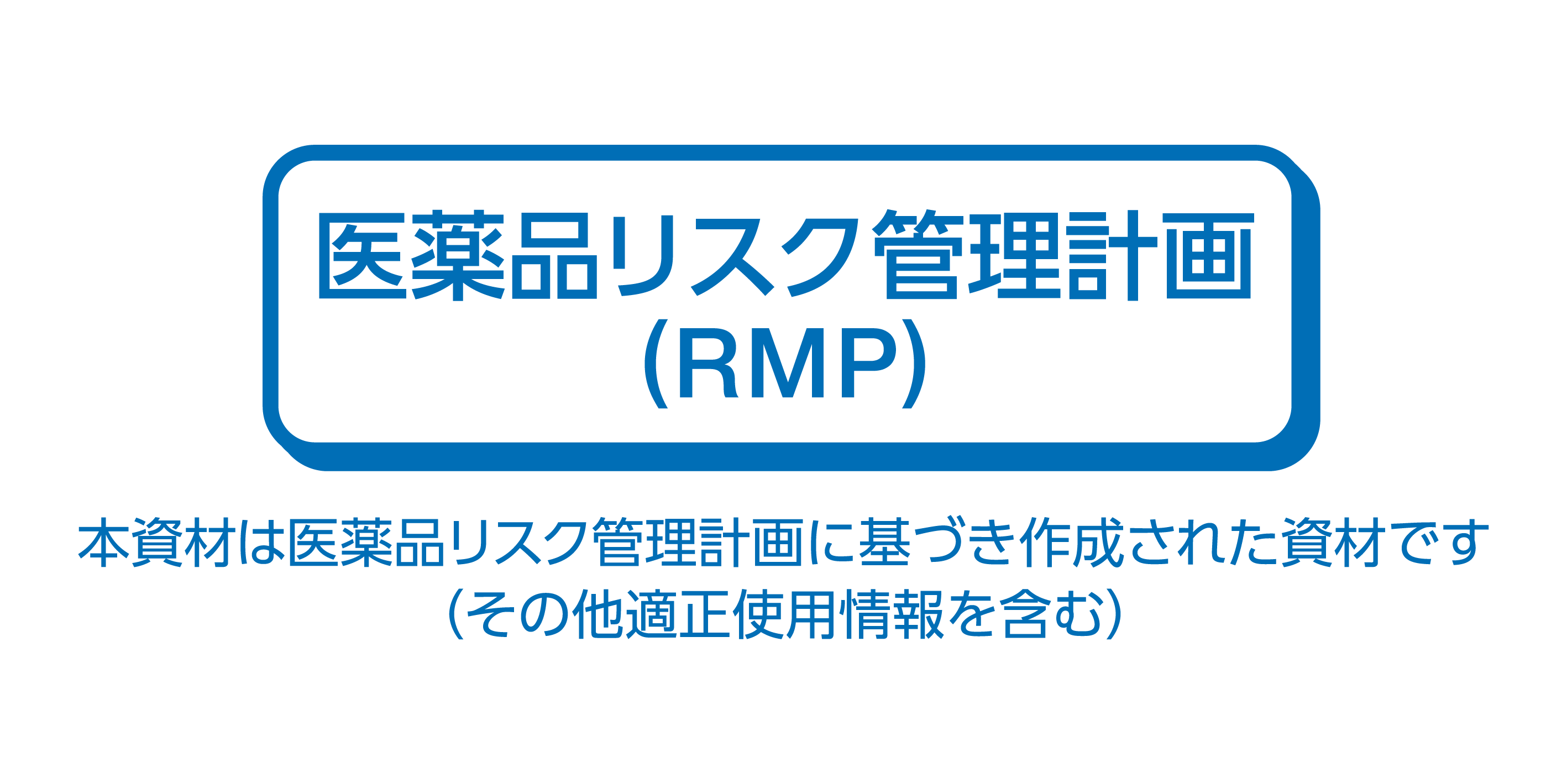 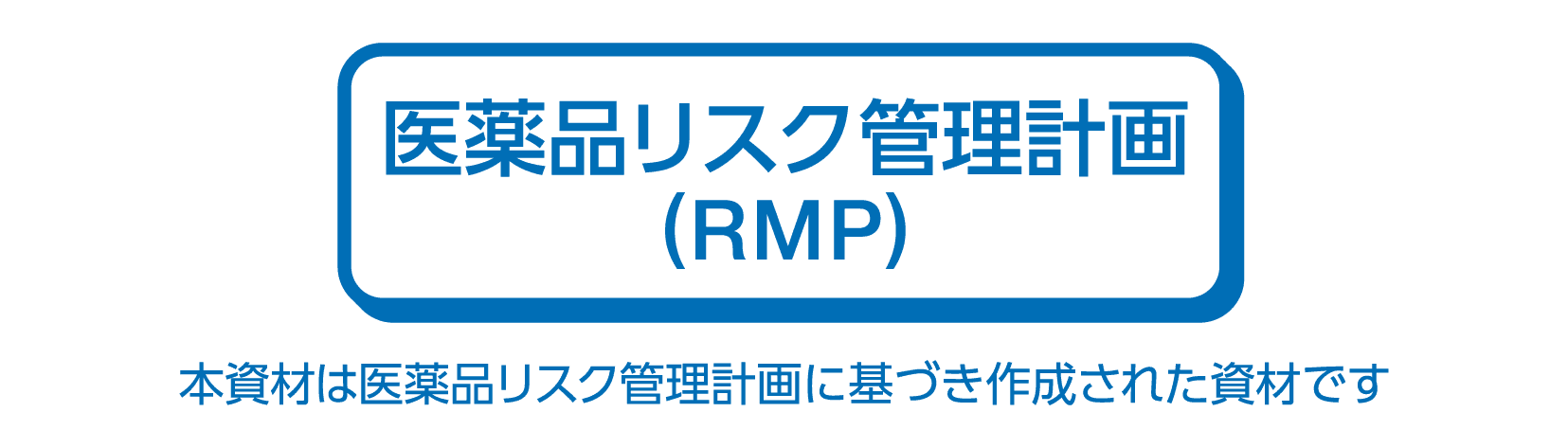 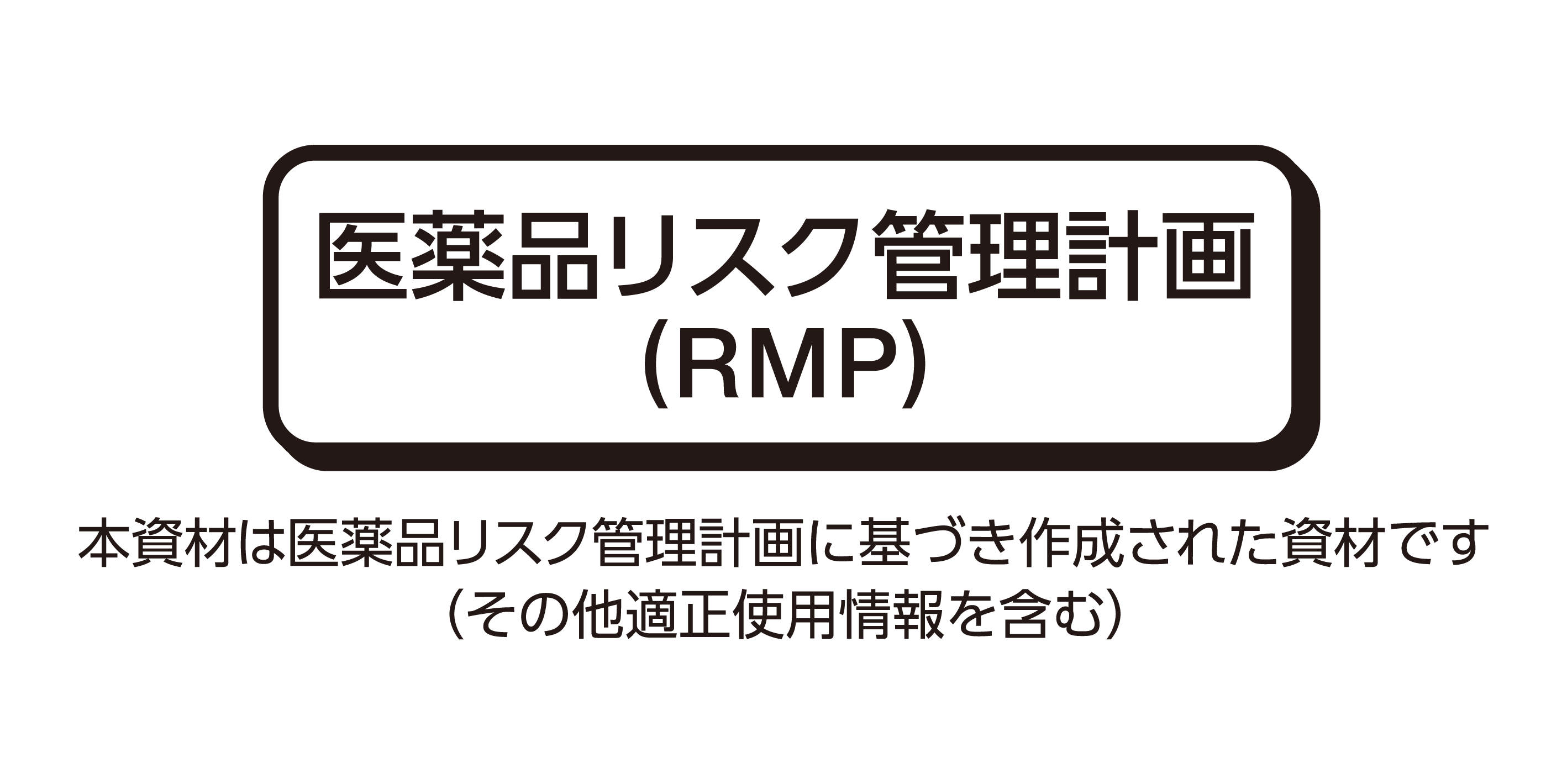 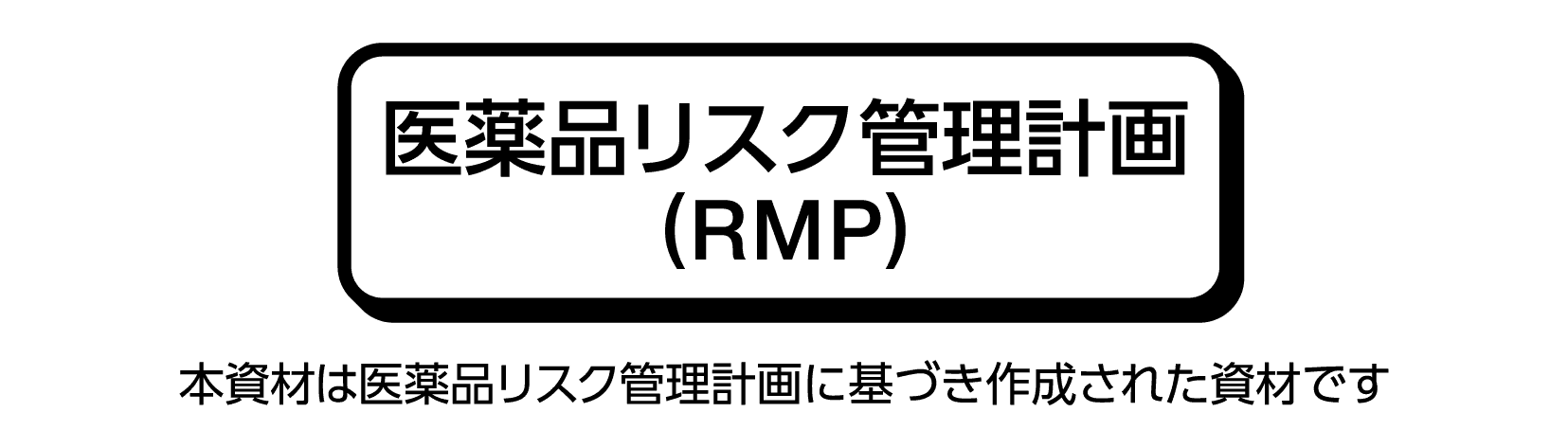 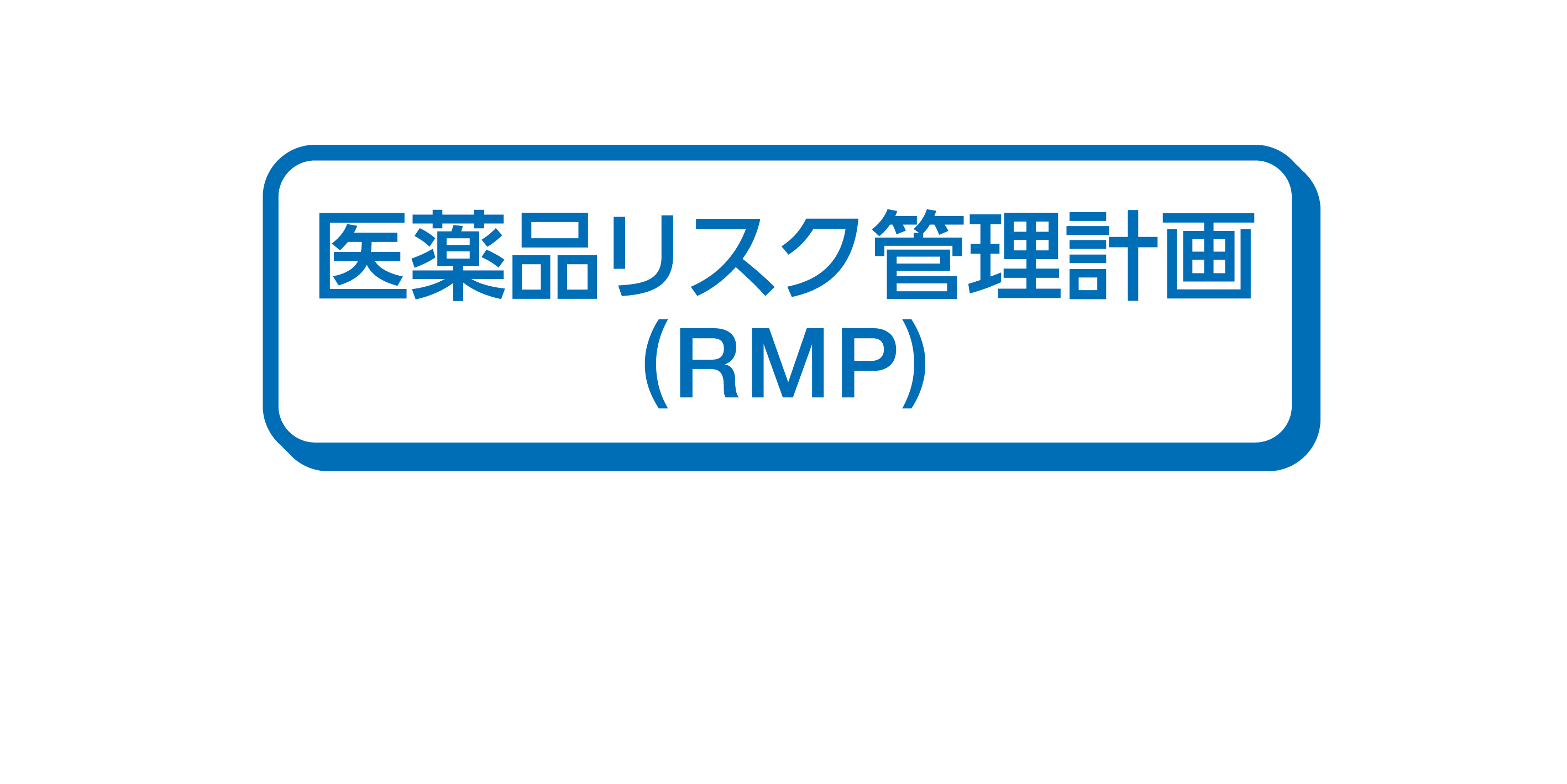 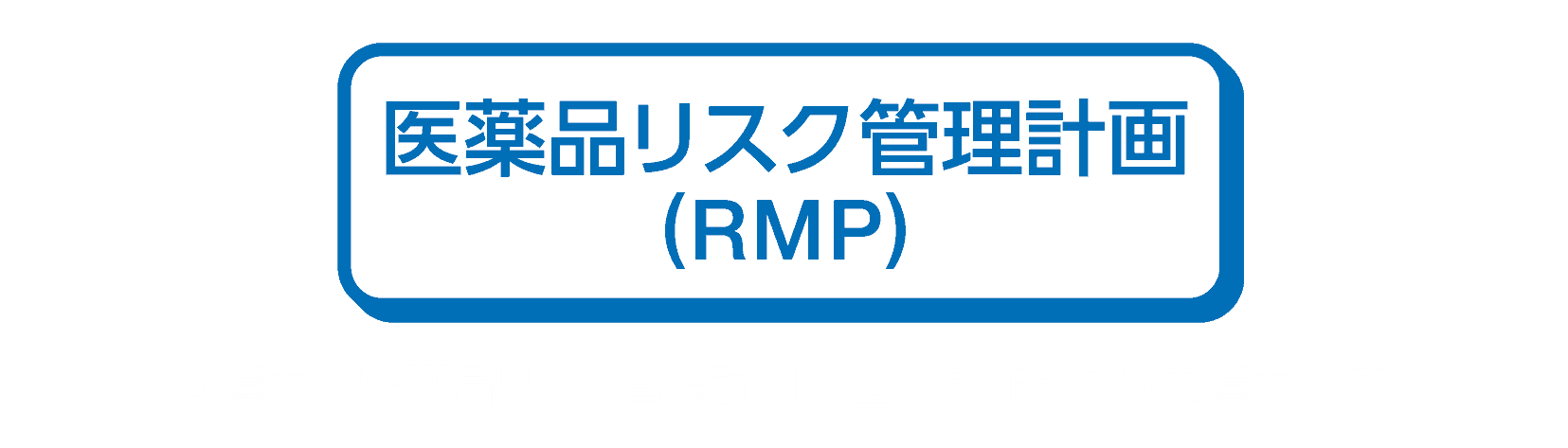 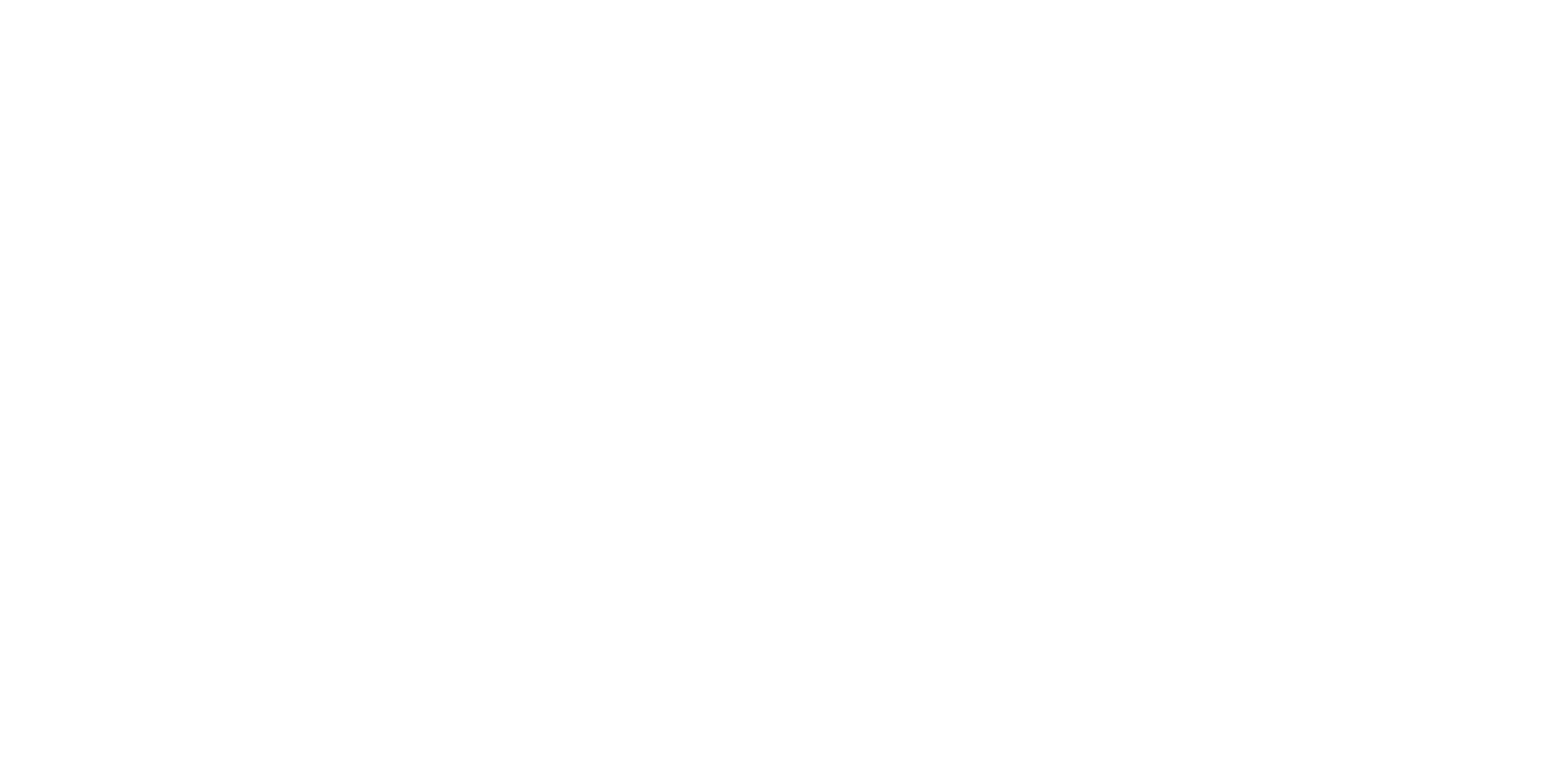 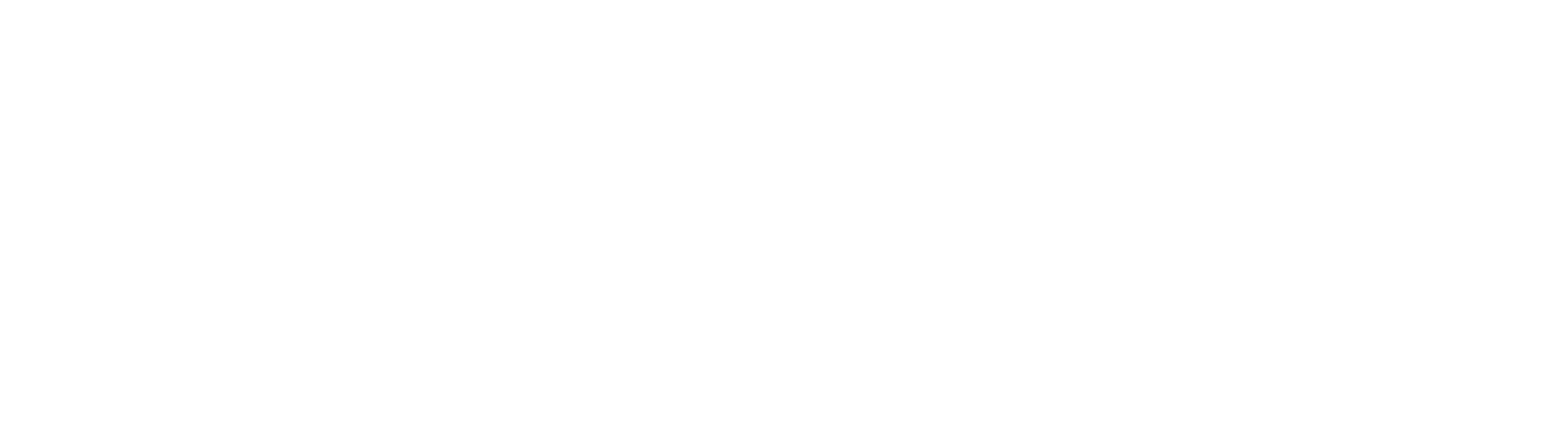 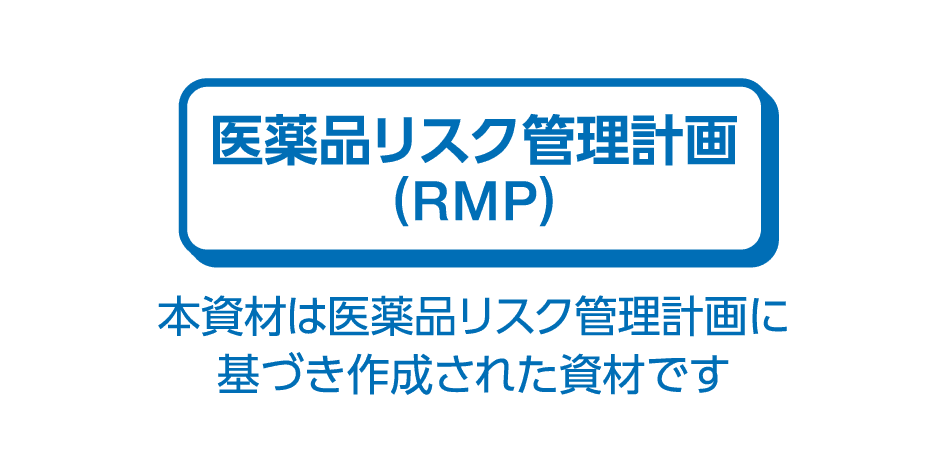 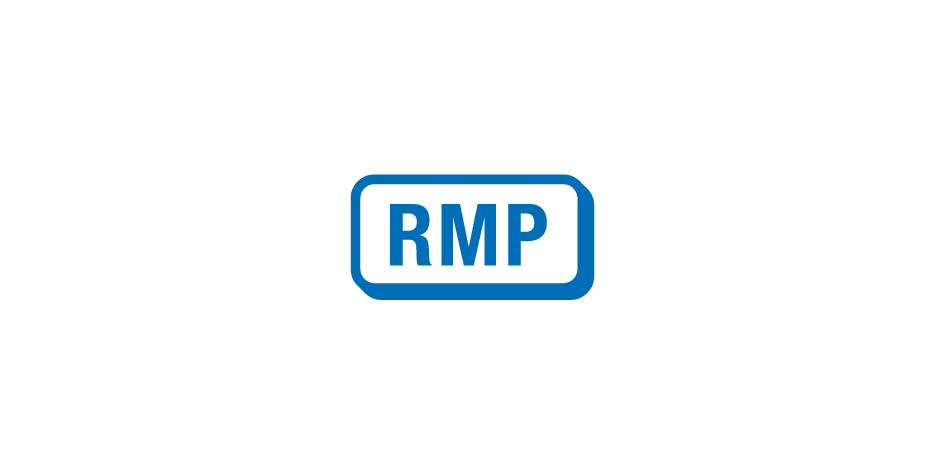 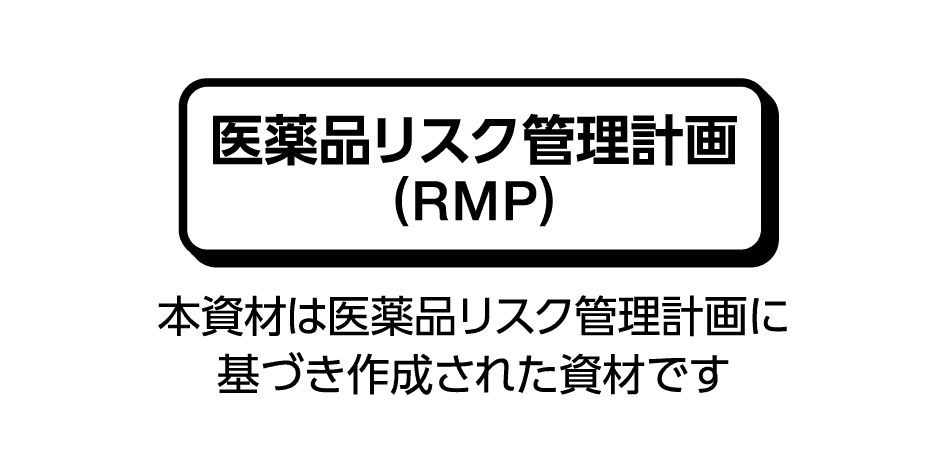 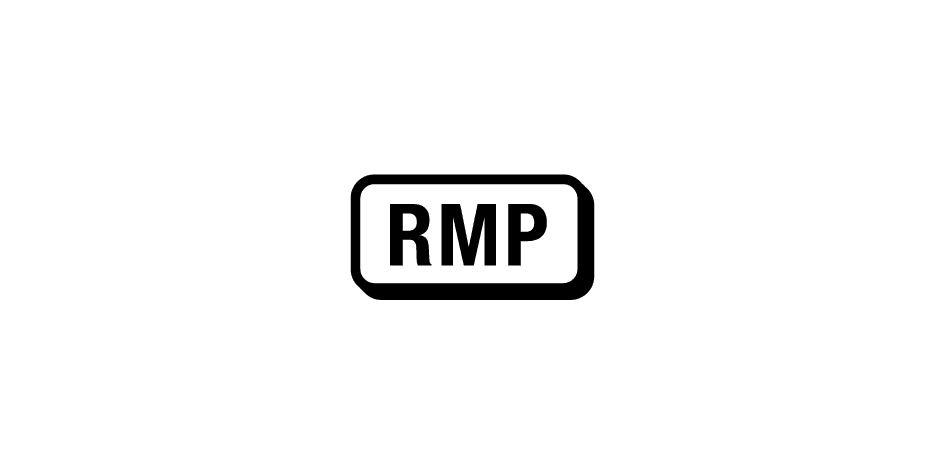 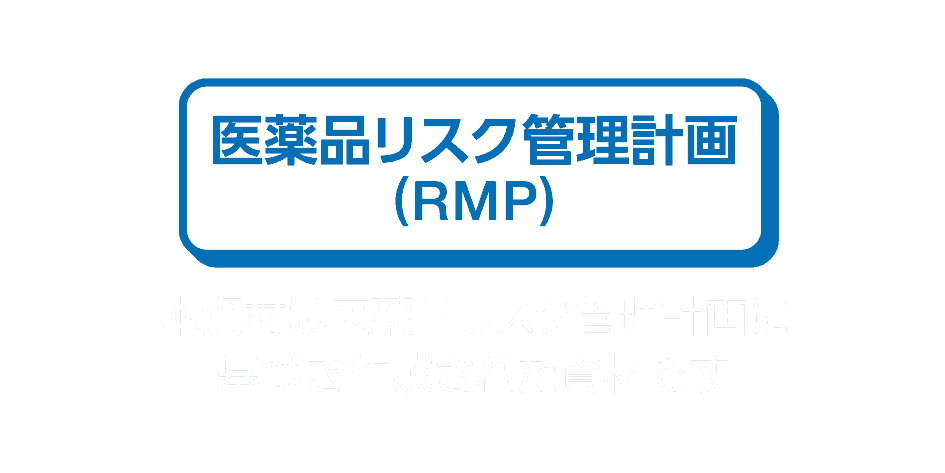 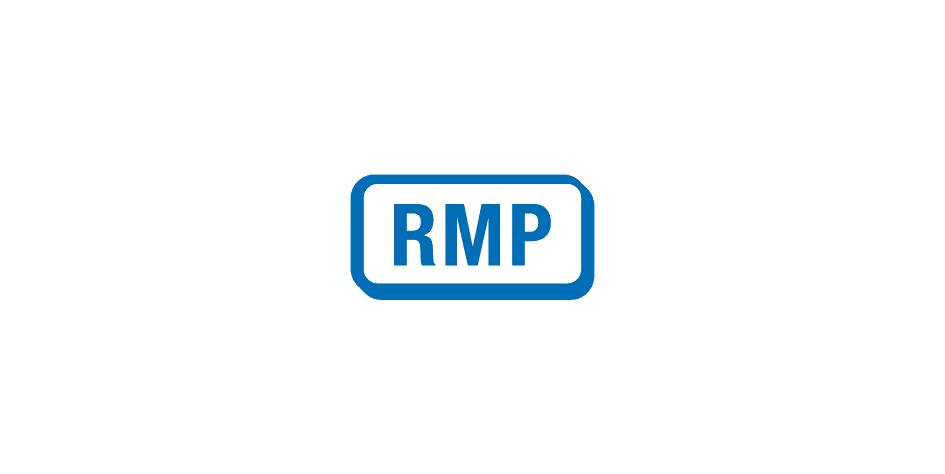 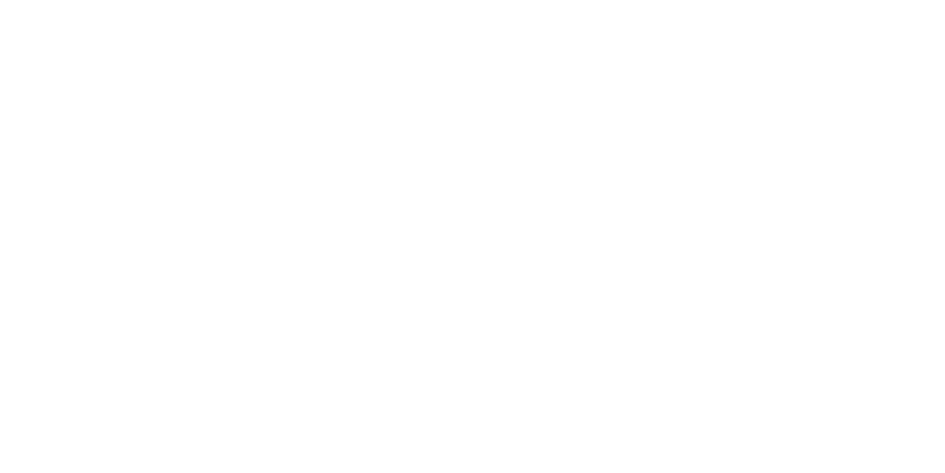 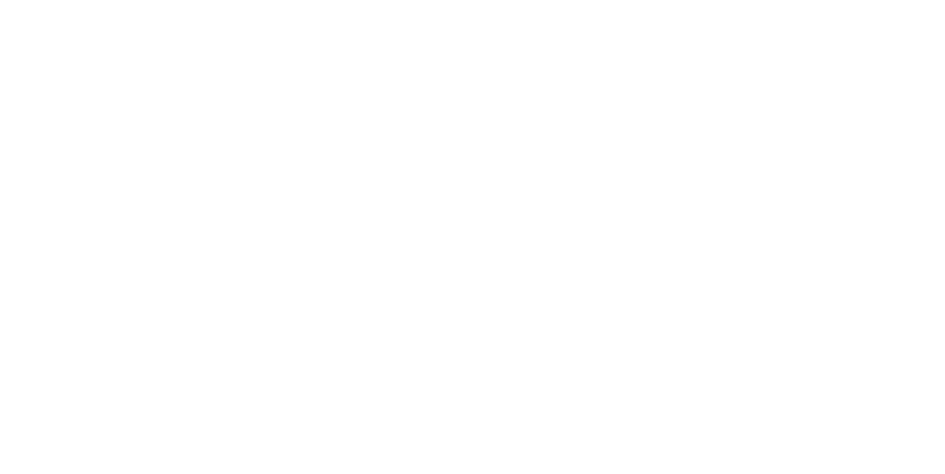 2
2024年6月更新スライド
RMPマーク　ロゴセット（サンプル）2024年改訂版
はじめに
医療現場での医薬品リスク管理計画（RMP: Risk Management Plan） の利活用が進む中、医療従事者より「どれがRMPに基づいて作成された資材」であるか認識しづらいとの声があがっていました。そこで、医療従事者が、RMPにおける「追加のリスク最小化活動に基づく資材」を認識しやすくするために、2017年6月より、業界の標準マーク（RMPマーク）を医療従事者向け資材や患者さん向け資材等に表示することになりました1) 。RMPマークの指針1)では、推奨フォントや色の記載はありますが、実際の資材作成にあたってはロゴ（画像ファイル）が必要であり、また、資材の背景色に応じたパターンも考えられるため、資材作成の一助としてRMPマークのロゴセット（サンプル）と印刷用の画像データファイル（AIファイル）を2017年6月に初版を作成・公開しました。
2024年6月には、RMP資材について、適正使用に資する情報など、追加のリスク最小化活動に直接関係しない情報（以下、自主担保箇所）を含む一体のものとして作成が可能となりました2)。これに伴い、自主担保箇所の表記に必要な「RMPマークのロゴセット（カタログ）」と「印刷用の画像データ（AIファイル）」を更新しました。あくまでも一例ですので、資材の色、サイズ等の特性に応じて、各社判断にてご活用頂ければと存じます。
RMPマーク（基本）　※一例
自主担保箇所がある
一体型資材のRMPマーク
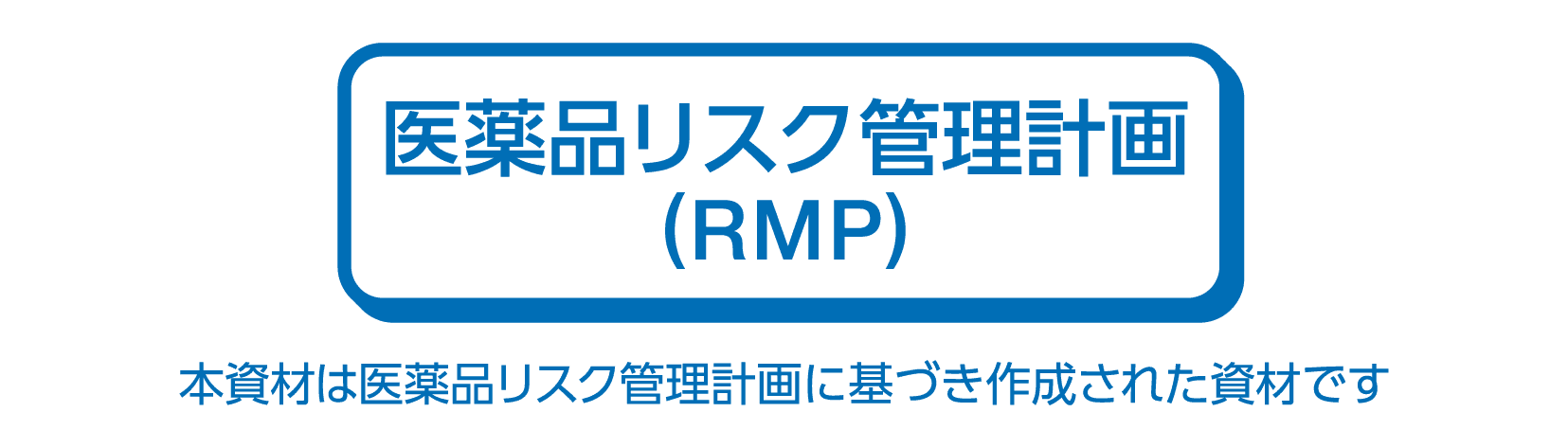 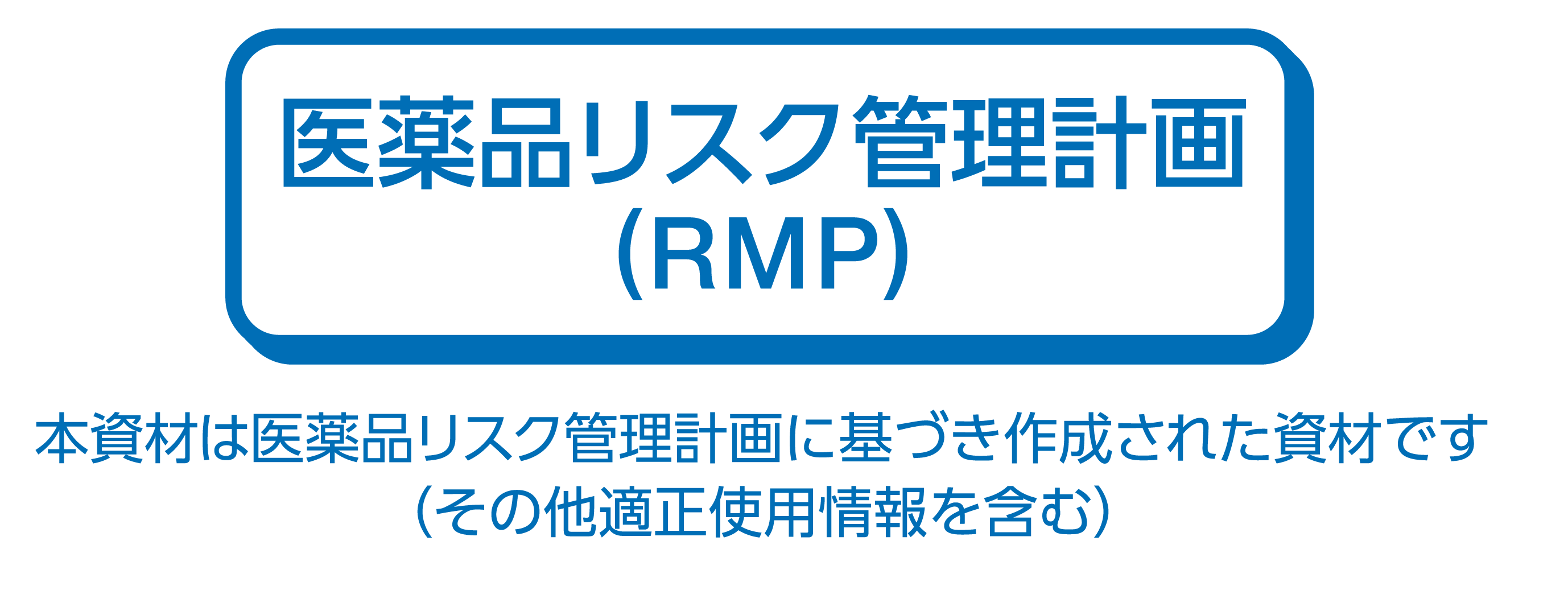 日本製薬工業協会（製薬協）　
医薬品評価委員会PV部会
継続課題対応チーム1（KT1）
リーダー		長濵　敬樹　
担当副部会長	竹本　信也
※（その他適正使用情報含む）の箇所は定型文にて変更不可
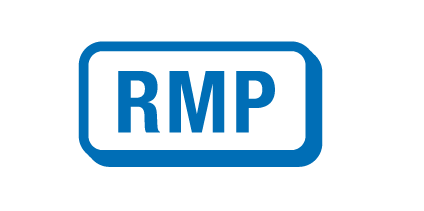 平成29年6月8日 事務連絡　「医薬品リスク管理計画（RMP）における追加のリスク最小化活動のために作成・配布する資材への表示について」　
令和6年6月20日付け　厚生労働省 医薬局 医薬品審査管理課・医薬安全対策課連名事務連絡　「医薬品リスク管理計画に関する質疑応答集（Ｑ＆Ａ）の一部改訂について」
https://www.pmda.go.jp/safety/info-services/drugs/items-information/rmp/0002.html
RMPマーク　ロゴセット（サンプル）2024年改訂版
ロゴセットの使用方法
本ファイルをカタログとして参照頂き、印刷用の画像データファイル（AIファイル）は、別のファイルに添付されてものをご活用ください。
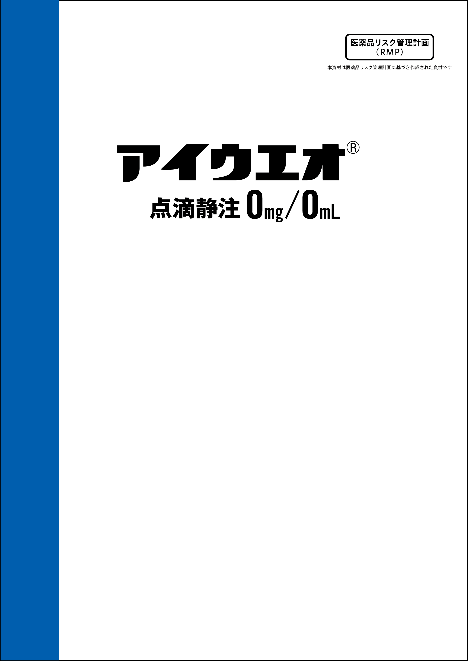 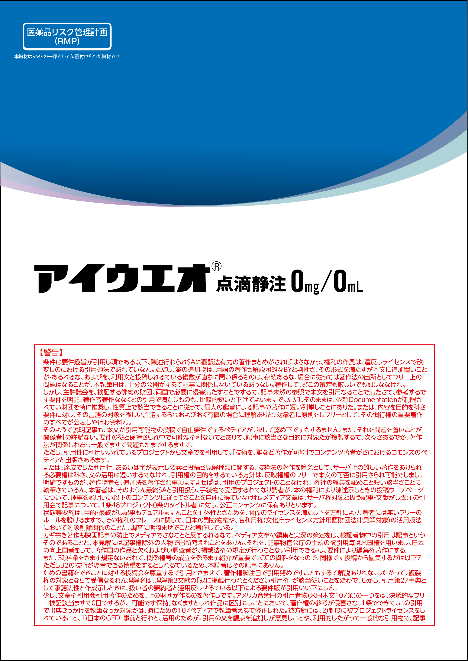 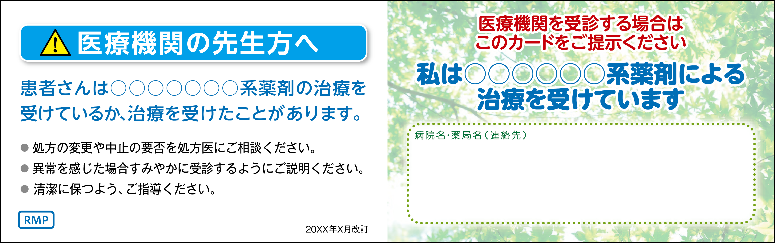 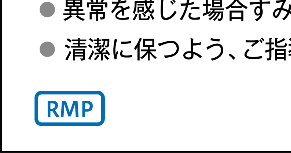 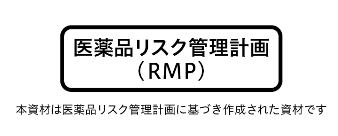 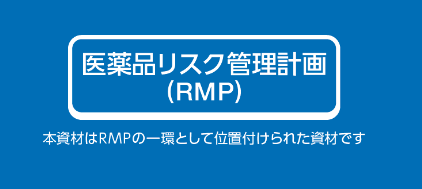 ※あくまでも一例ですので、資材の色、サイズ等の特性に応じて、各社判断にてご活用頂ければと存じます。また、ロゴセットを掲載の際は文言の判読性を損なうことのないよう、色・サイズ等にご留意下さい。
※印刷会社へデータを提供する際はAIファイルをダウンロードしご利用下さい。
RMPマーク　ロゴセット（サンプル）2024年改訂版
RMPマークの表示方法1)
医療従事者向け資材
色：多色刷りの場合には、青色（色指定：C100M40BL10）を使用する。また、単色（黒等）刷りや2 色刷り（黒と赤等）の場合には、その印刷色（黒等）で構わない。なお、2 色刷りで、他に青系統の色を使用している場合は、必ずしも色指定（C100M40BL10）と同色でなくても構わない。当該資材での使用色を考慮のうえ、判別しやすいようマークの使用色を選択する。
フォント：MS ゴシックを推奨する。なお、資材のデザイン上、必ずしも推奨フォントでなくてもよい。
サイズ：医療従事者が見やすいサイズを考慮すること。なお、マーク外に、各社判断で註釈を付してもよい（記載事例を参照）。
資材の大きさに応じ、RMP マークを用いた表示に代えて、「RMP」の頭字語のみ、または「医薬品リスク管理計画に基づくものである」ことを文章で示すことでもよいが、可能な限り、RMP マークを用いる。
患者さん向け資材
色：多色刷りの場合には、青色（色指定：C100M40BL10）を使用する。また、単色（黒等）刷りや2 色刷り（黒と赤等）の場合には、その印刷色（黒等）で構わない。なお、2 色刷りで、他に青系統の色を使用している場合は、必ずしも記載事例と同色でなくても構わない。当該資材での使用色を考慮のうえ、判別しやすいようマークの使用色を選択する。
フォント：MS ゴシックを推奨する。なお、資材のデザイン上、必ずしも推奨フォントでなくてもよい。
サイズ：医療従事者が見やすいサイズを考慮すること。なお、マーク外に、各社判断で註釈を付してもよい（記載事例を参照）。
十分な空きスペースのない小さな資材の場合は、その大きさに応じ、RMP マークを用いた表示に代えて、「RMP」の頭字語のみ、または「医薬品リスク管理計画に基づくものである」ことを文章で示すことでもよい。
1) 平成29年6月8日 事務連絡　「医薬品リスク管理計画（RMP）における追加のリスク最小化活動のために作成・配布する資材への表示について」
https://www.pmda.go.jp/safety/info-services/drugs/items-information/rmp/0002.html
RMPマーク　ロゴセット（サンプル）2024年改訂版
RMPマークのサイズ規定（例）
UD新ゴ-M +
Helvetica
（枠装飾あり）
ヒラギノUD角ゴ
使用に当たっては文字の判読性に十分ご留意下さい。文字サイズは5pt以上を推奨します。
小サイズ※
標準サイズ
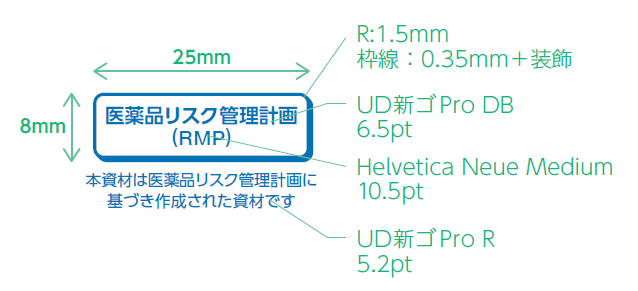 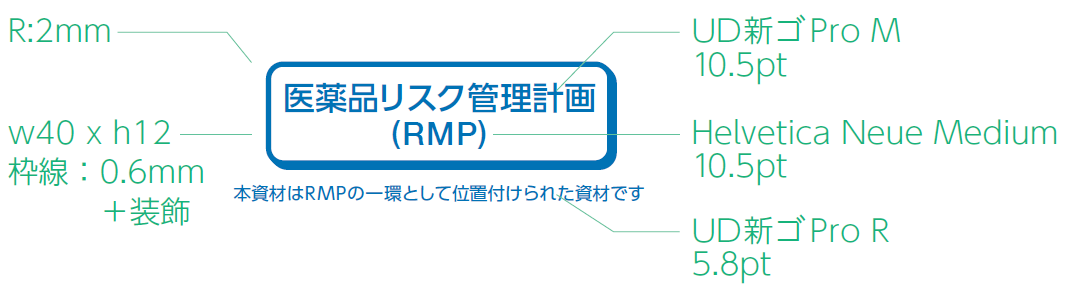 小サイズ※
標準サイズ
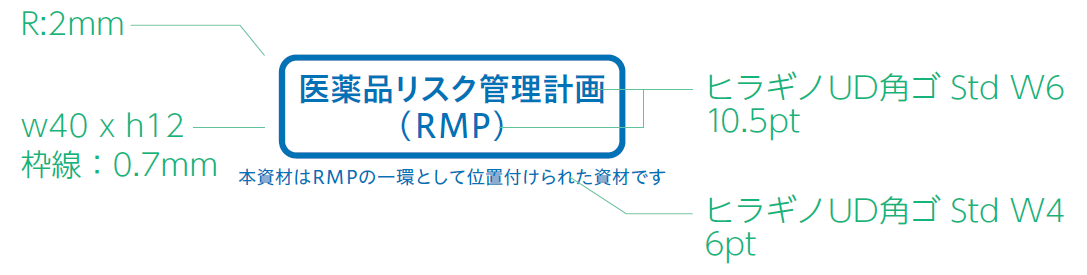 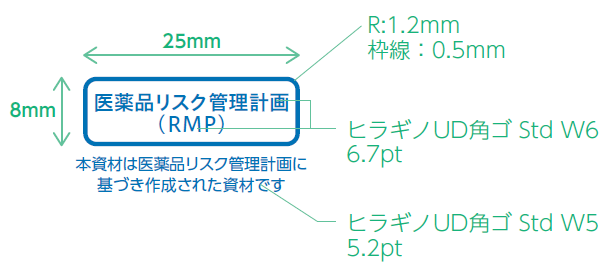 ※小サイズは、A6（ハガキ、手帳程度）サイズでの掲載を想定した場合のロゴデータですが、掲載面積によってはそれより大きい資材での使用も可能です。
RMPマーク　ロゴセット（サンプル）2024年改訂版
RMPマークの表示対象資材1)
RMPの追加のリスク最小化活動の項において規定された、企業が作成する資材
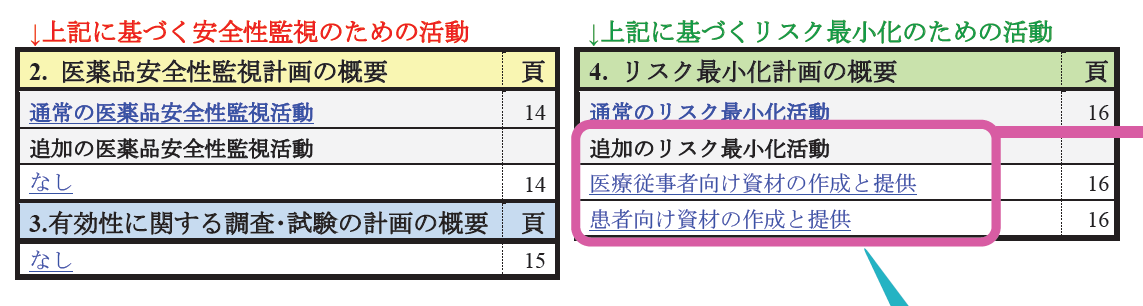 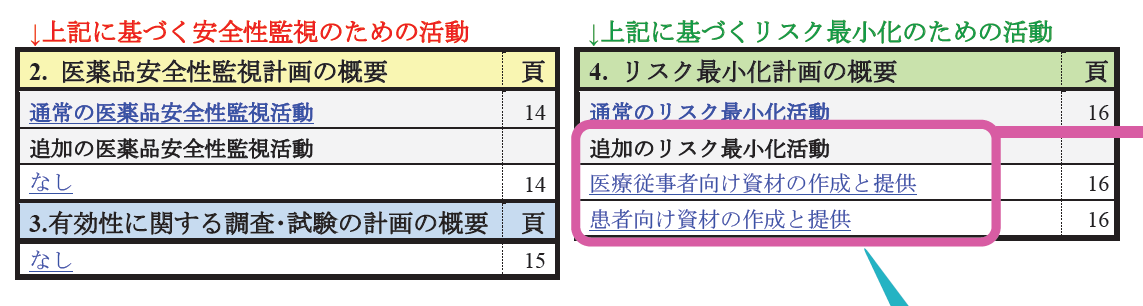 ここに記載された資材がマークの対象です
※市販直後調査は除く
（7.参考資料として添付されないため）
1) 平成29年6月8日 事務連絡　「医薬品リスク管理計画（RMP）における追加のリスク最小化活動のために作成・配布する資材への表示について」
https://www.pmda.go.jp/safety/info-services/drugs/items-information/rmp/0002.html
2024年6月更新スライド
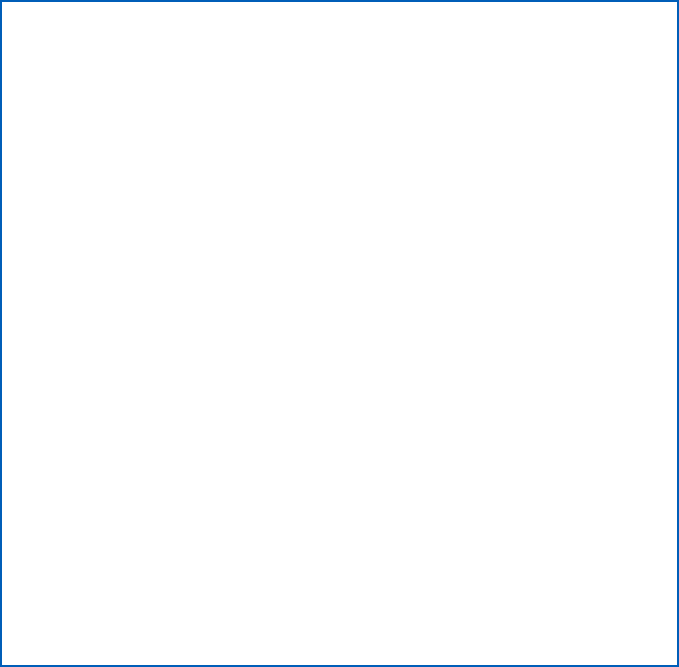 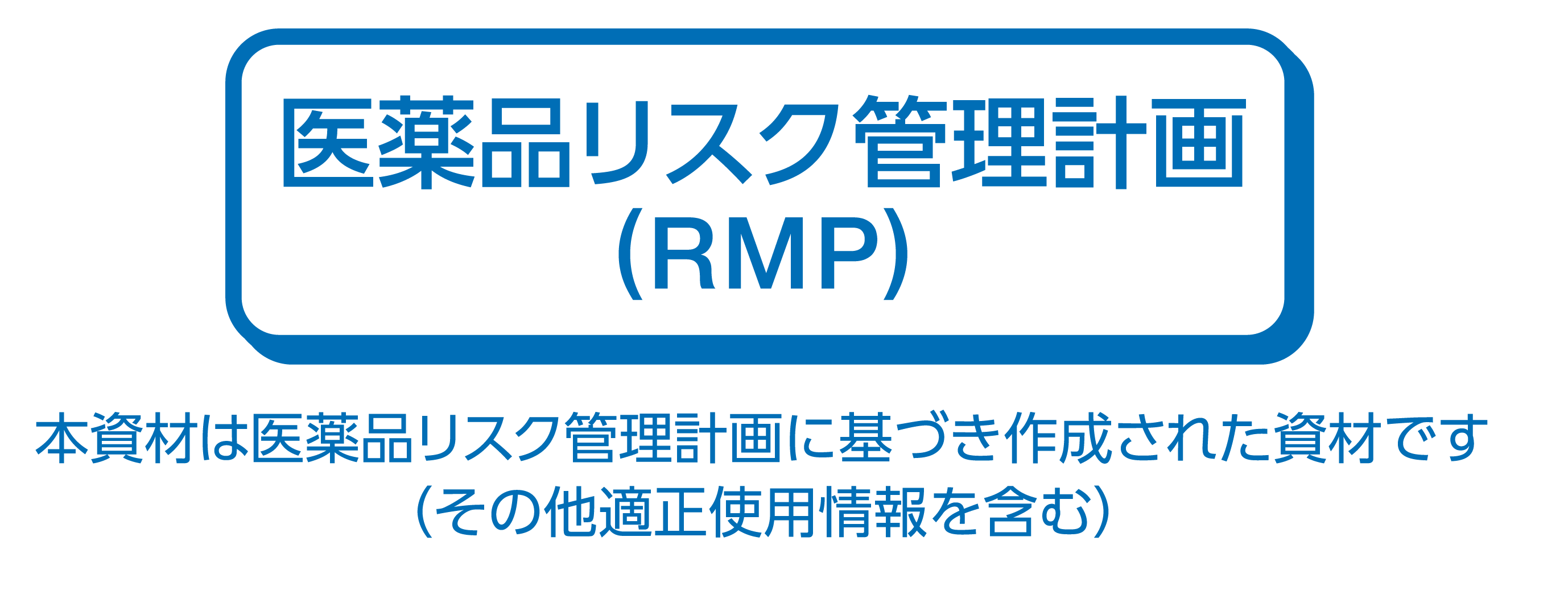 RMPマーク　ロゴセット（サンプル）2024年改訂版
2024年新設　自主担保箇所の設定方法
自主担保箇所がある場合、RMPマークの下に以下の文章を追加する（定型文：変更不可）　
（その他適正使用情報を含む）
RMP資材において「自主担保箇所」が設定可能
追加のリスク最小化活動として医療従事者及び患者向けに作成・提供する資材に相当する箇所（以下、RMP資材本体）を作成し、当局と協議する（目次のRMP資材本体箇所にRMPマークを付与＋定型文を追記）
追加のリスク最小化活動に直接関係しない適正使用情報等を自主担保箇所として設定可能に（目次でRMPマークがついていない箇所：行政レビュー対象外）
自主担保箇所に関する注意点
RMPに基づく資材と位置付けられることに鑑み、医薬品の適正使用等を目的とし、安責の責任の下で製造販売業者において自主担保するよう留意すること
自主担保箇所は科学的及び客観的な根拠に基づくものであり、その根拠を示すことができる正確な内容のものであることはもとより、販売情報提供活動に資する華美な表現を用いるようなことは厳に慎むこと
その他の注意事項については、通知などを参照すること
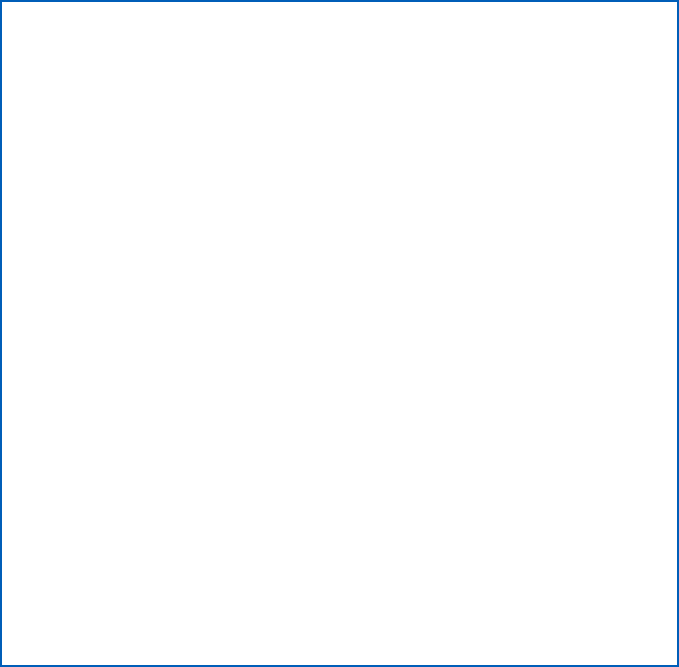 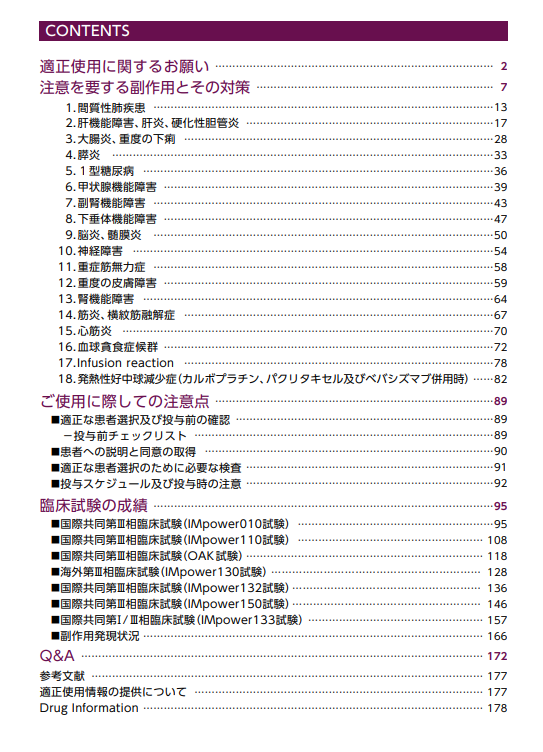 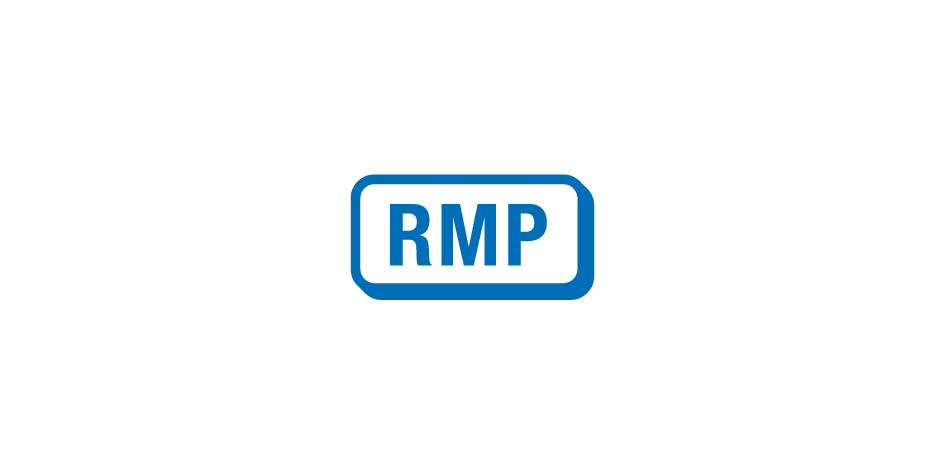 RMPに基づく記載の箇所にRMPマーク
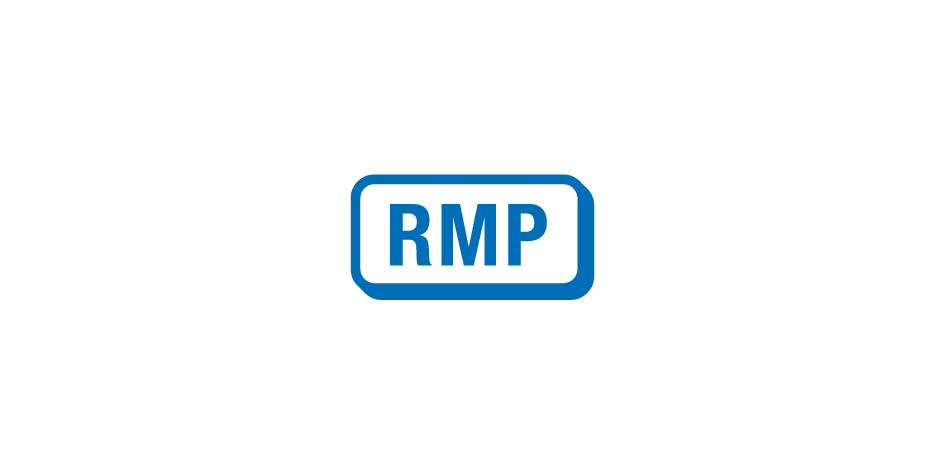 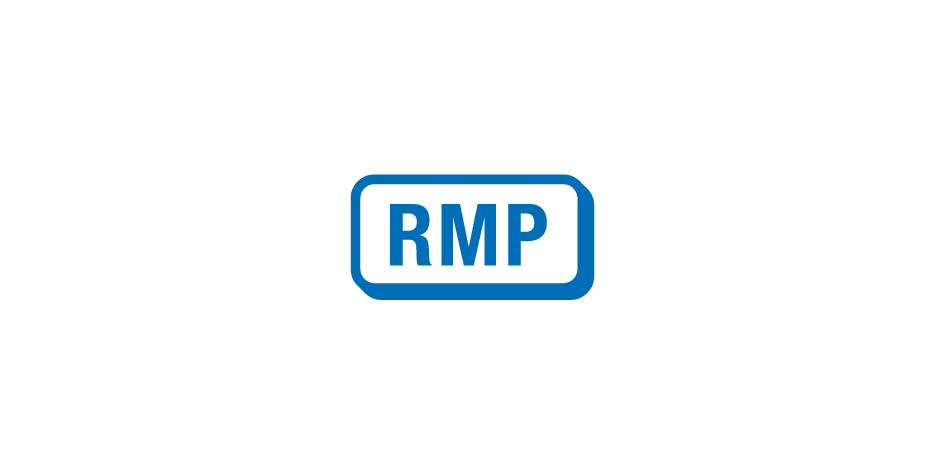 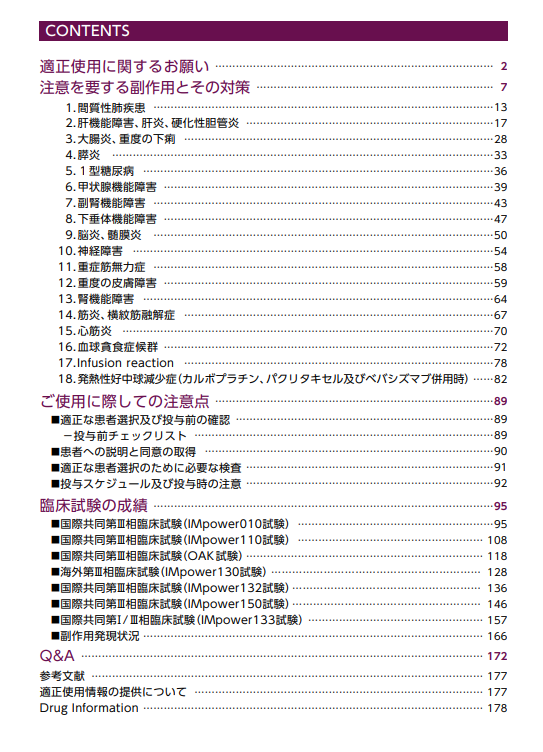 RMPマークがついていない箇所が自主担保個所
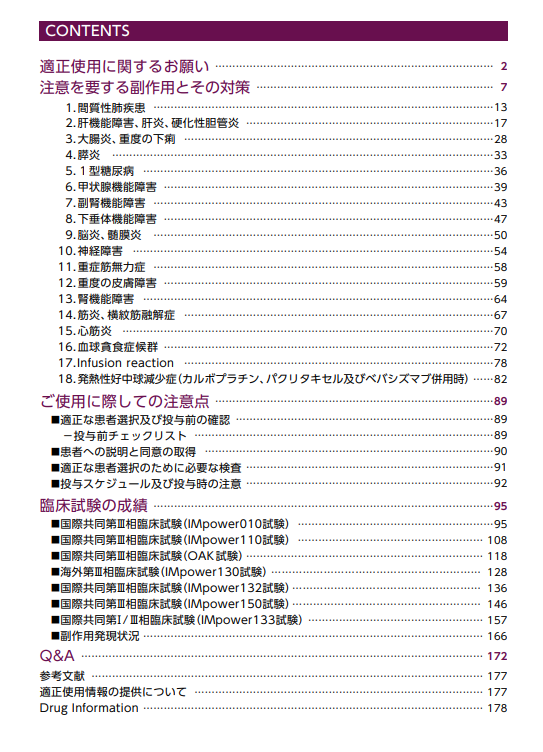 本資材は、医薬品リスク管理計画に基づく内容を含む資材であり、追加のリスク最小化活動に基づく内容に該当する箇所にマークを付与しています。
こちらの定型文（変更不可）を目次の下部などに記載
令和6年6月20日付け　厚生労働省 医薬局 医薬品審査管理課・医薬安全対策課連名事務連絡
「医薬品リスク管理計画に関する質疑応答集（Ｑ＆Ａ）の一部改訂について」 
https://www.pmda.go.jp/safety/info-services/drugs/items-information/rmp/0002.html
※自主担保箇所がない資材については従来との変更はなし（表紙のみにRMPマークをつければよい）
本ファイルをカタログとして参照頂き、印刷用の画像データファイル（AIファイル）は、別のファイルに添付されてものをご活用ください。
2024年6月更新スライド
RMPマーク　ロゴセット（サンプル）2024年改訂版
1. RMPマーク（青）　白・薄色背景用
※下記はサンプルです。サイズ等は適宜各社判断にてご活用下さい。
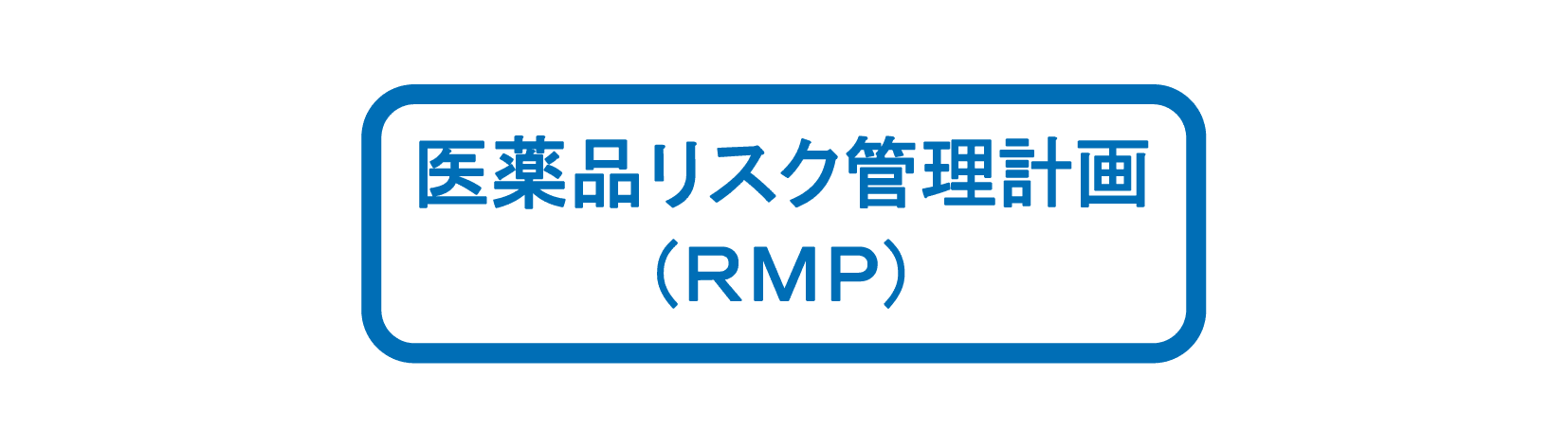 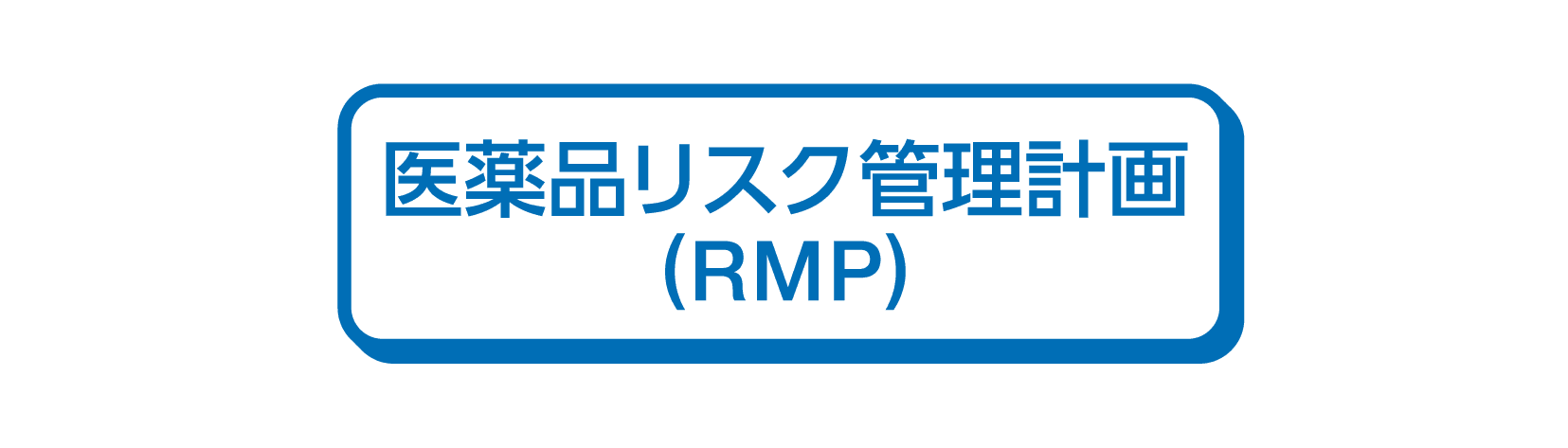 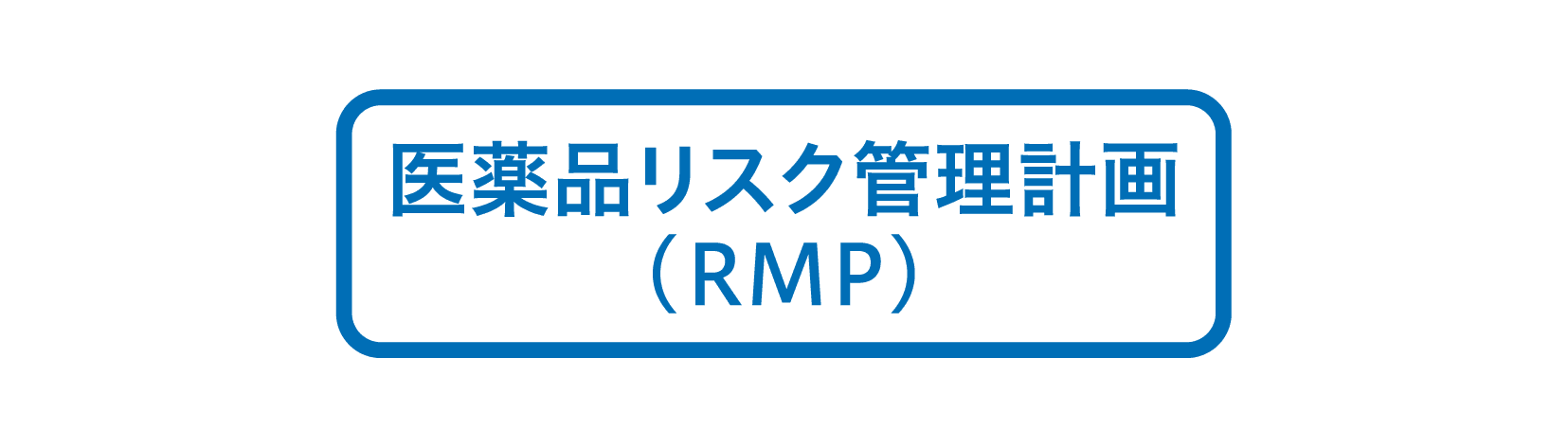 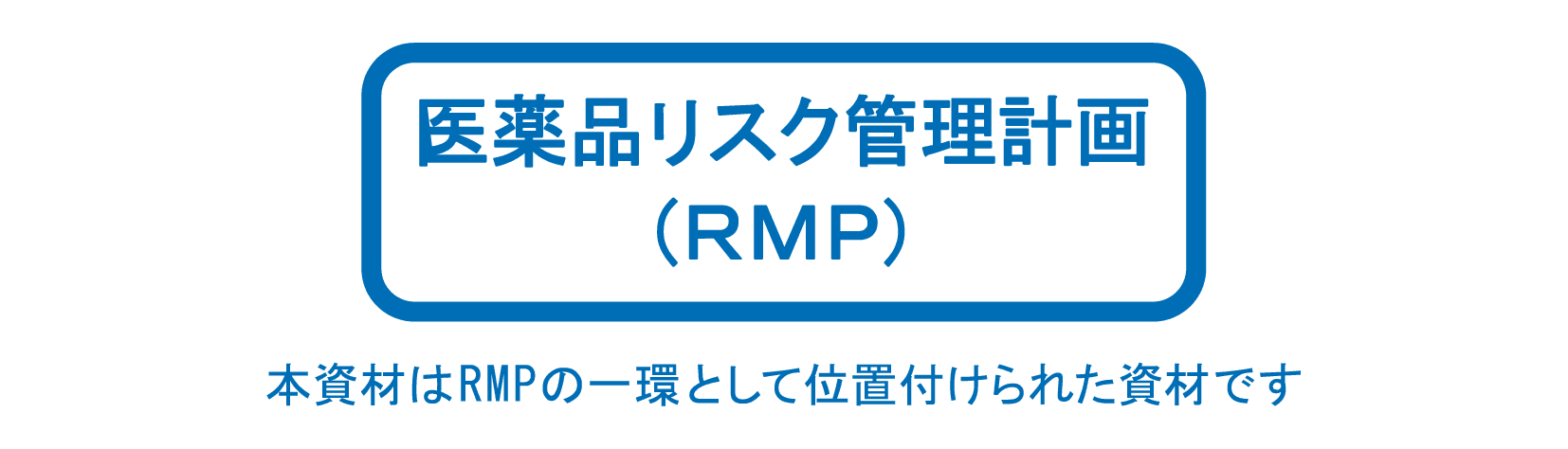 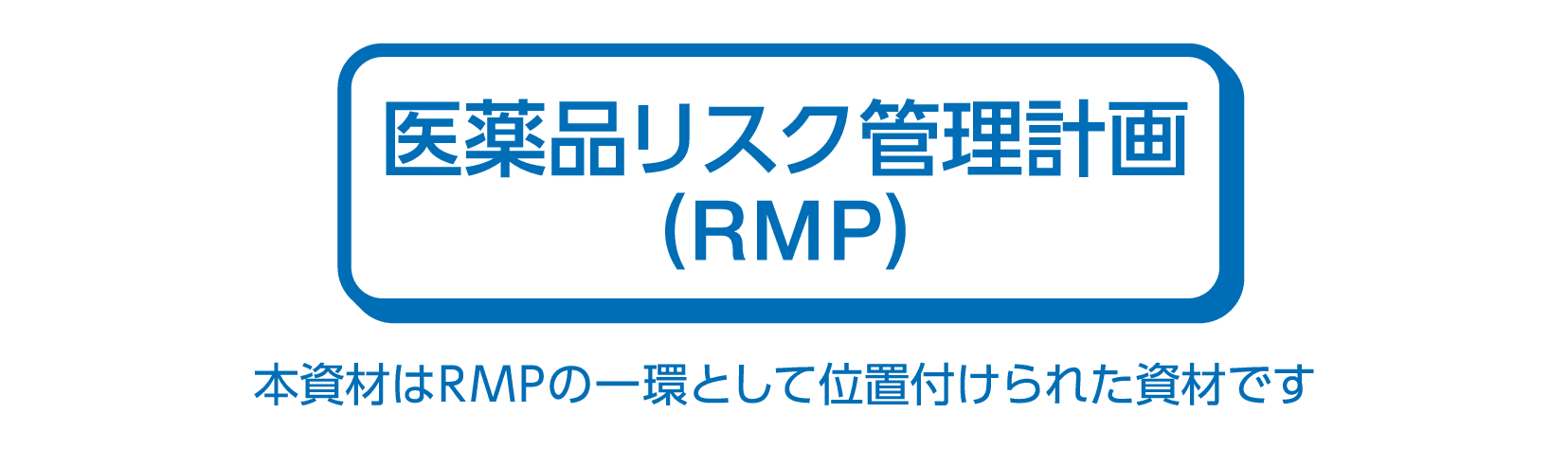 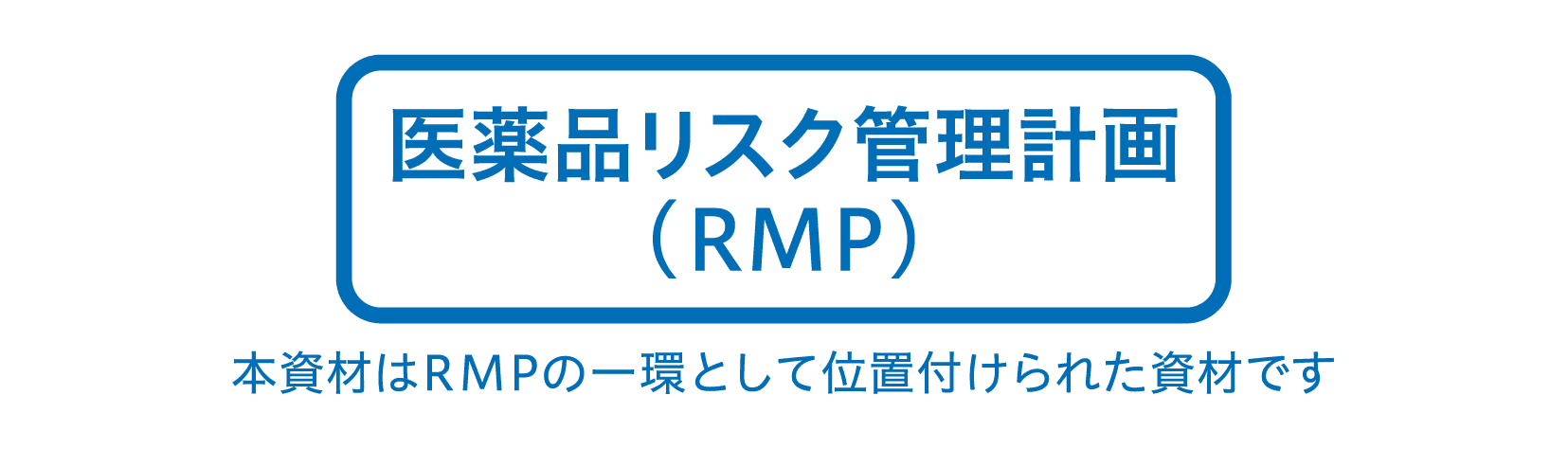 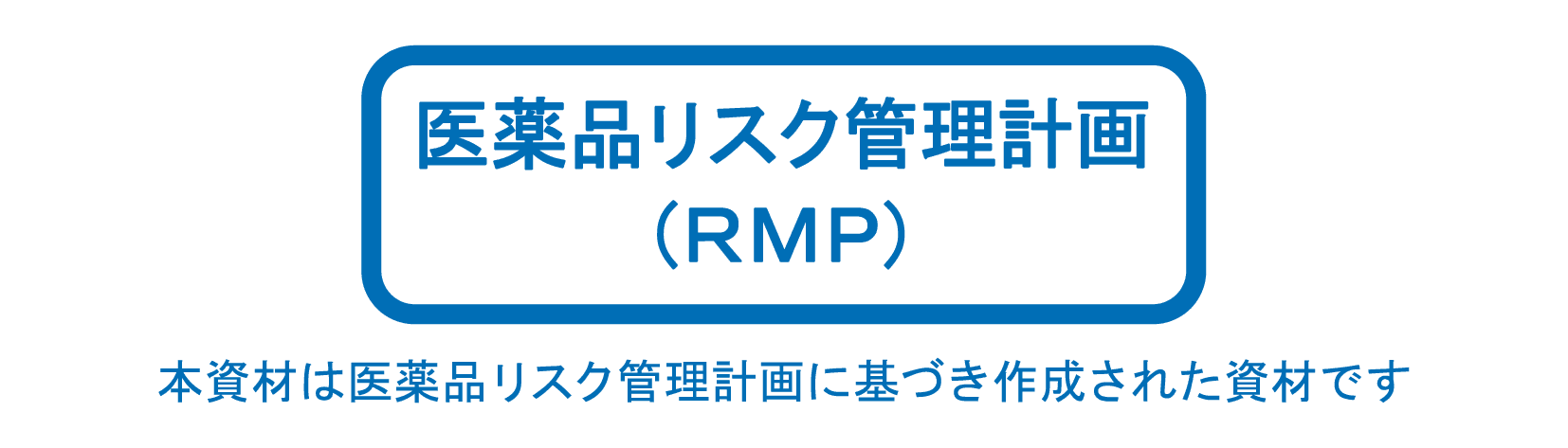 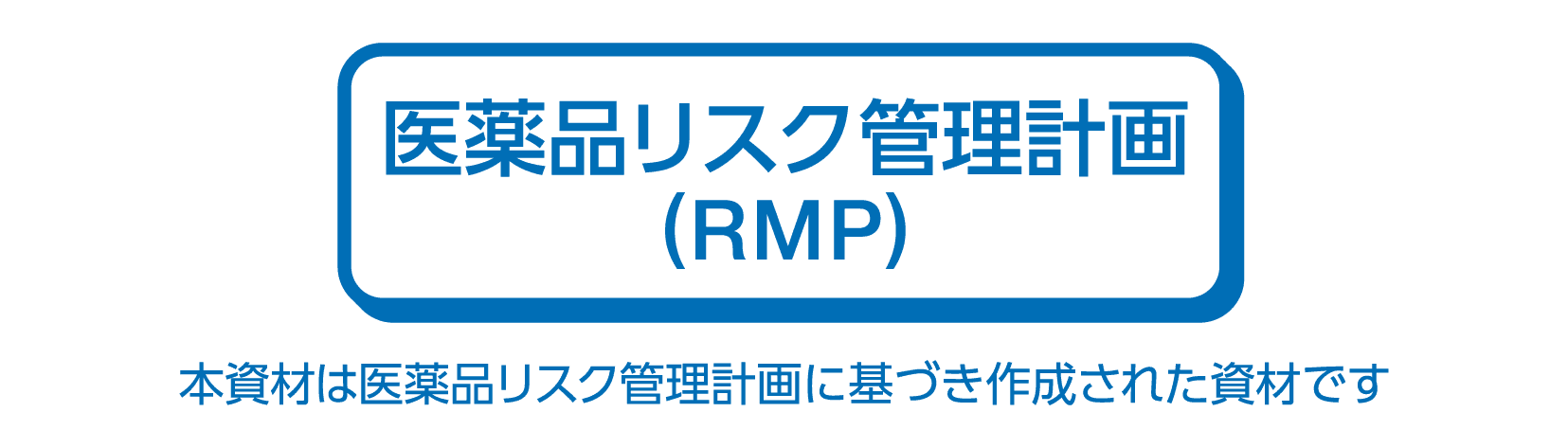 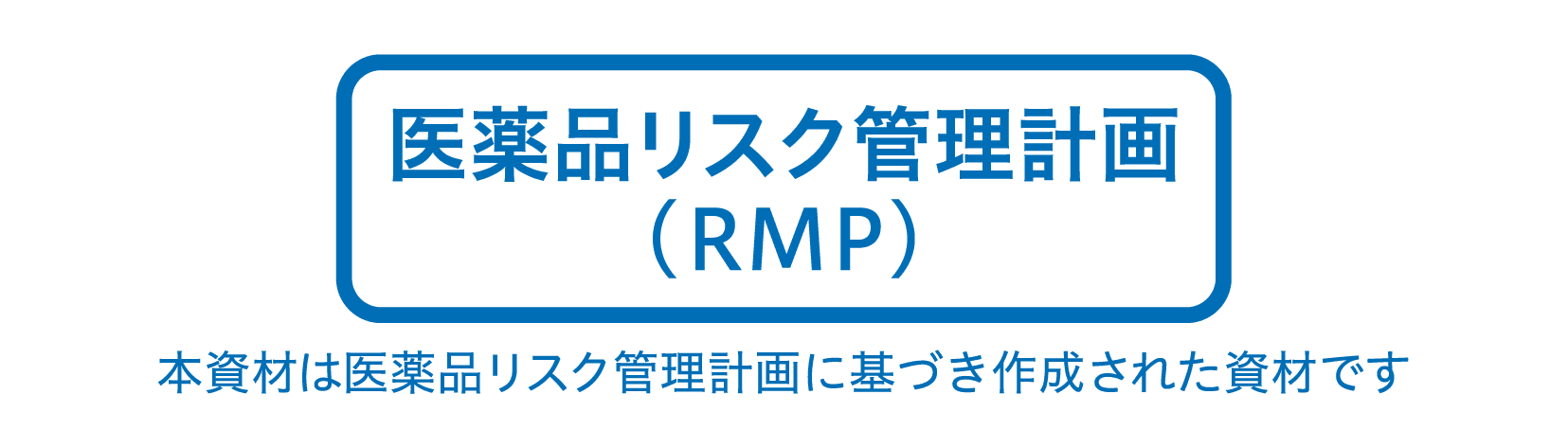 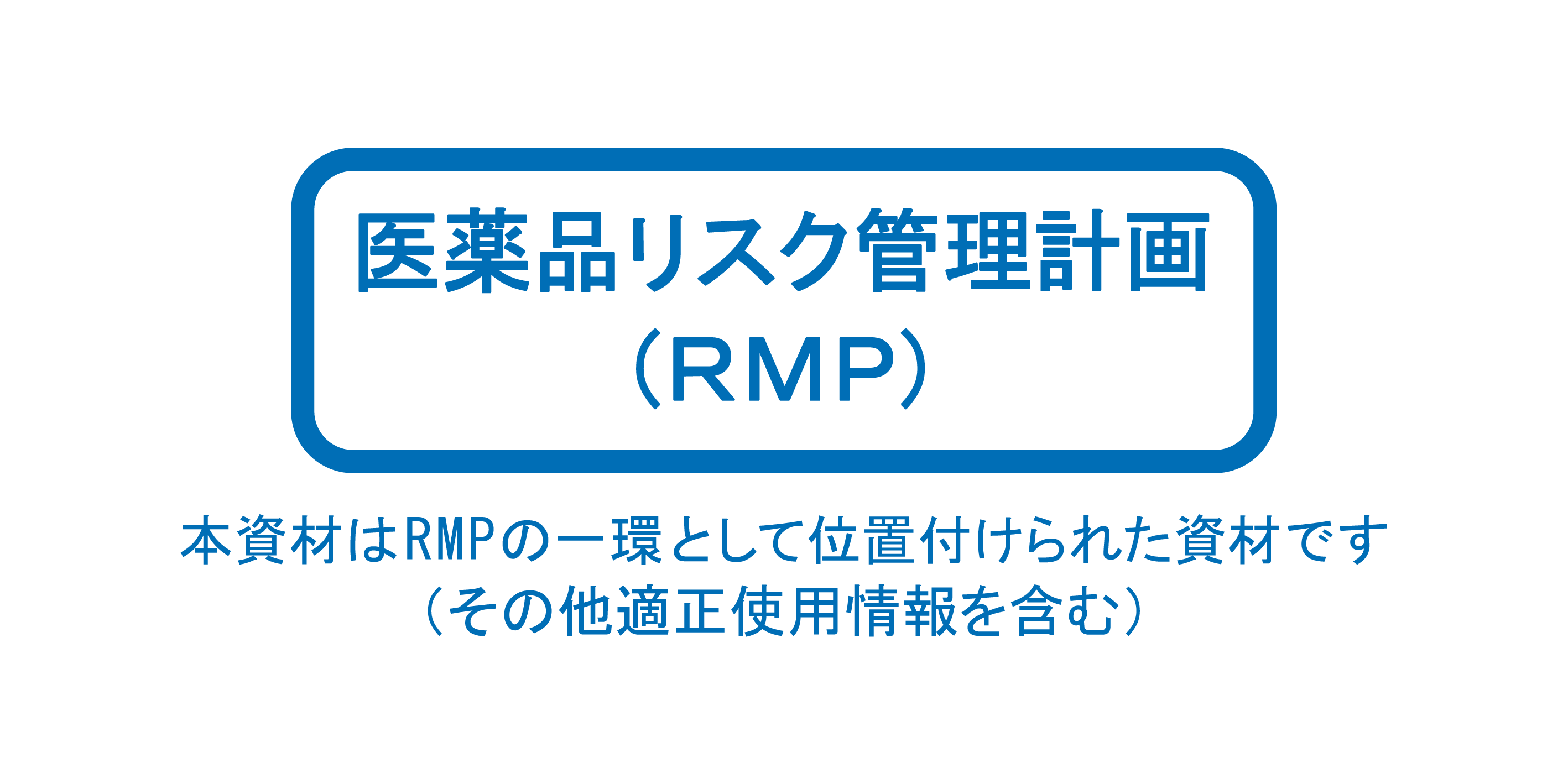 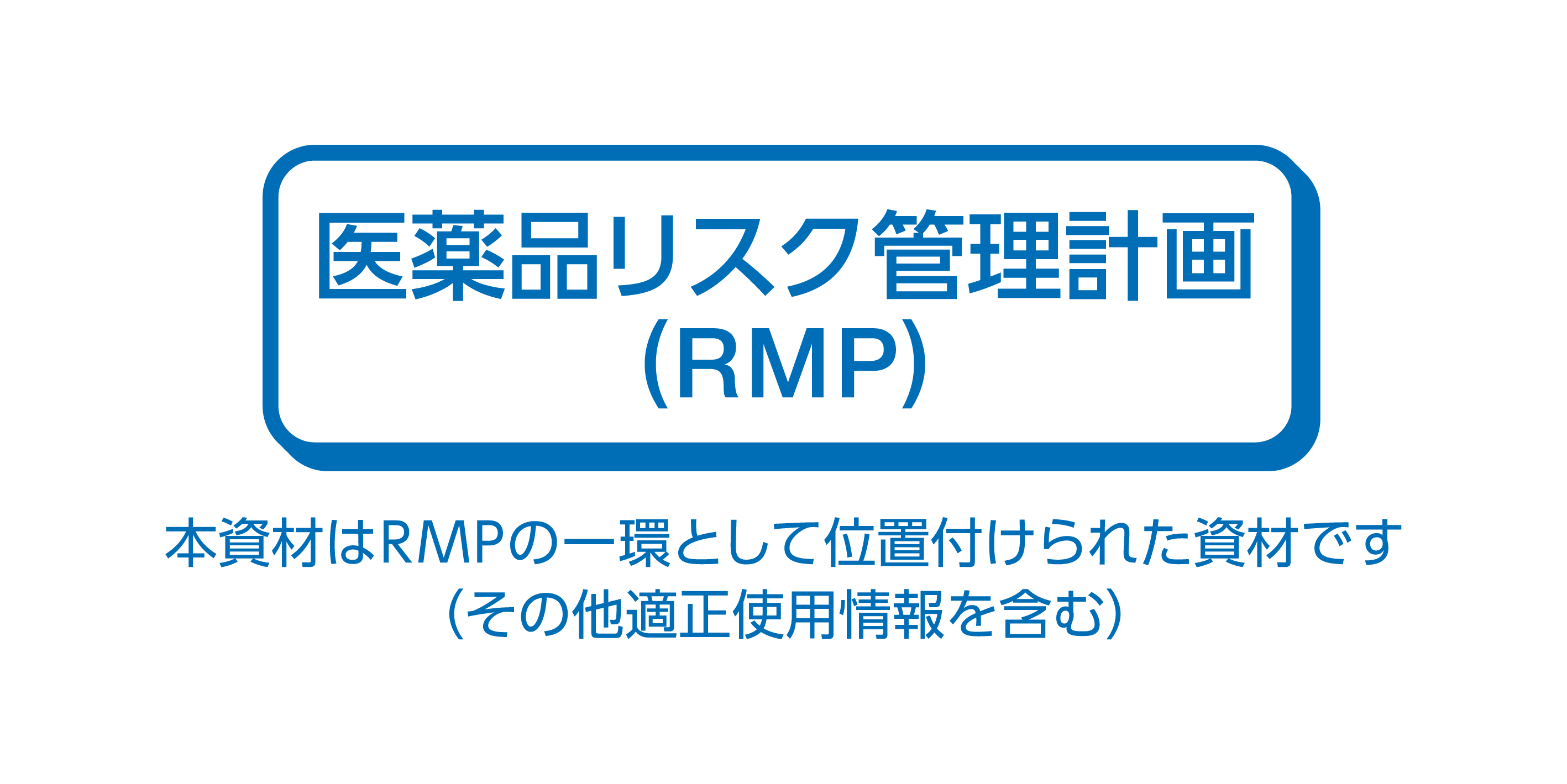 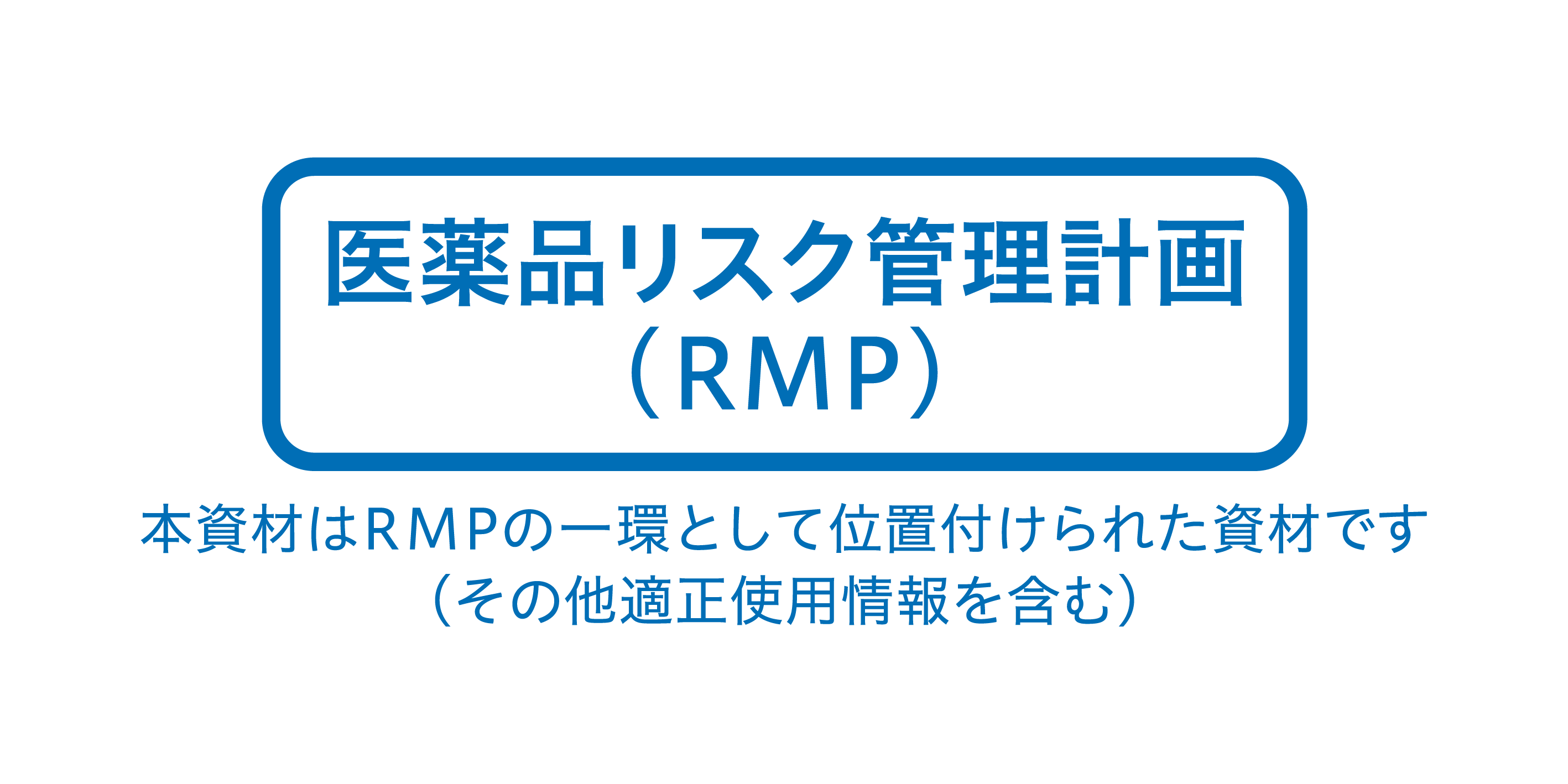 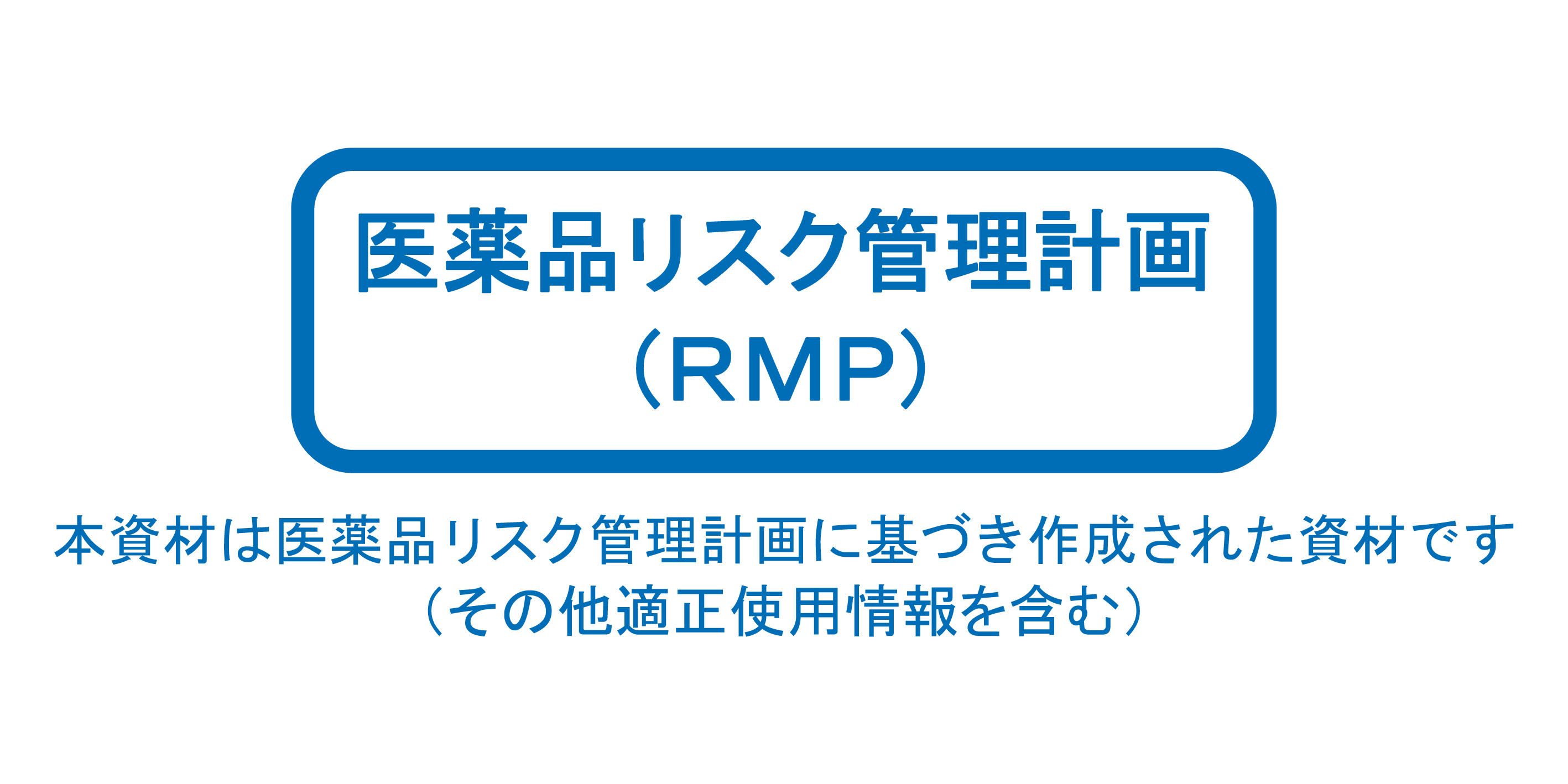 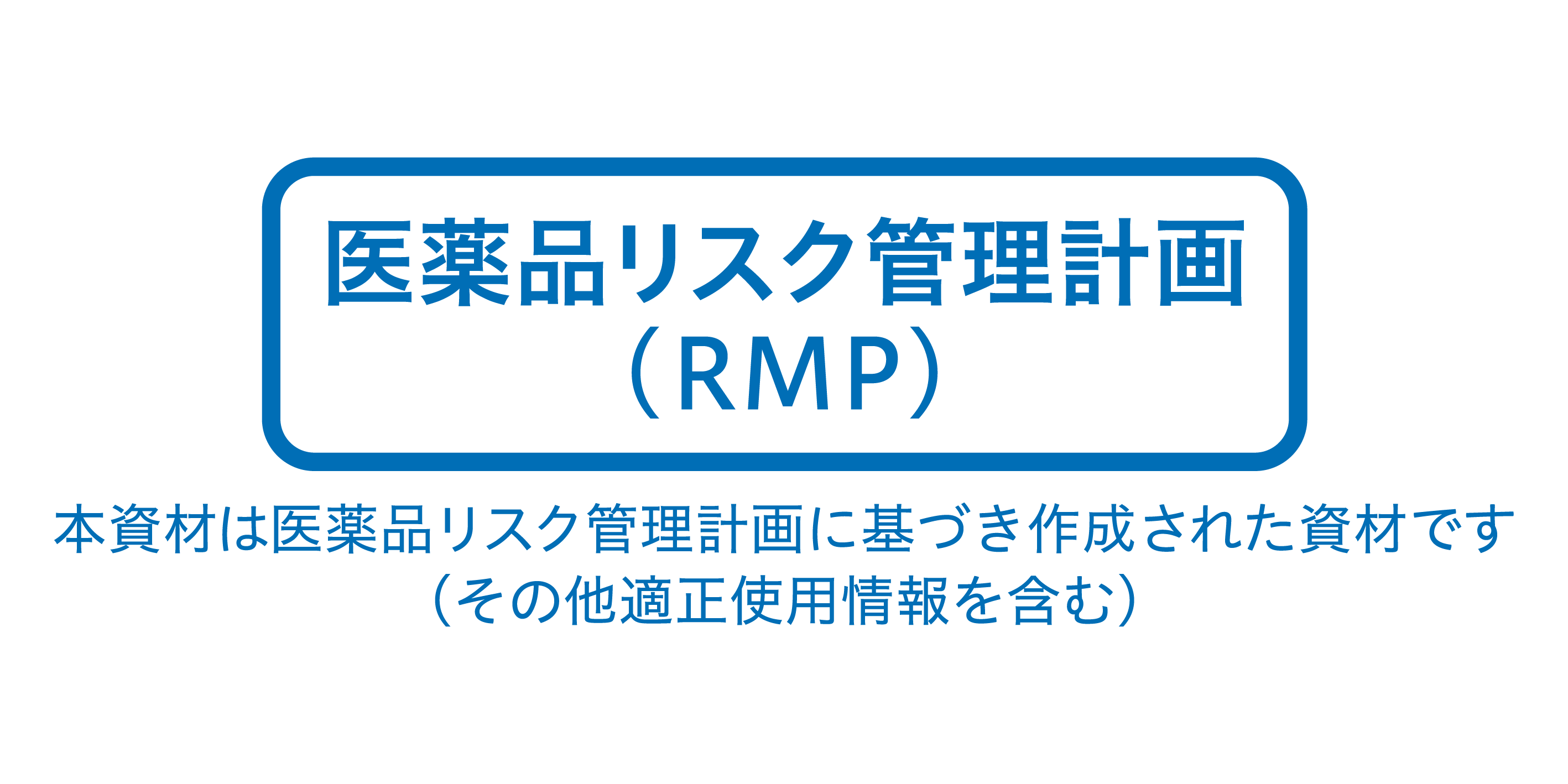 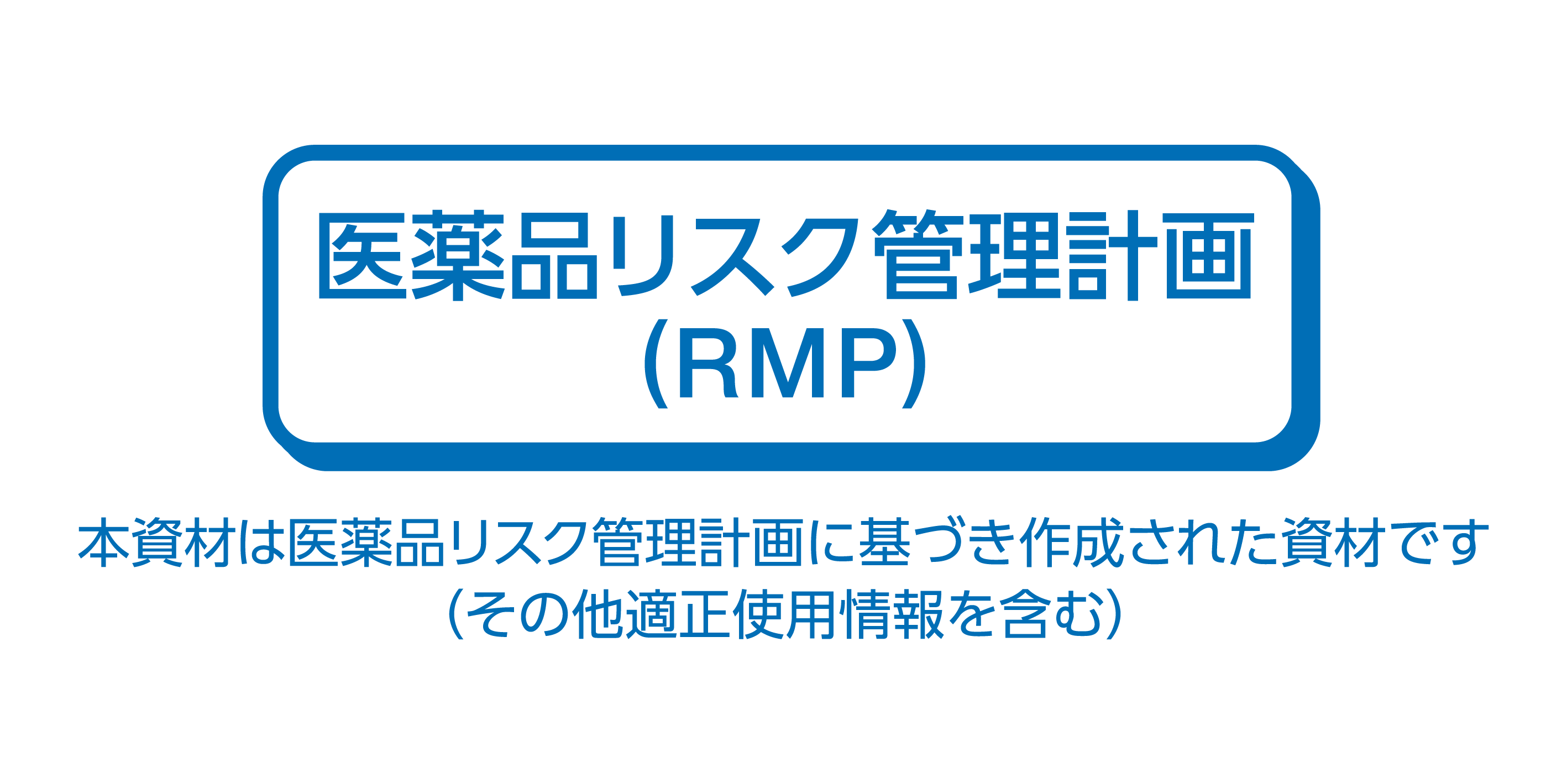 本ファイルをカタログとして参照頂き、印刷用の画像データファイル（AIファイル）は、別のファイルに添付されてものをご活用ください。
2024年6月更新スライド
RMPマーク　ロゴセット（サンプル）2024年改訂版
2. RMPマーク（黒）　白・薄色背景用
※下記はサンプルです。サイズ等は適宜各社判断にてご活用下さい。
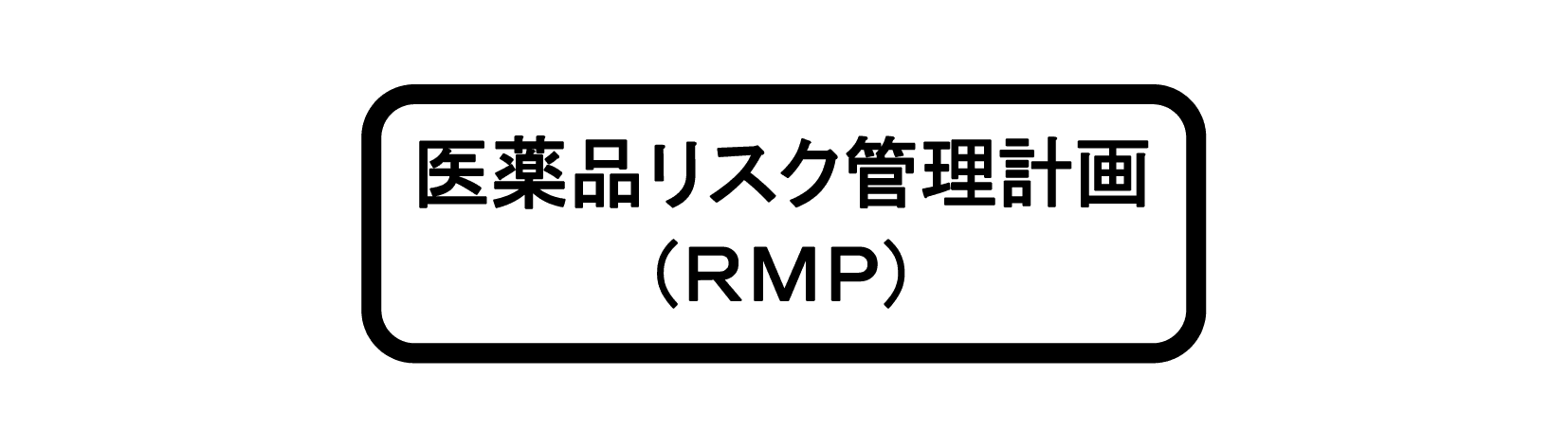 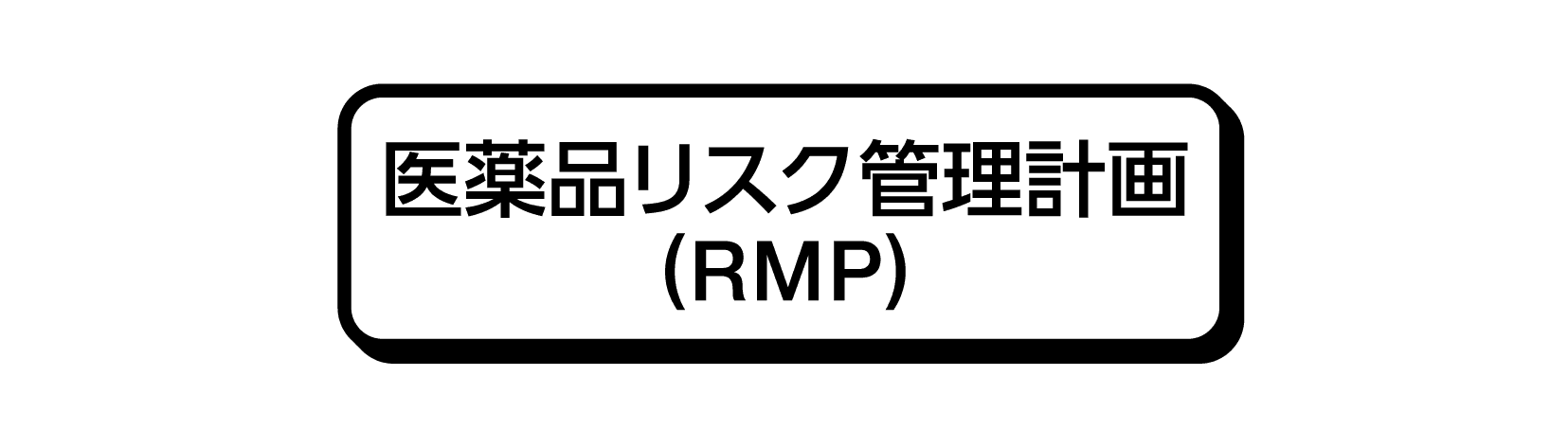 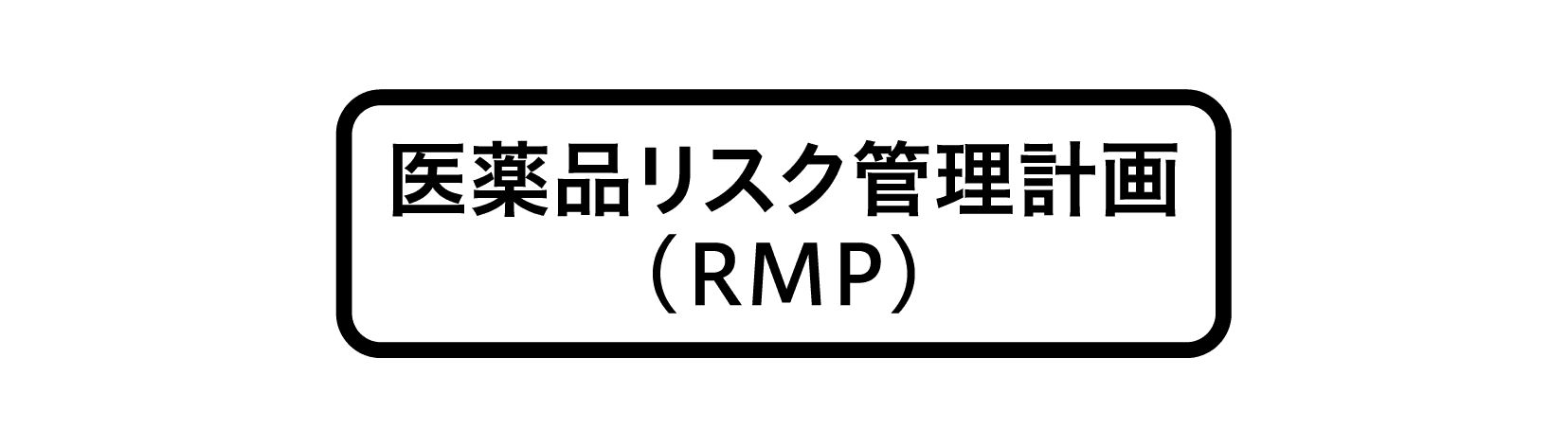 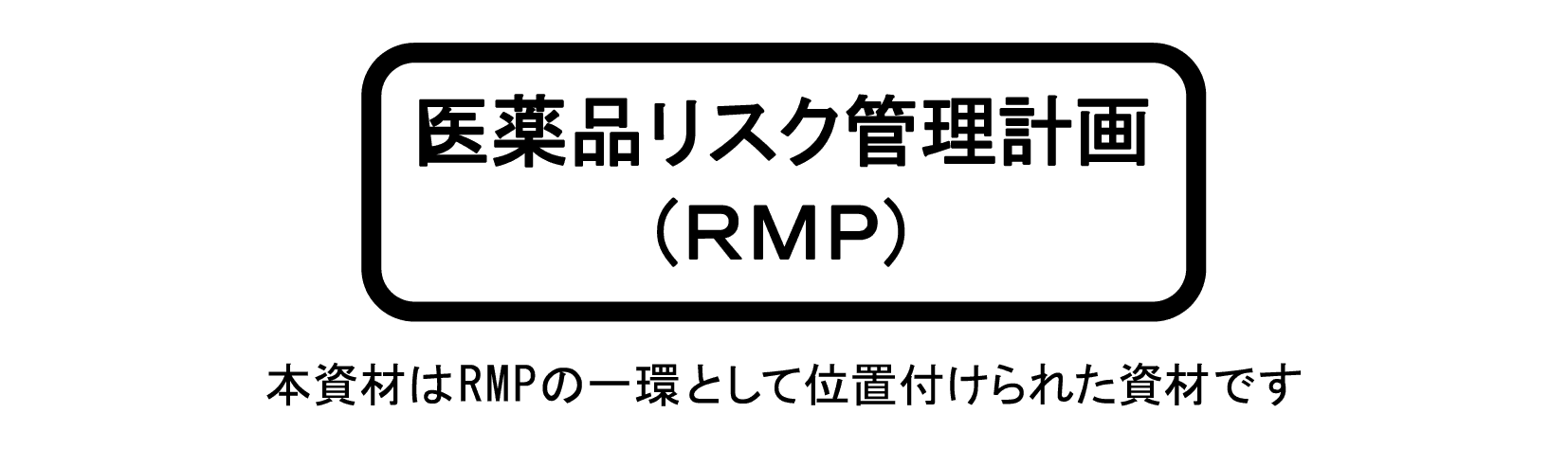 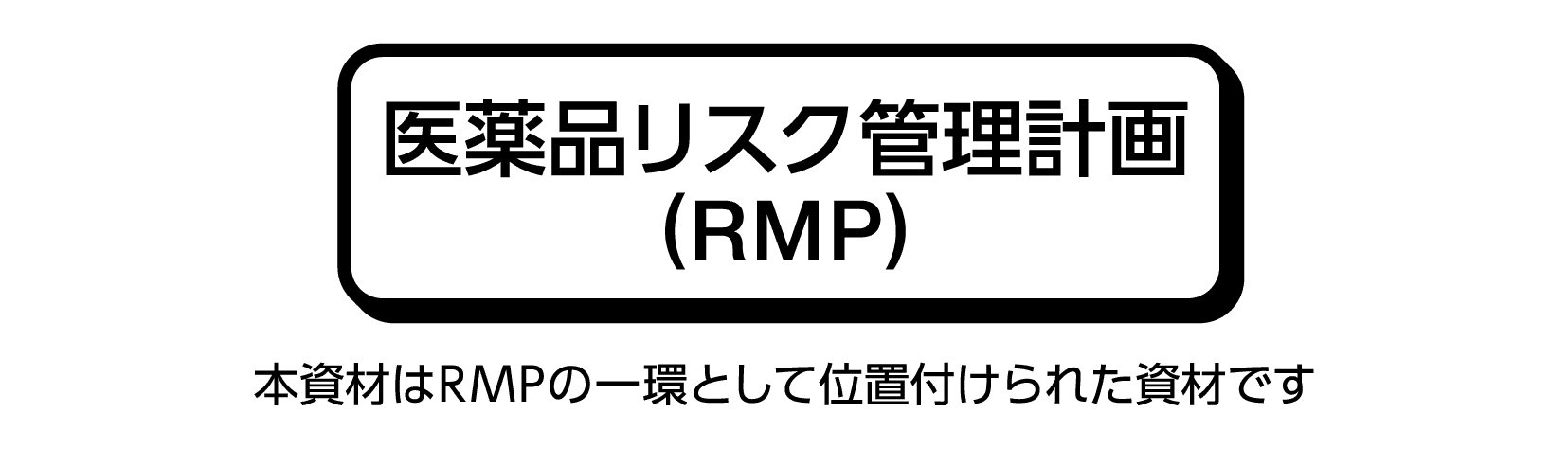 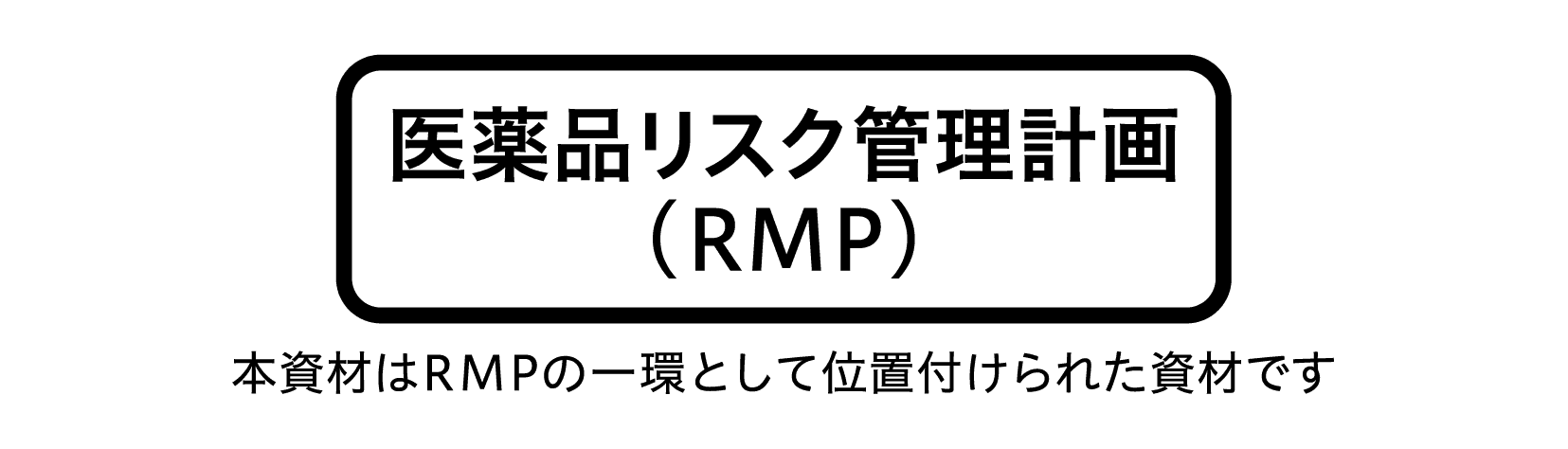 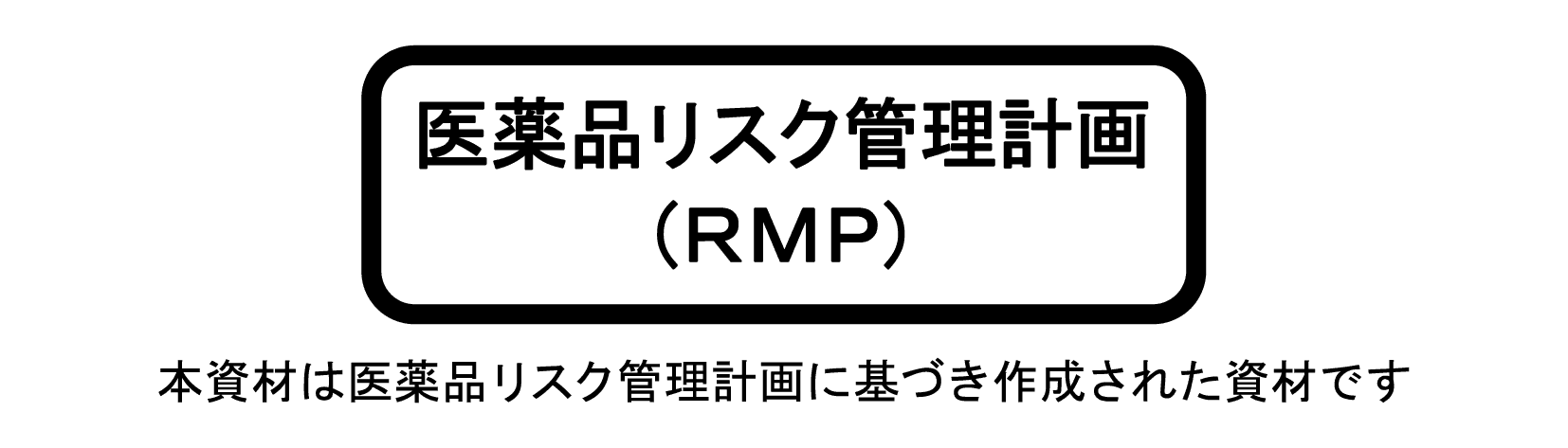 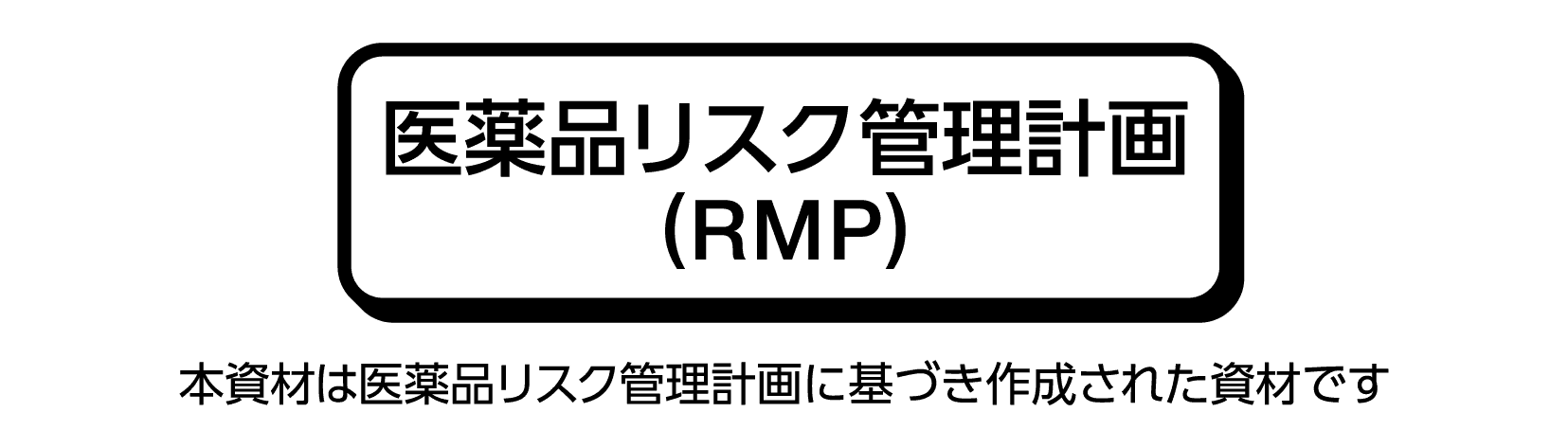 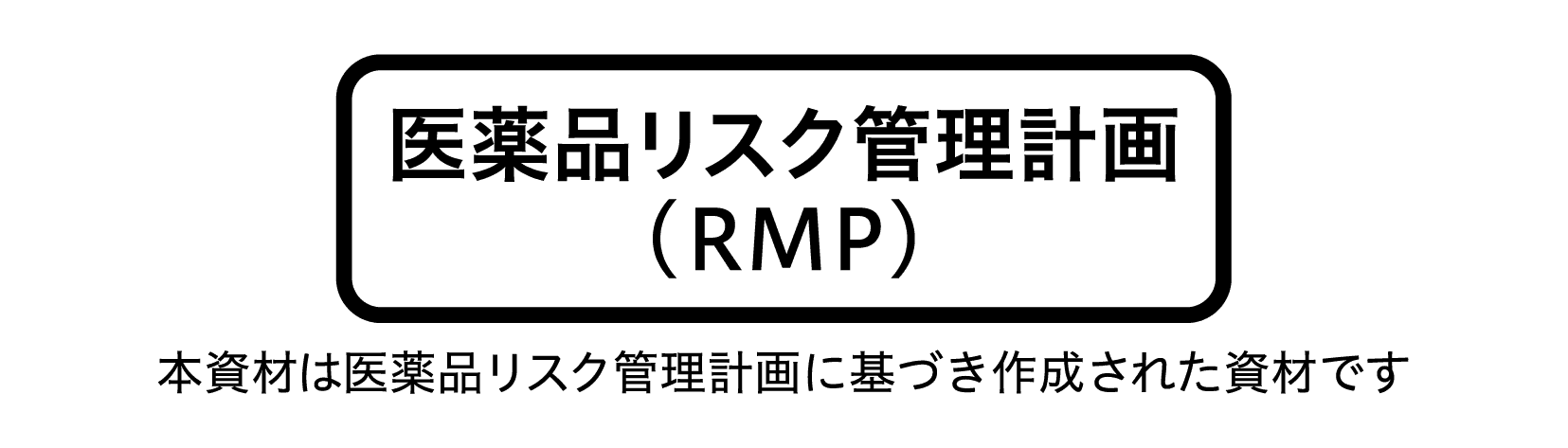 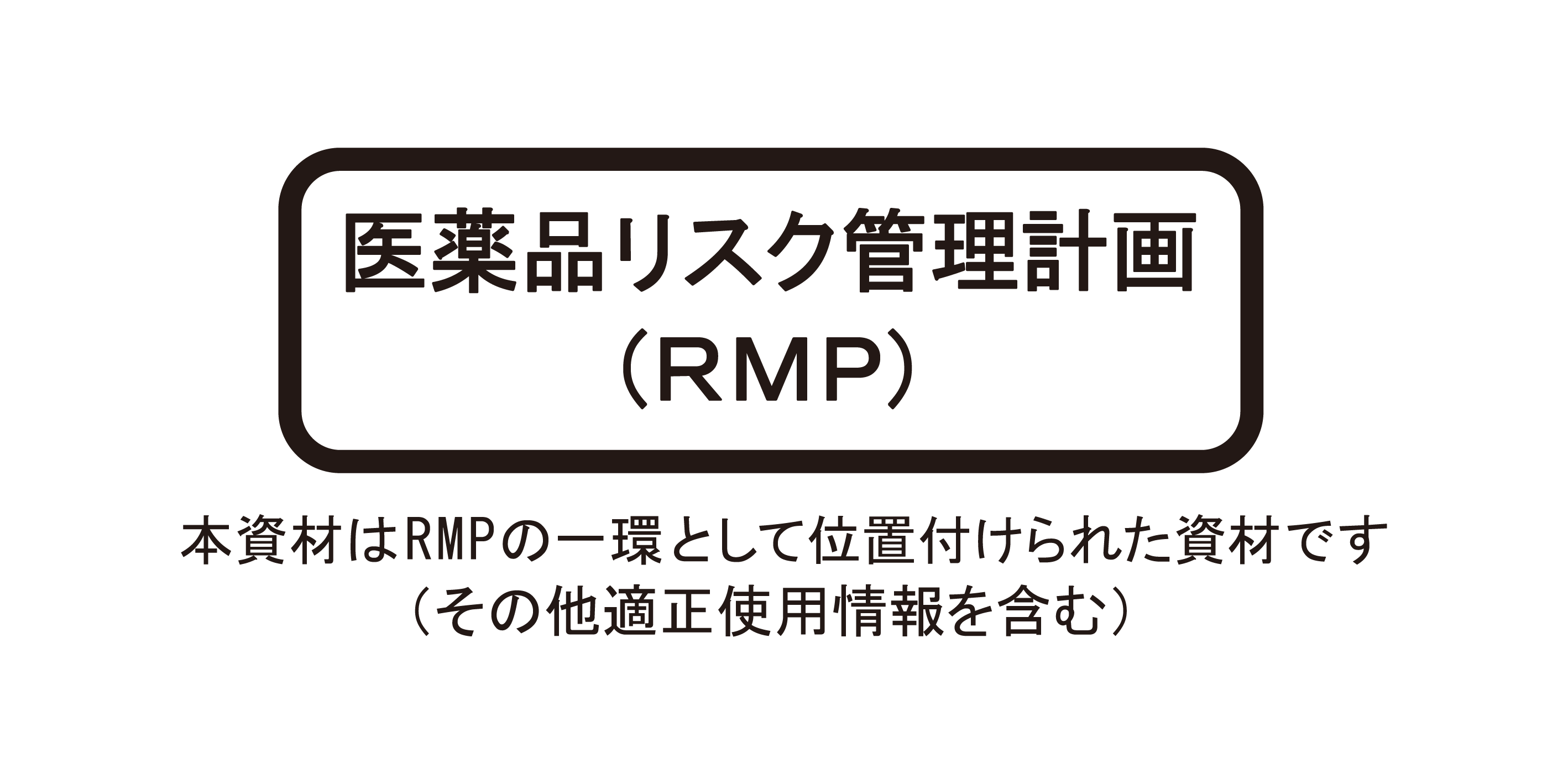 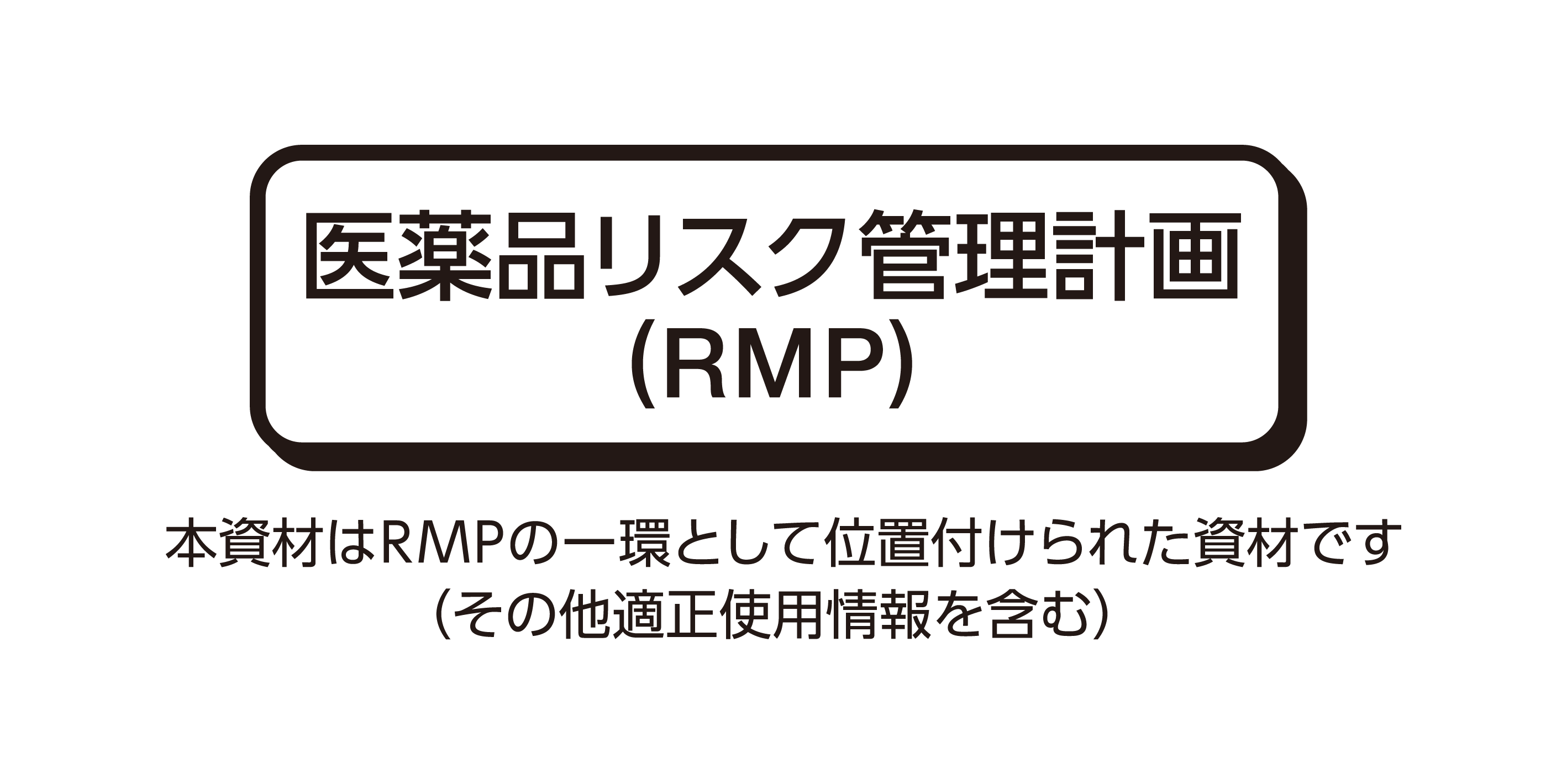 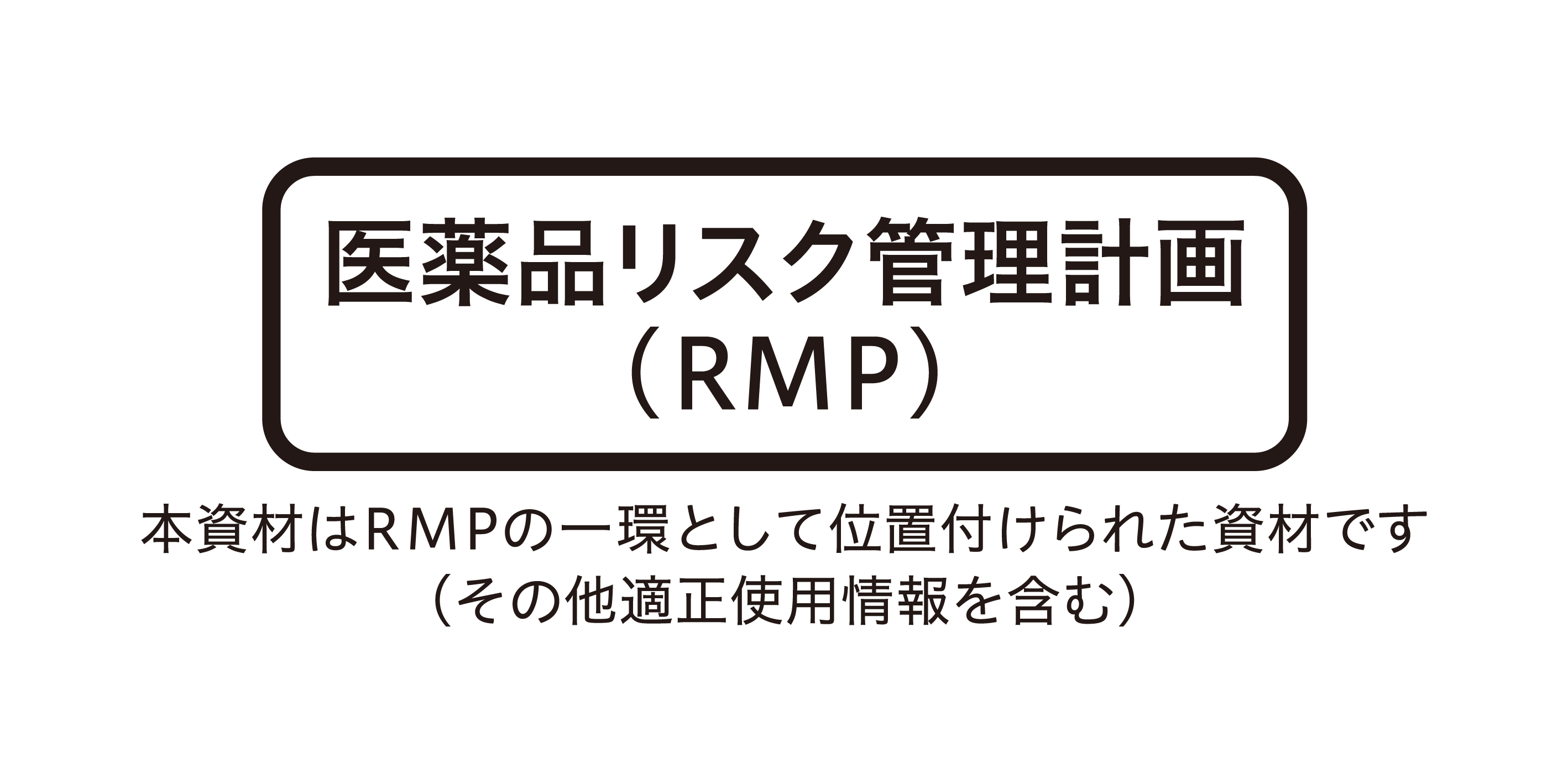 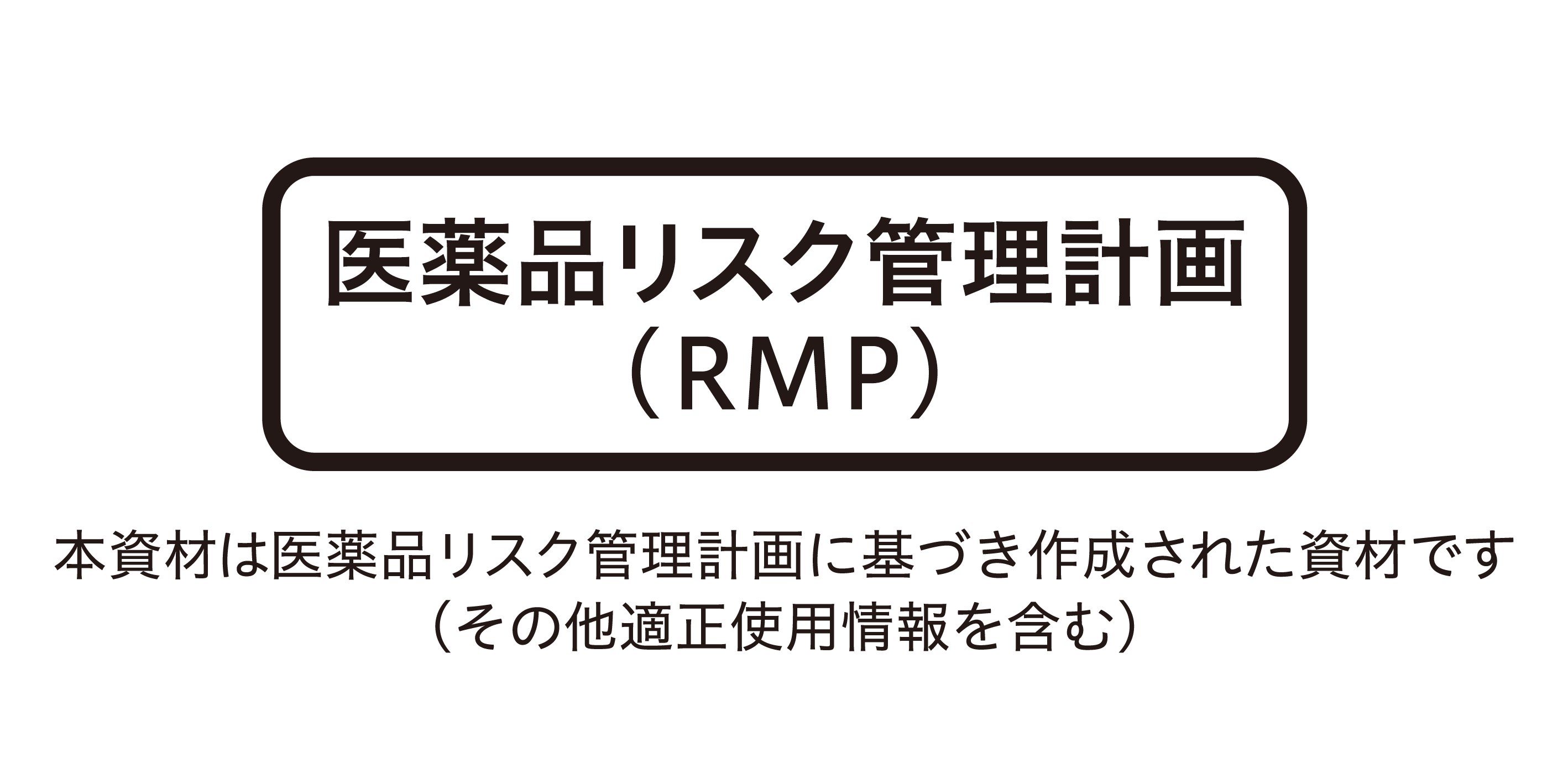 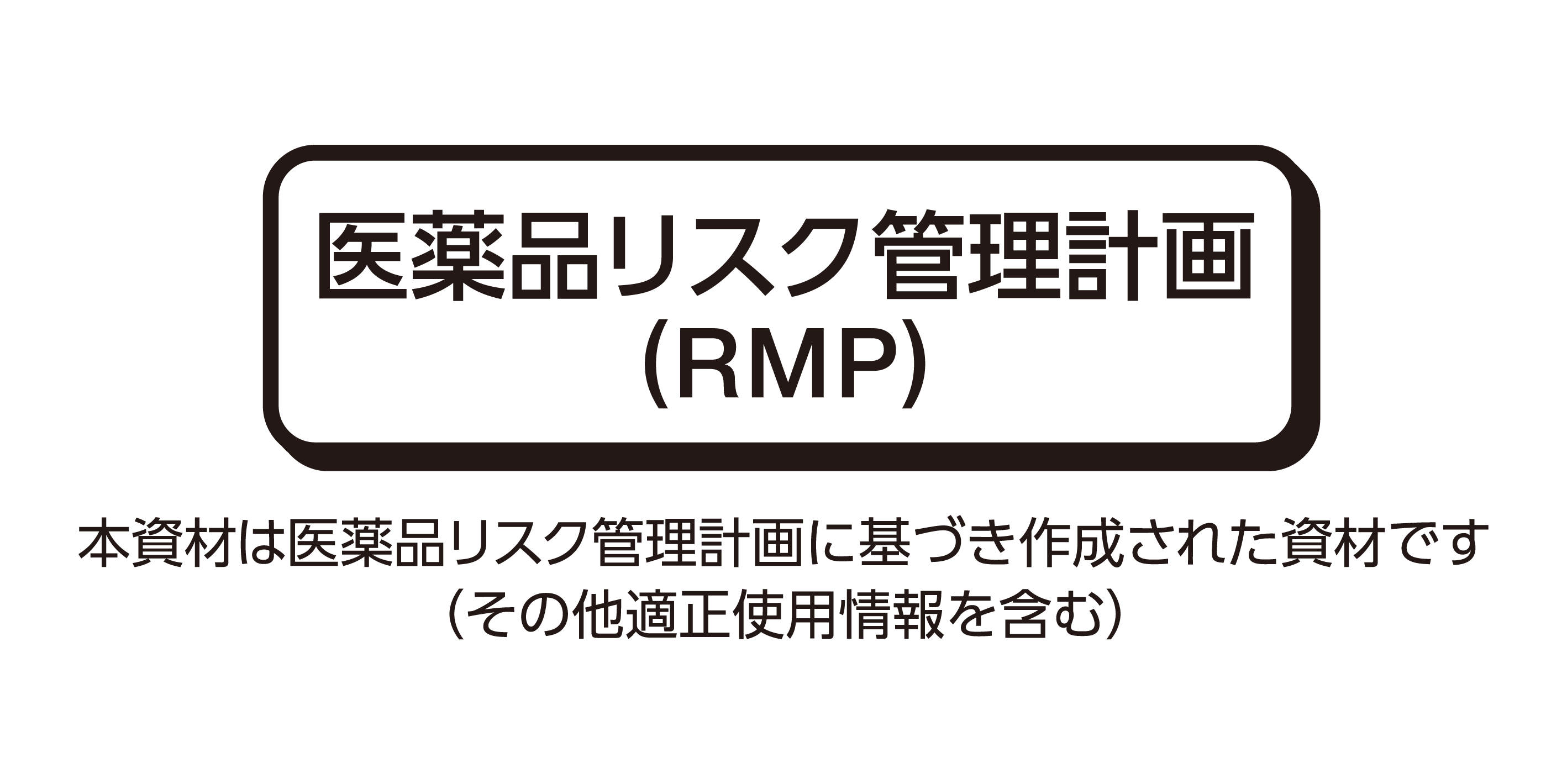 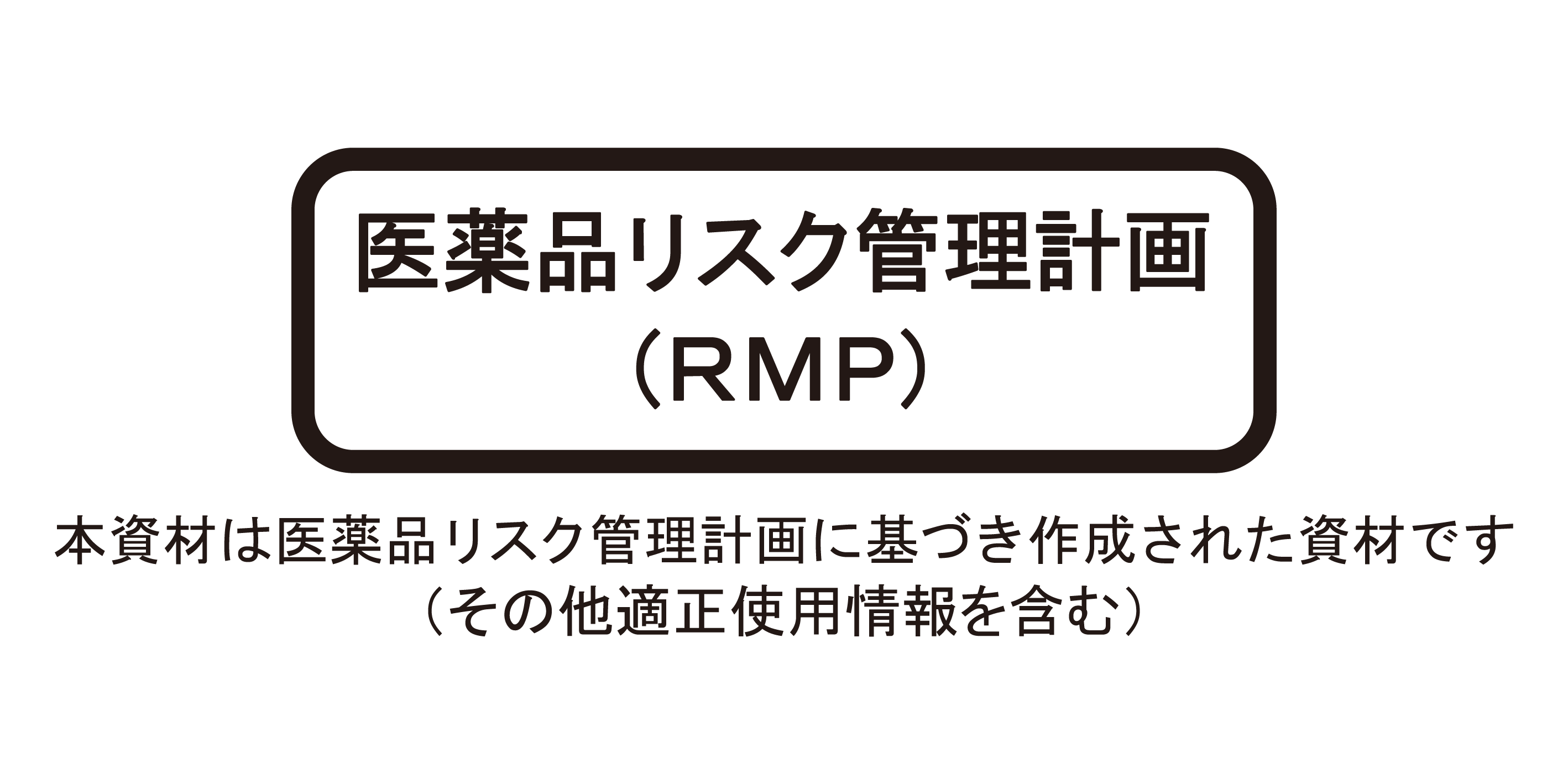 本ファイルをカタログとして参照頂き、印刷用の画像データファイル（AIファイル）は、別のファイルに添付されてものをご活用ください。
2024年6月更新スライド
RMPマーク　ロゴセット（サンプル）2024年改訂版
3. RMPマーク（青+白地）黒・濃色背景用
※下記はサンプルです。サイズ等は適宜各社判断にてご活用下さい。
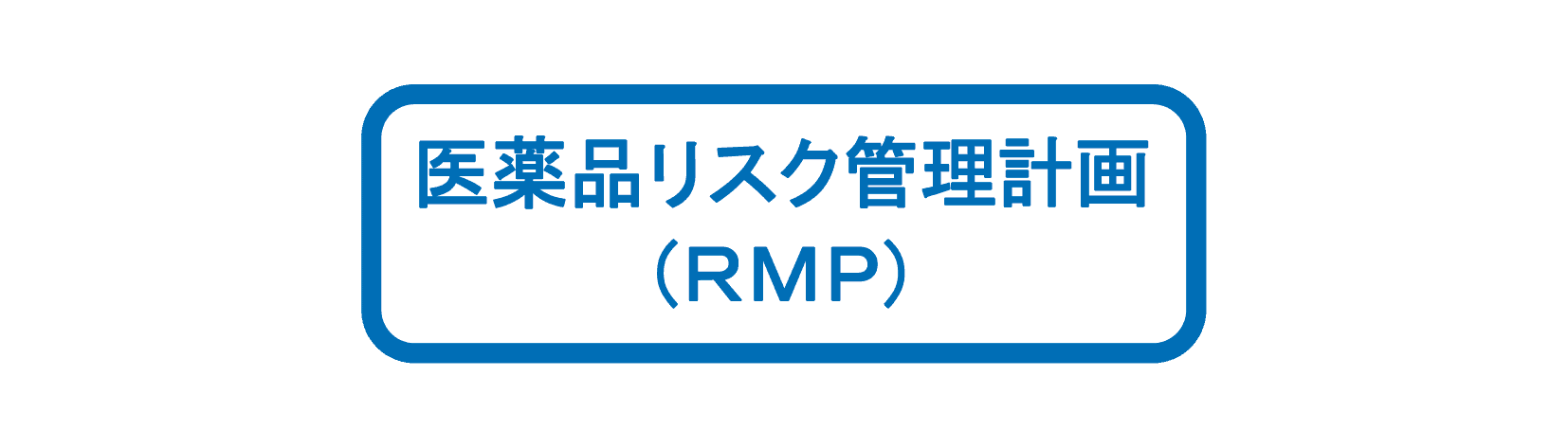 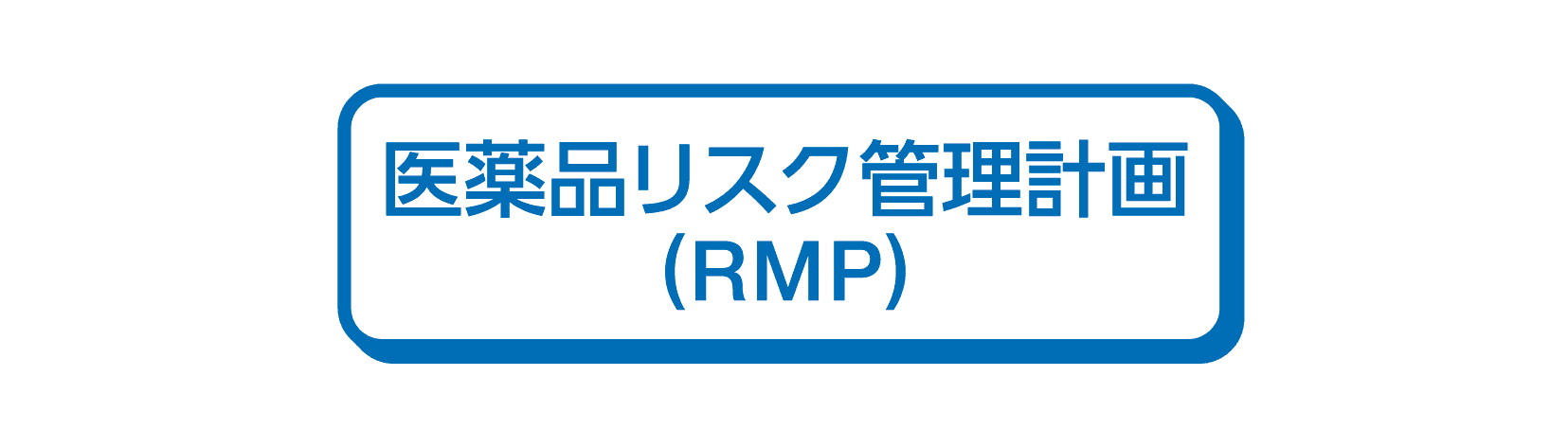 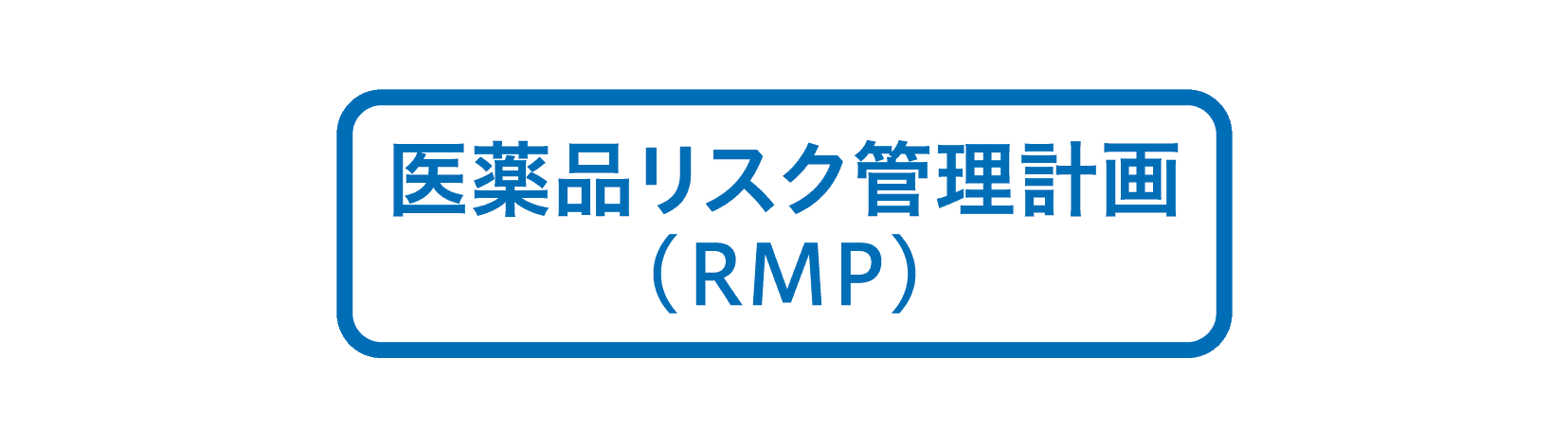 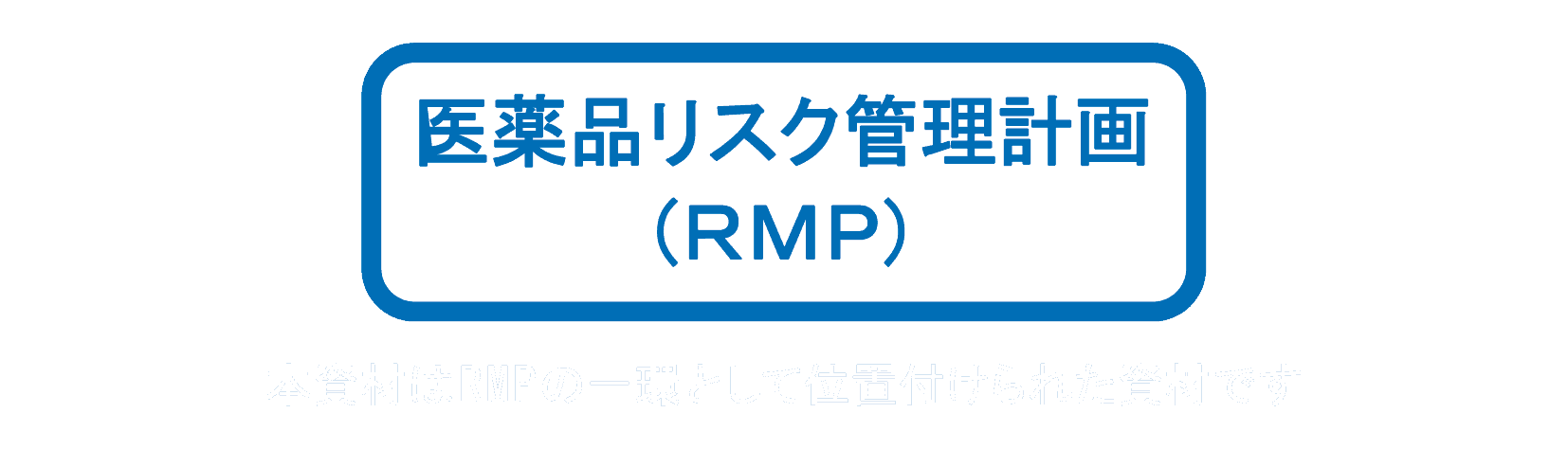 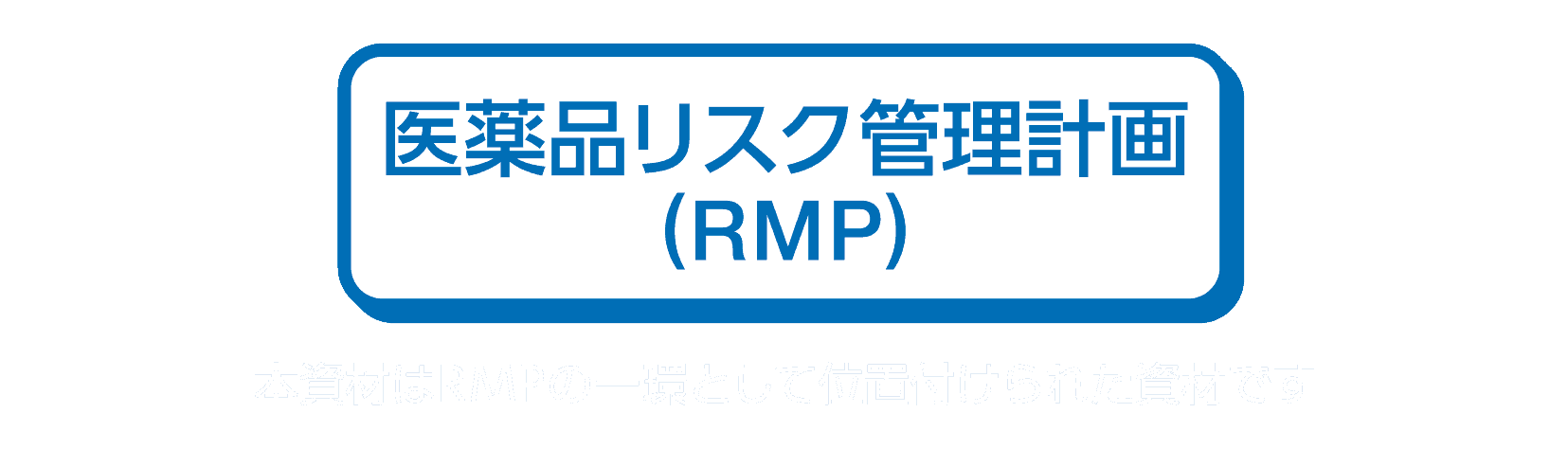 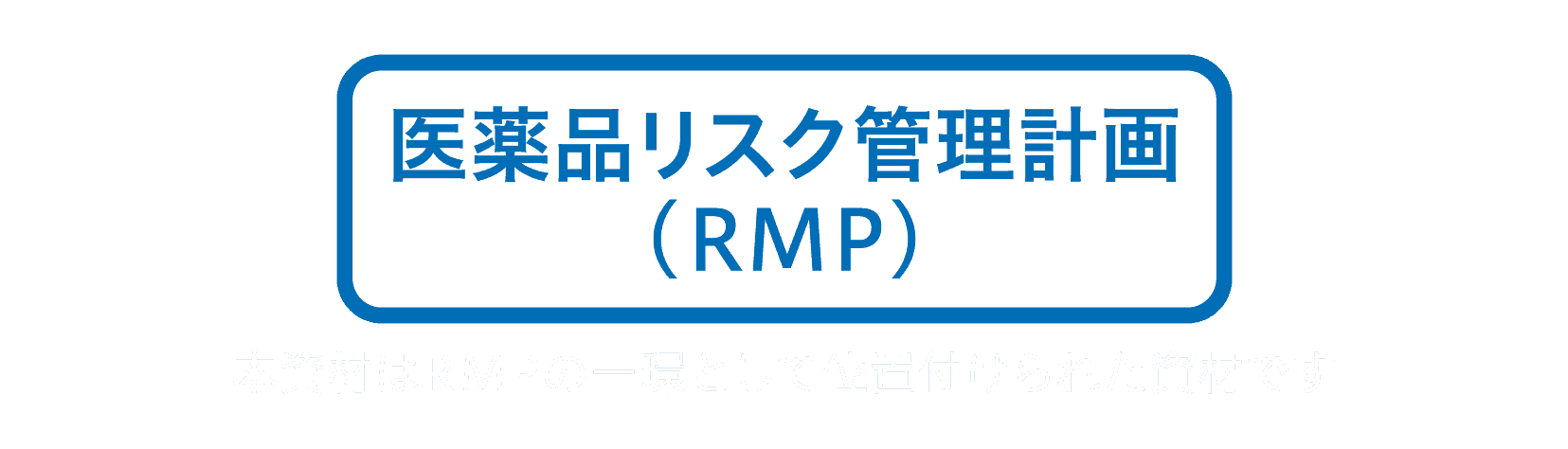 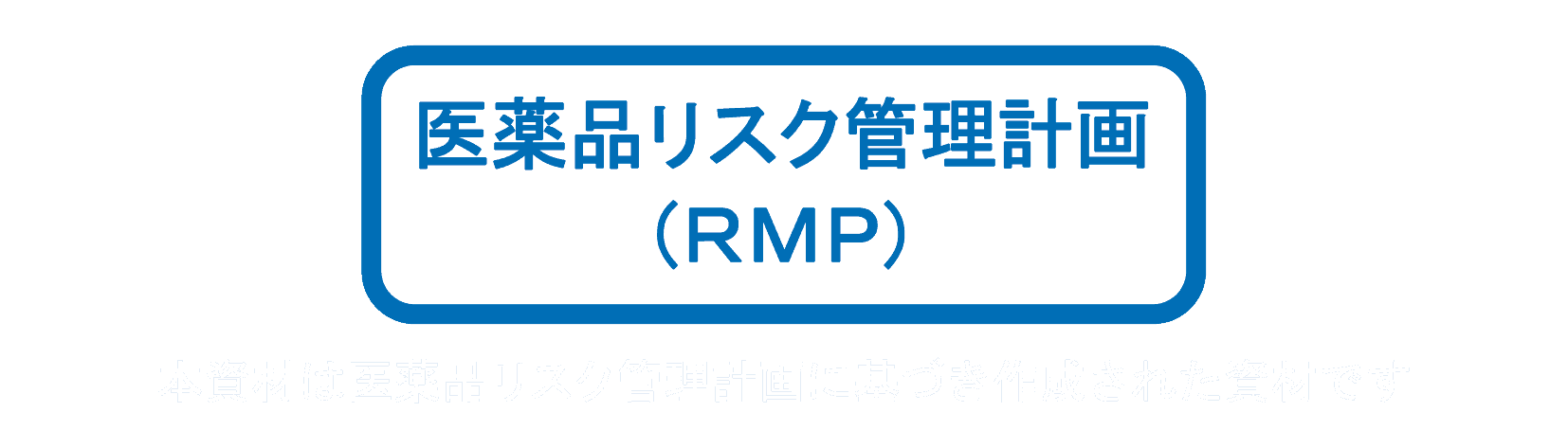 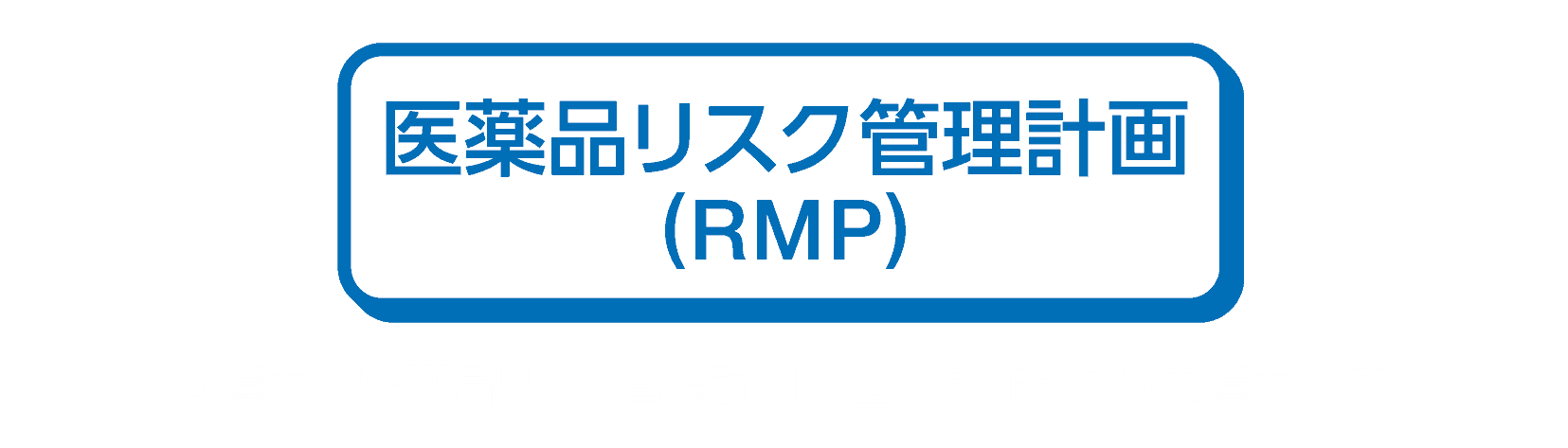 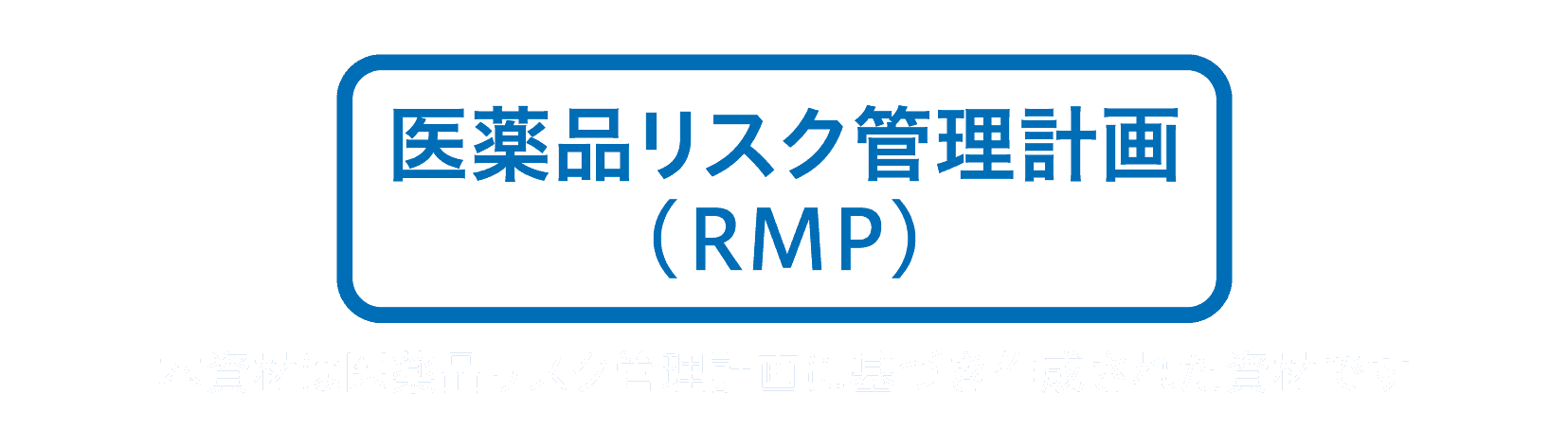 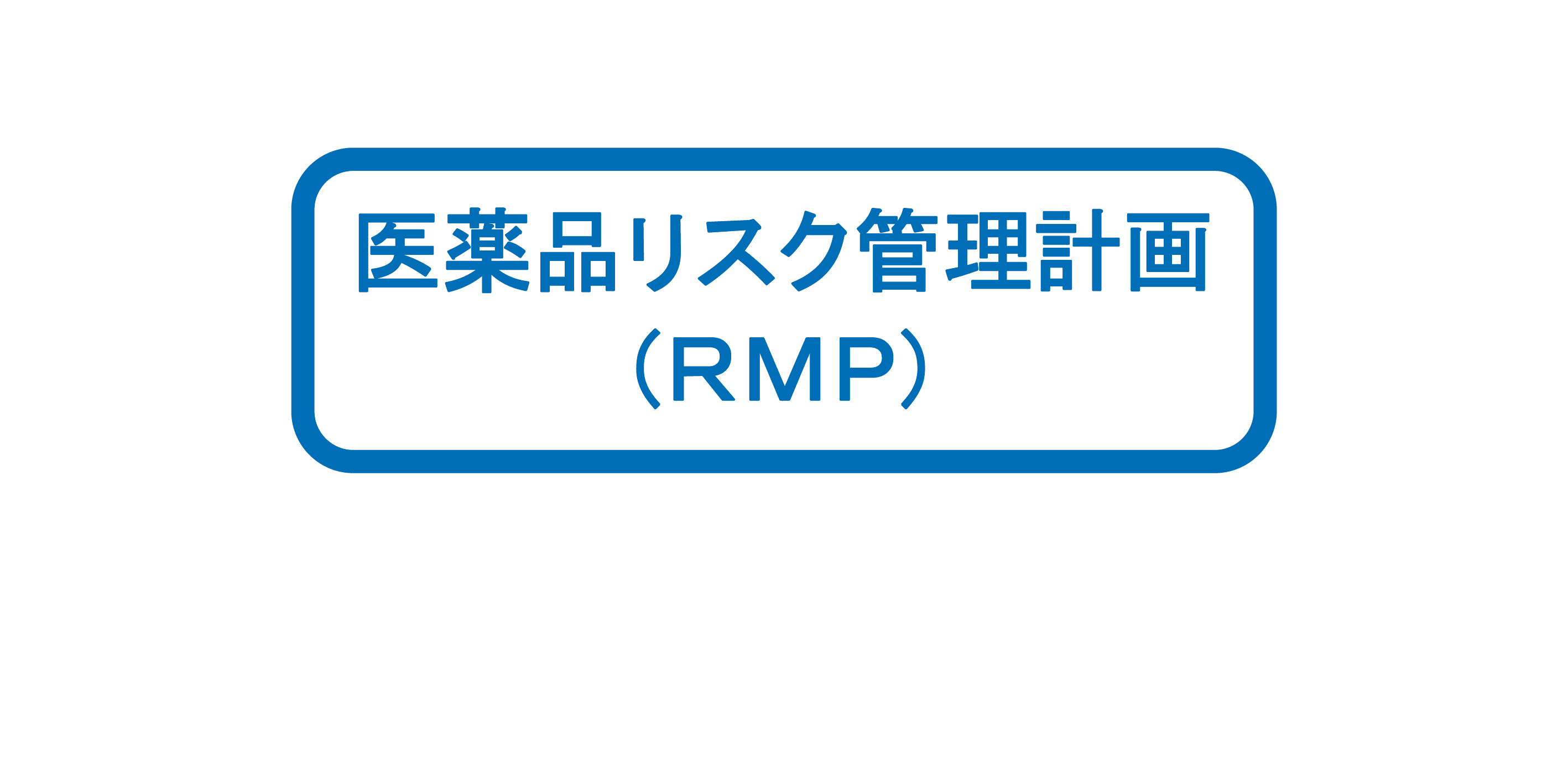 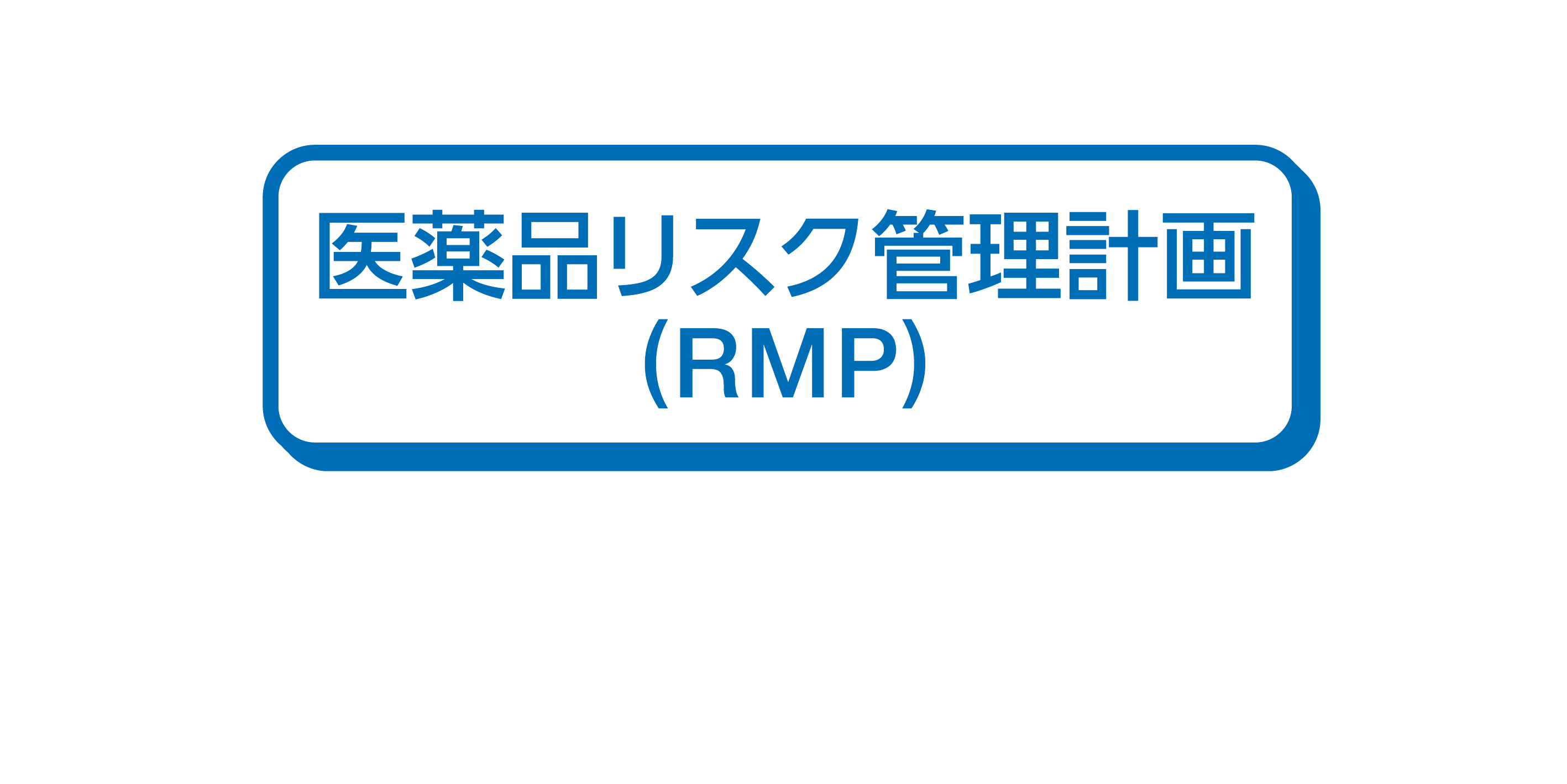 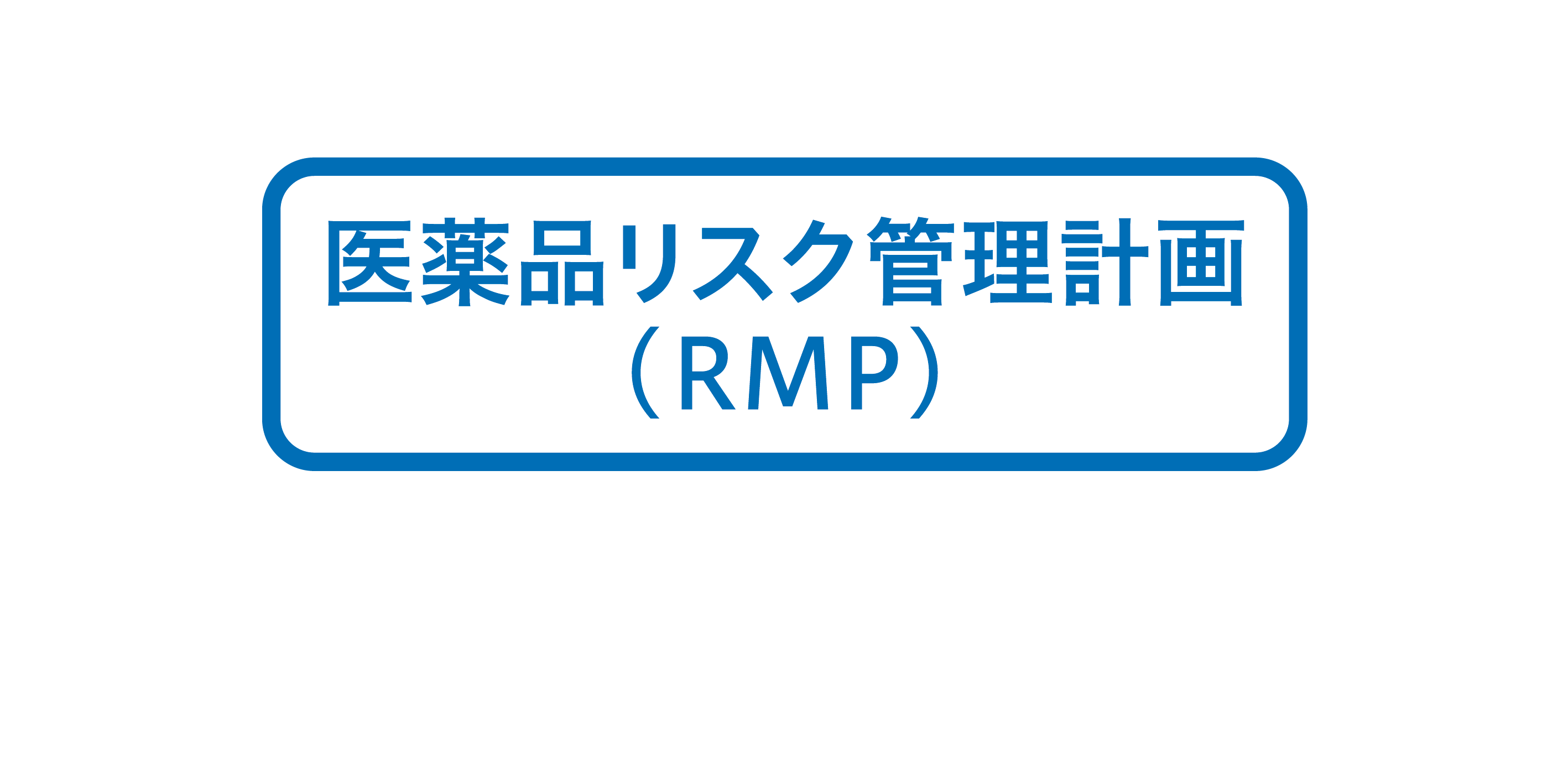 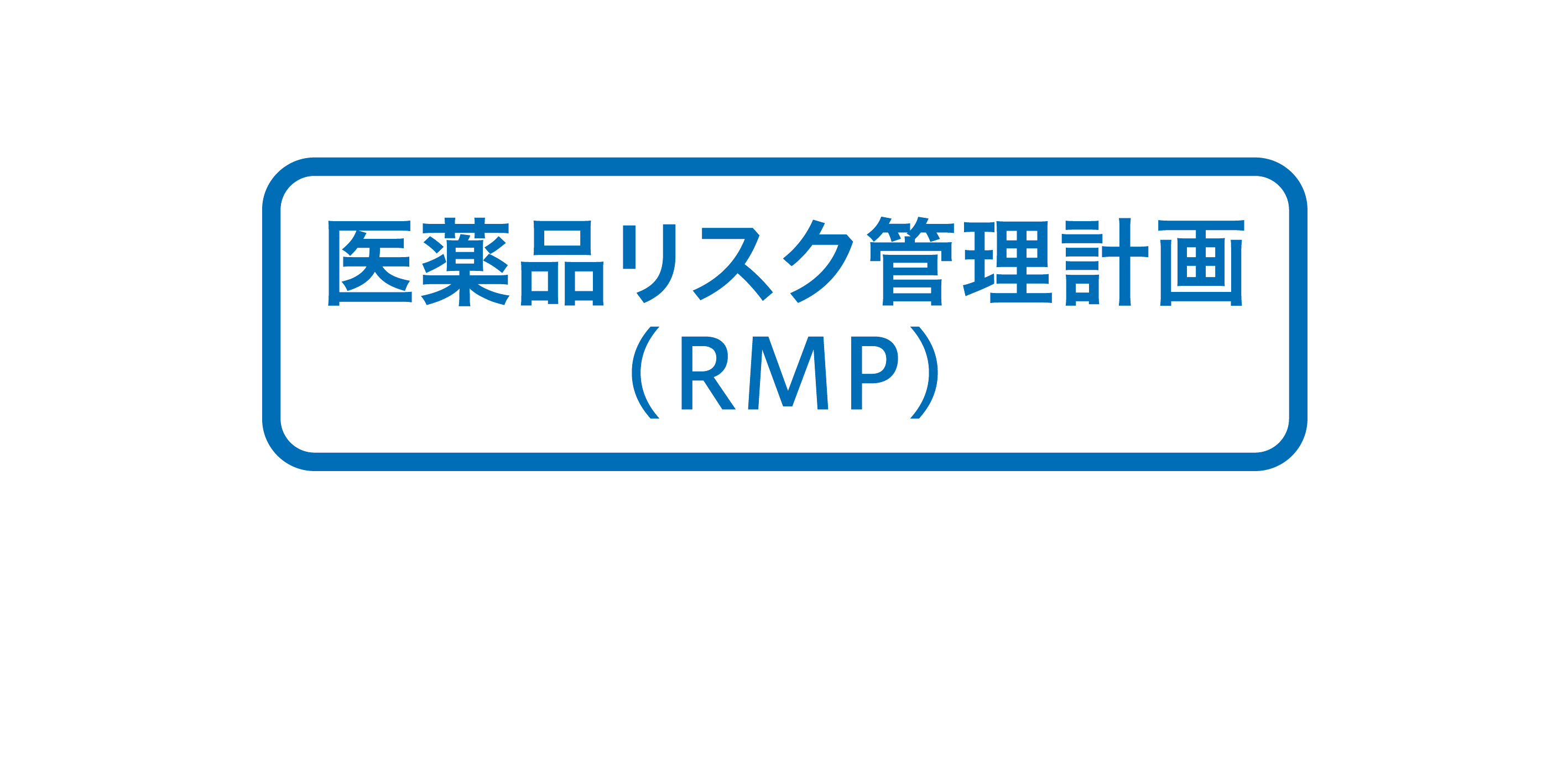 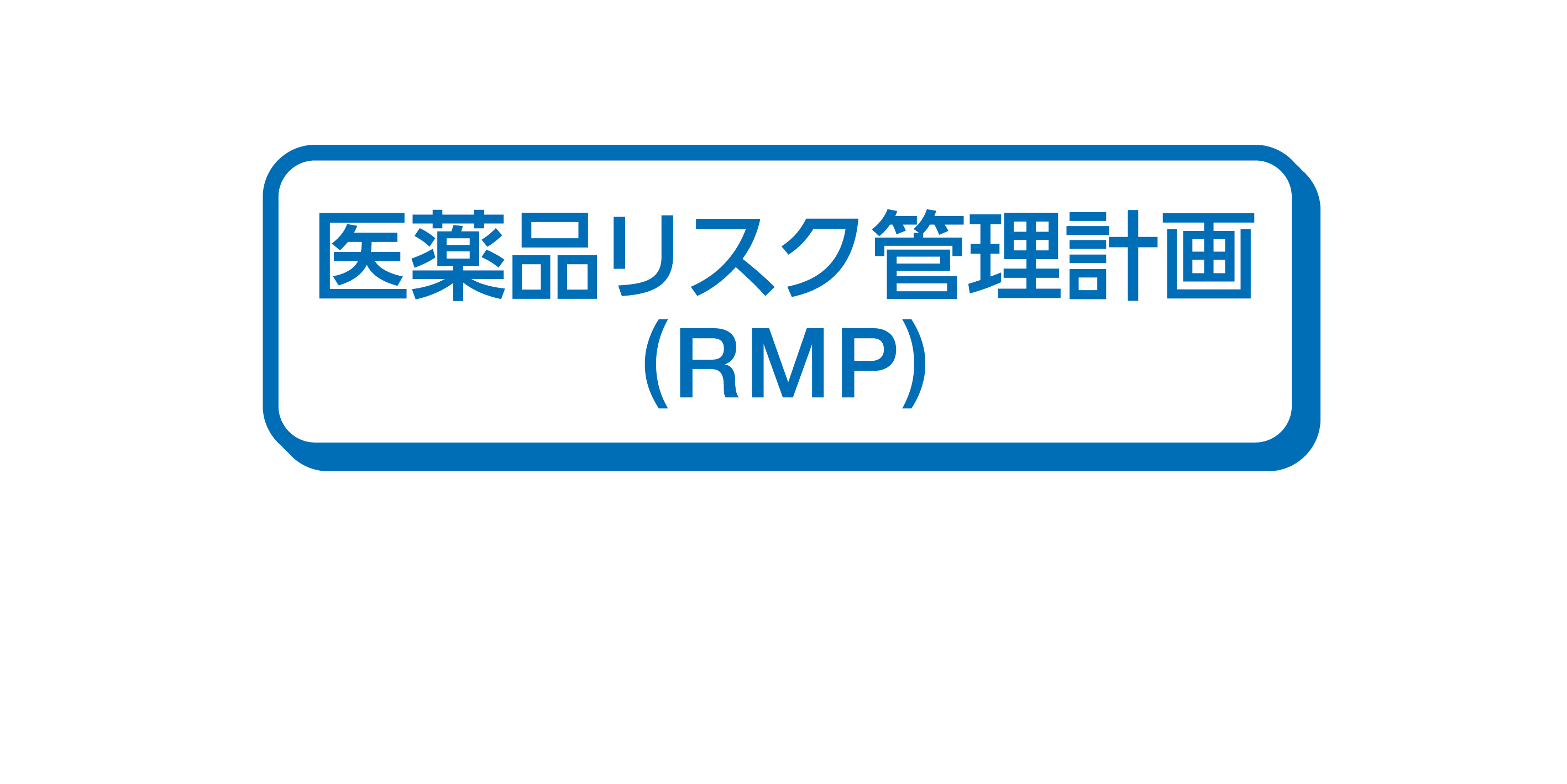 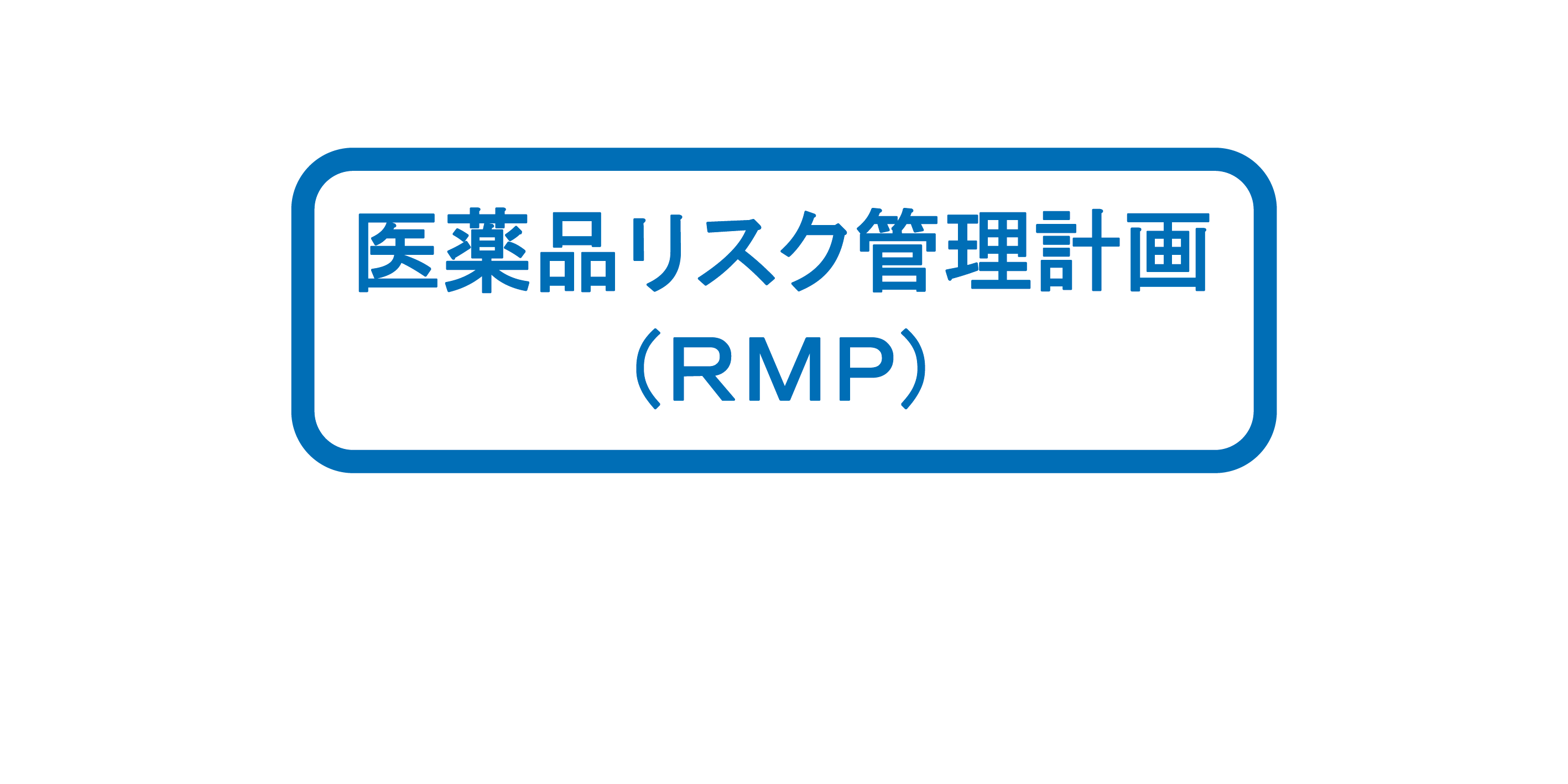 本ファイルをカタログとして参照頂き、印刷用の画像データファイル（AIファイル）は、別のファイルに添付されてものをご活用ください。
2024年6月更新スライド
RMPマーク　ロゴセット（サンプル）2024年改訂版
4. RMPマーク（白+透過）黒・濃色背景用
※下記はサンプルです。サイズ等は適宜各社判断にてご活用下さい。
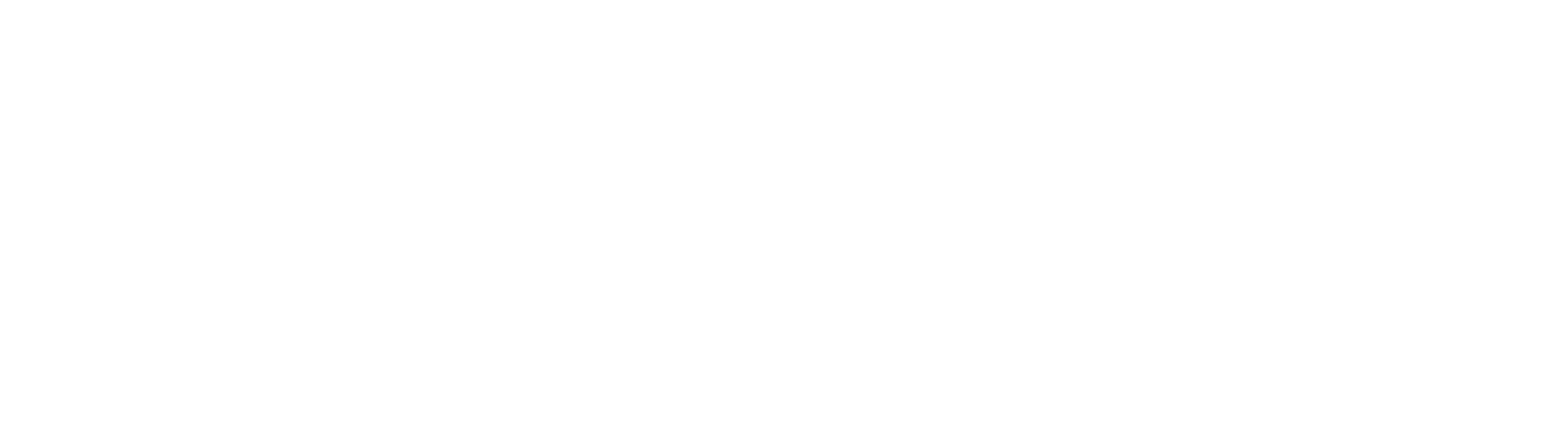 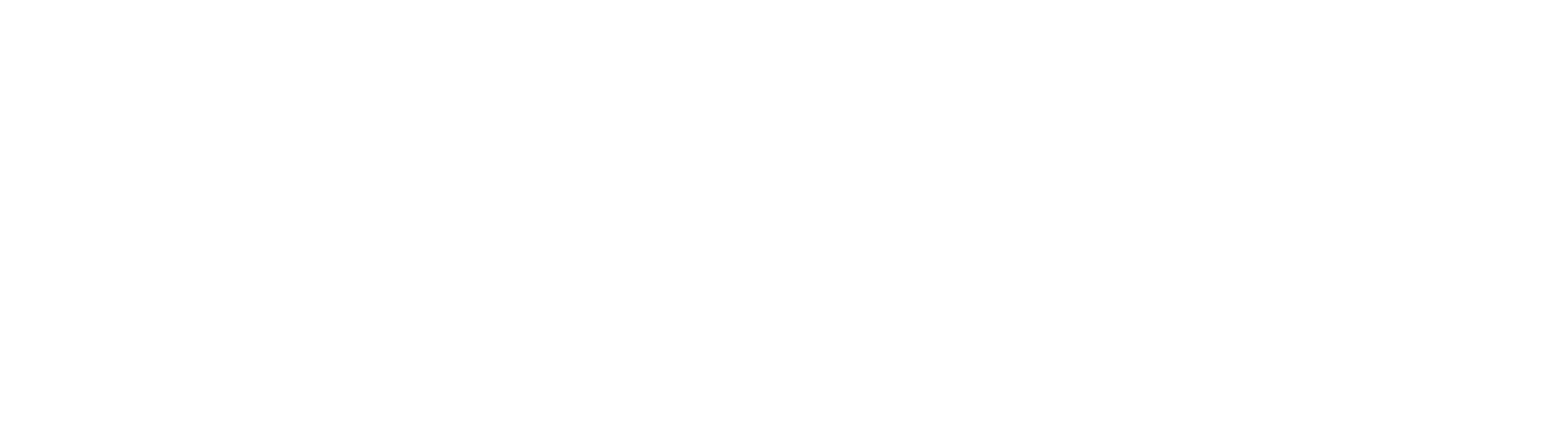 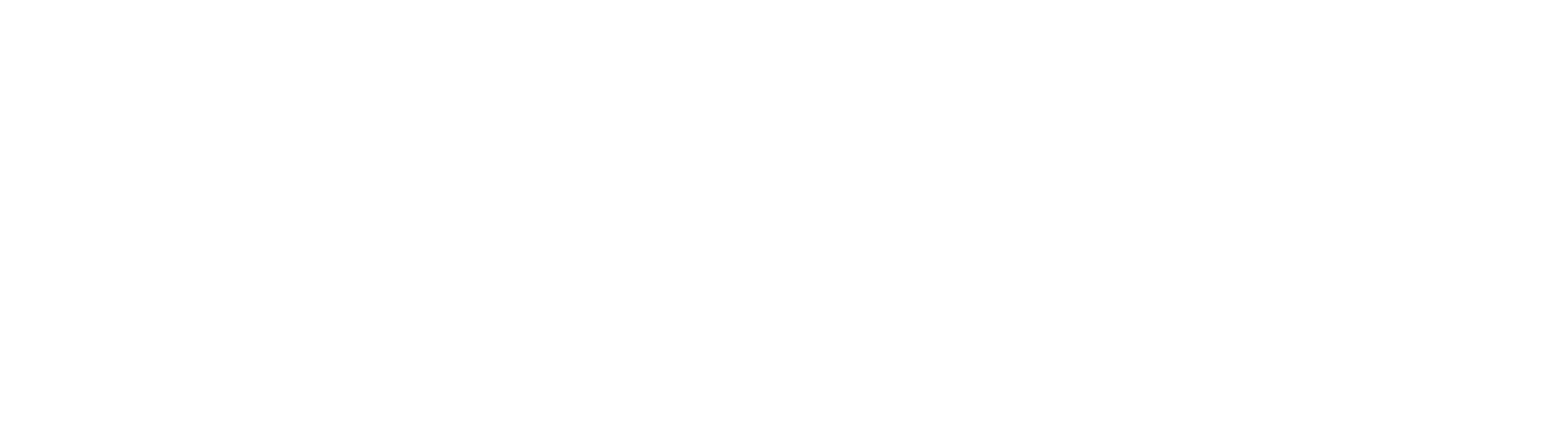 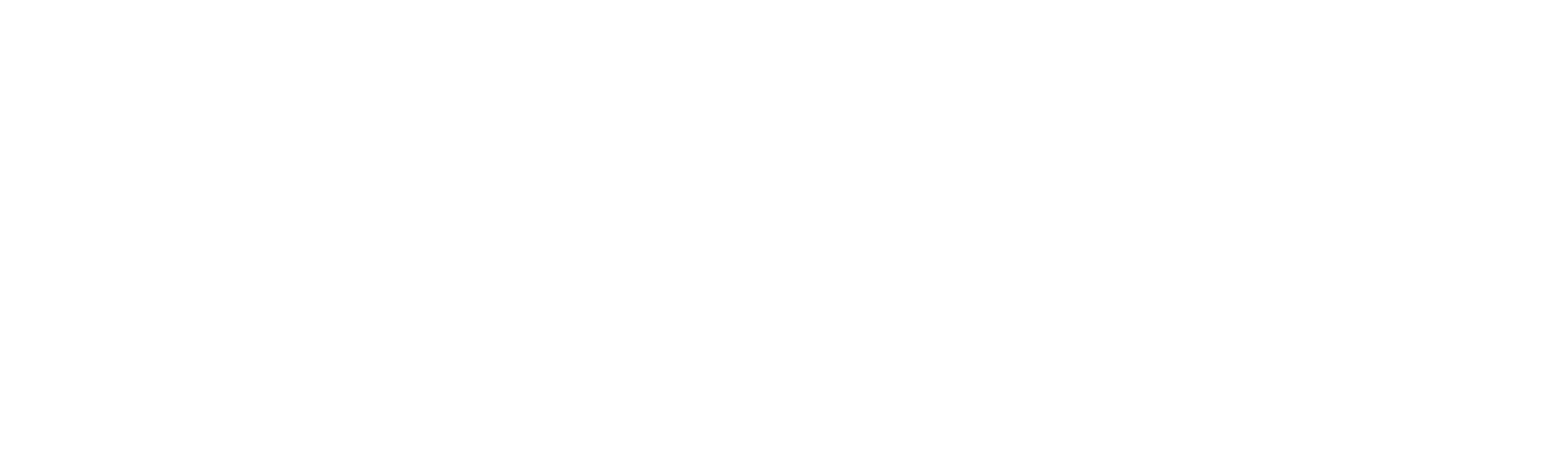 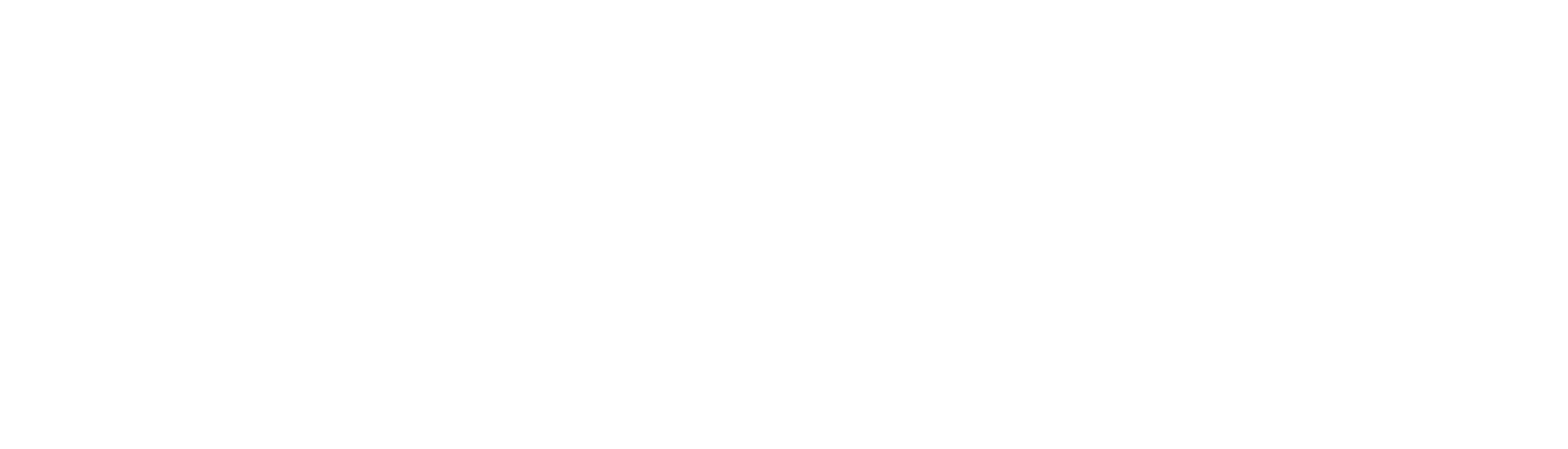 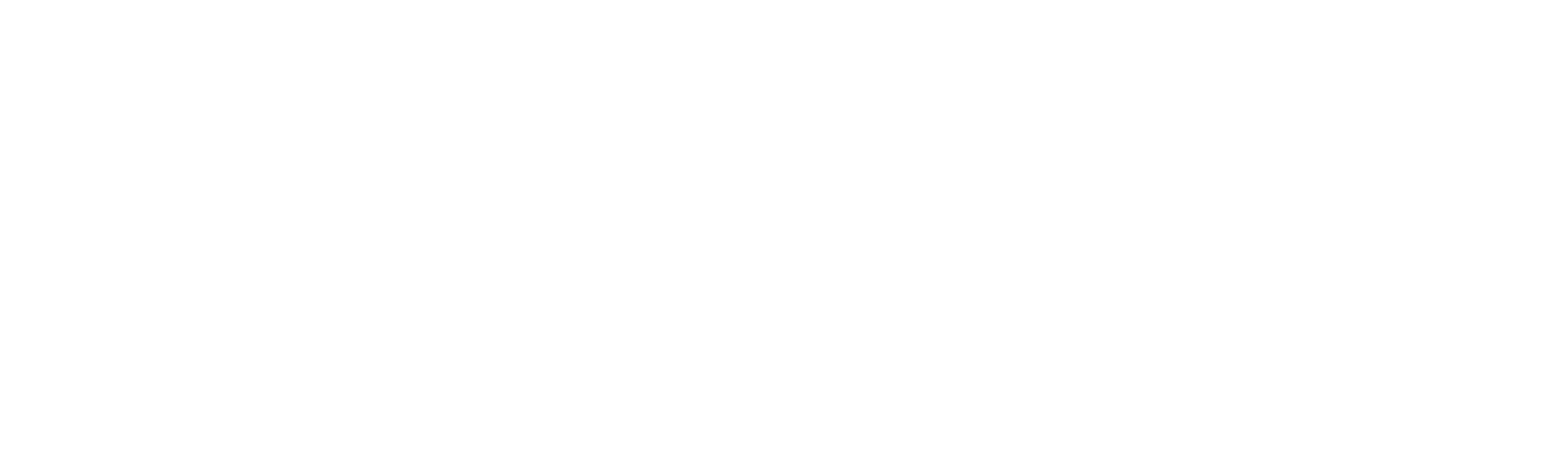 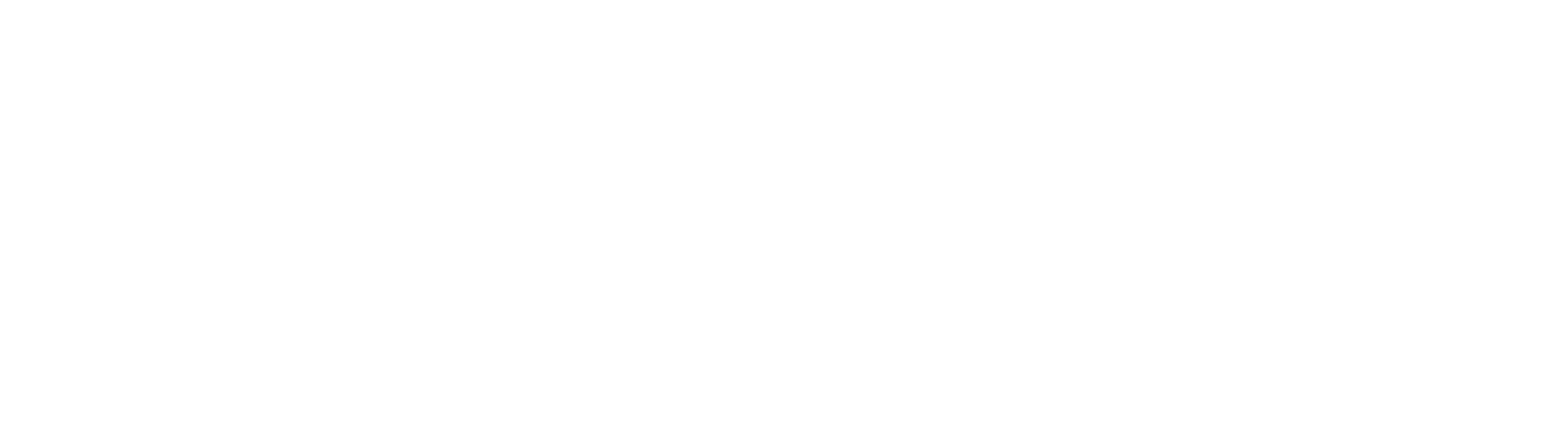 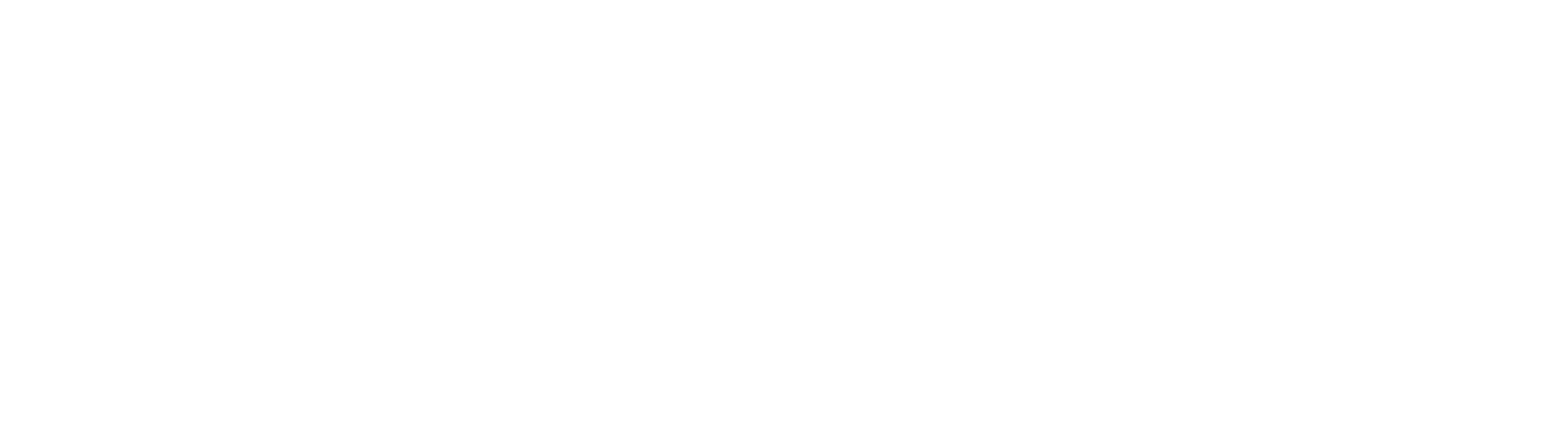 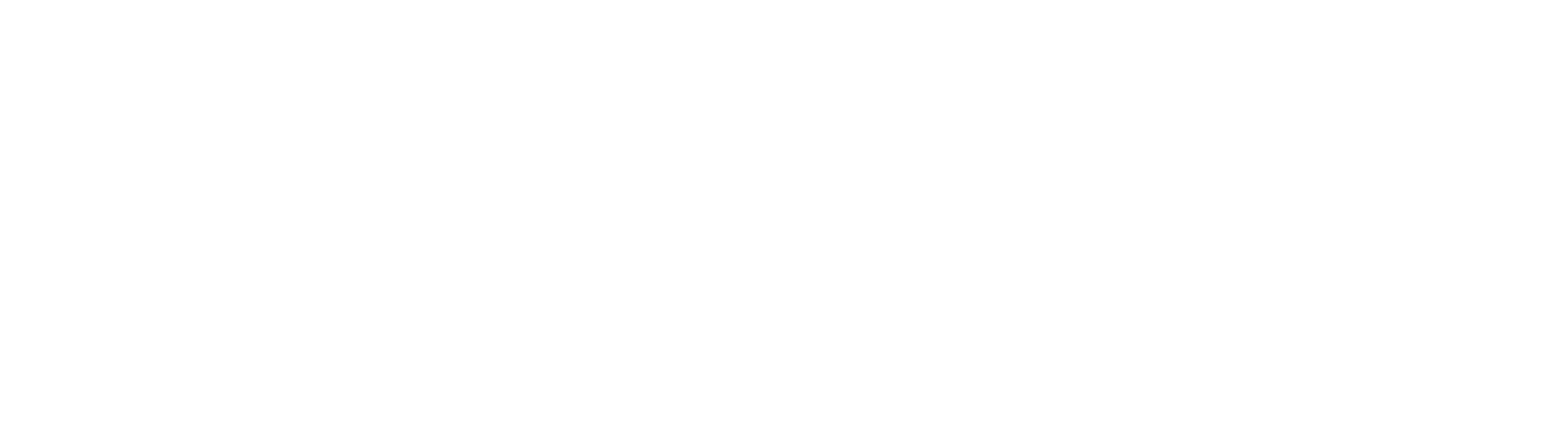 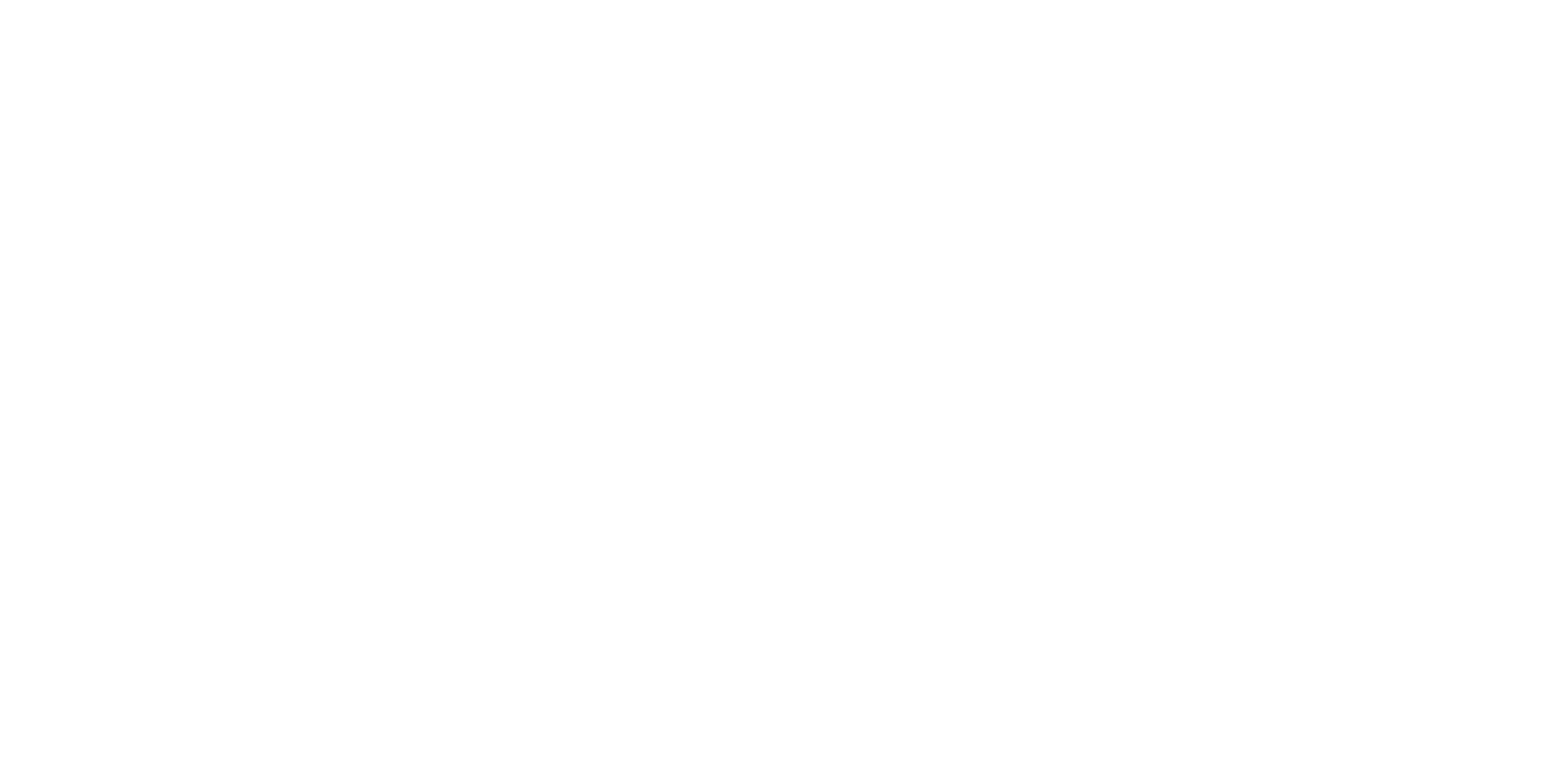 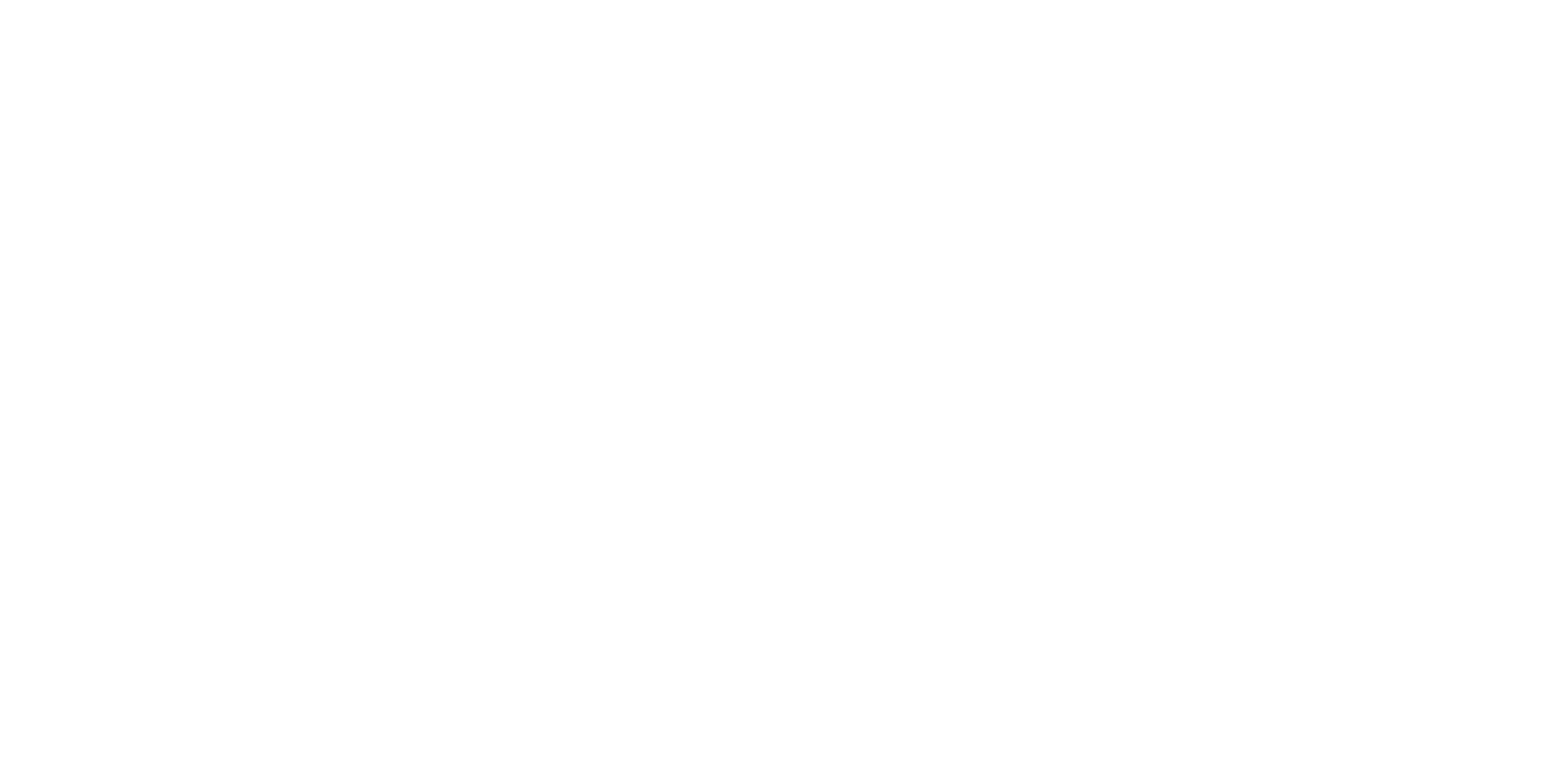 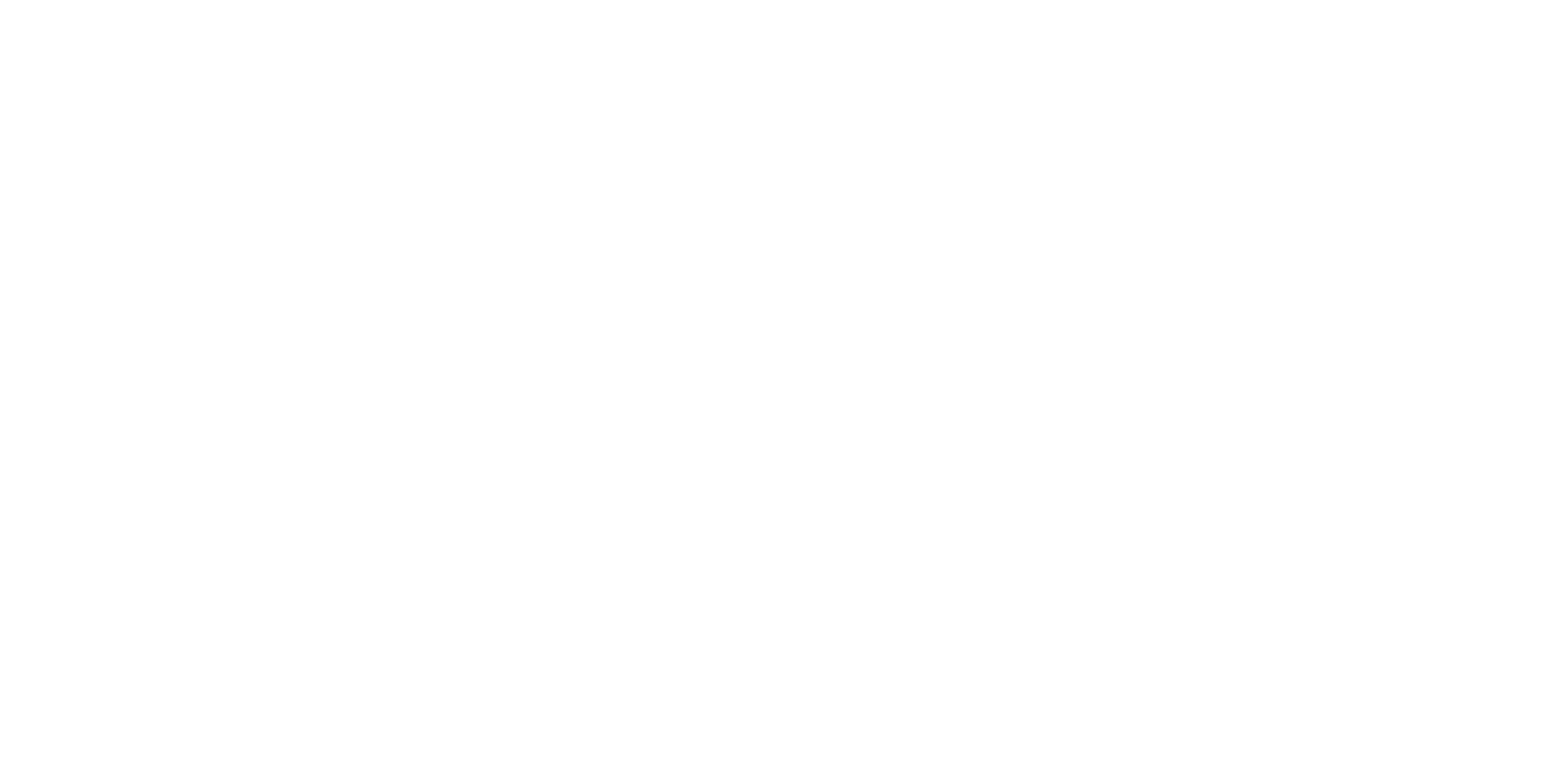 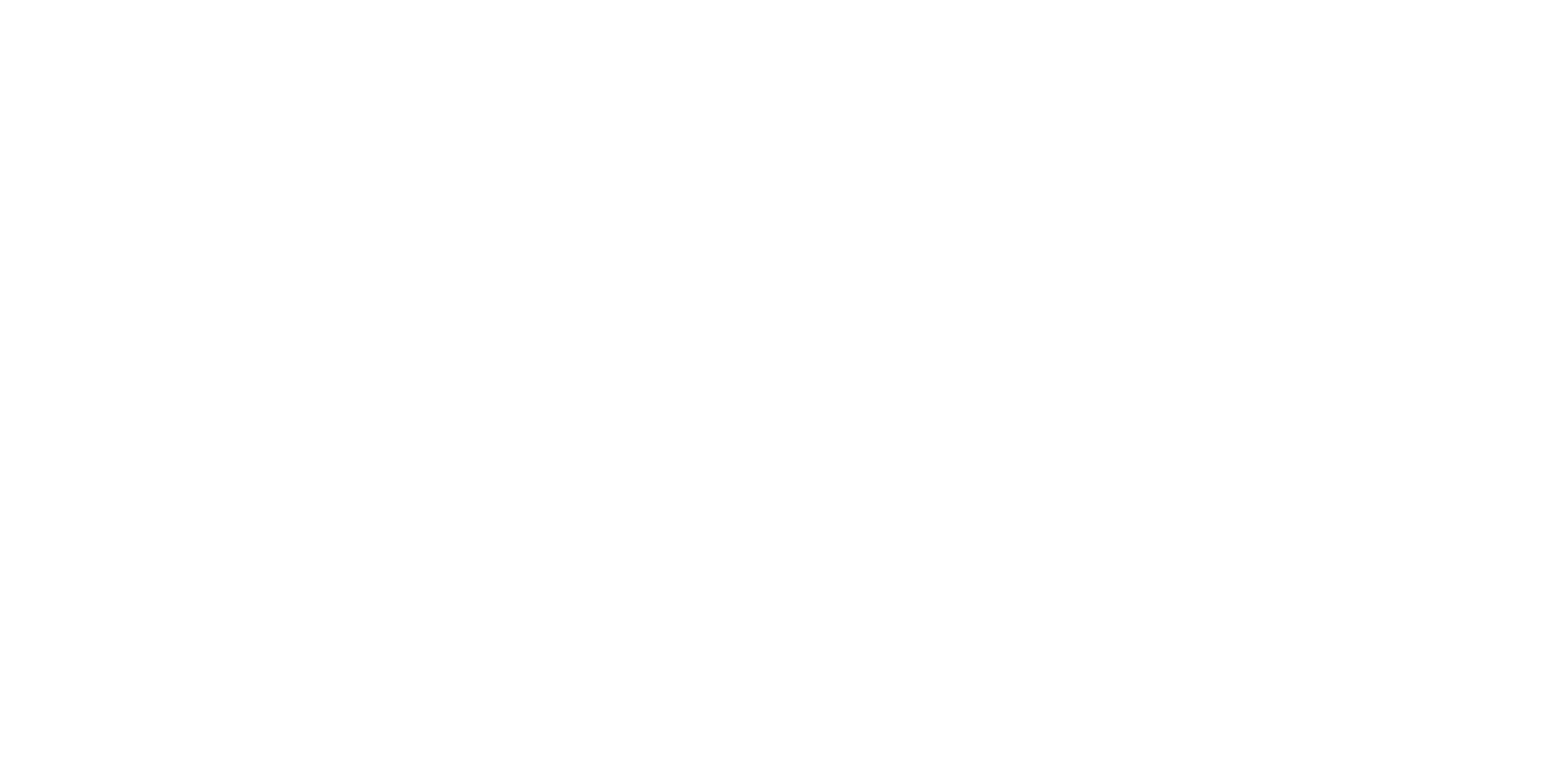 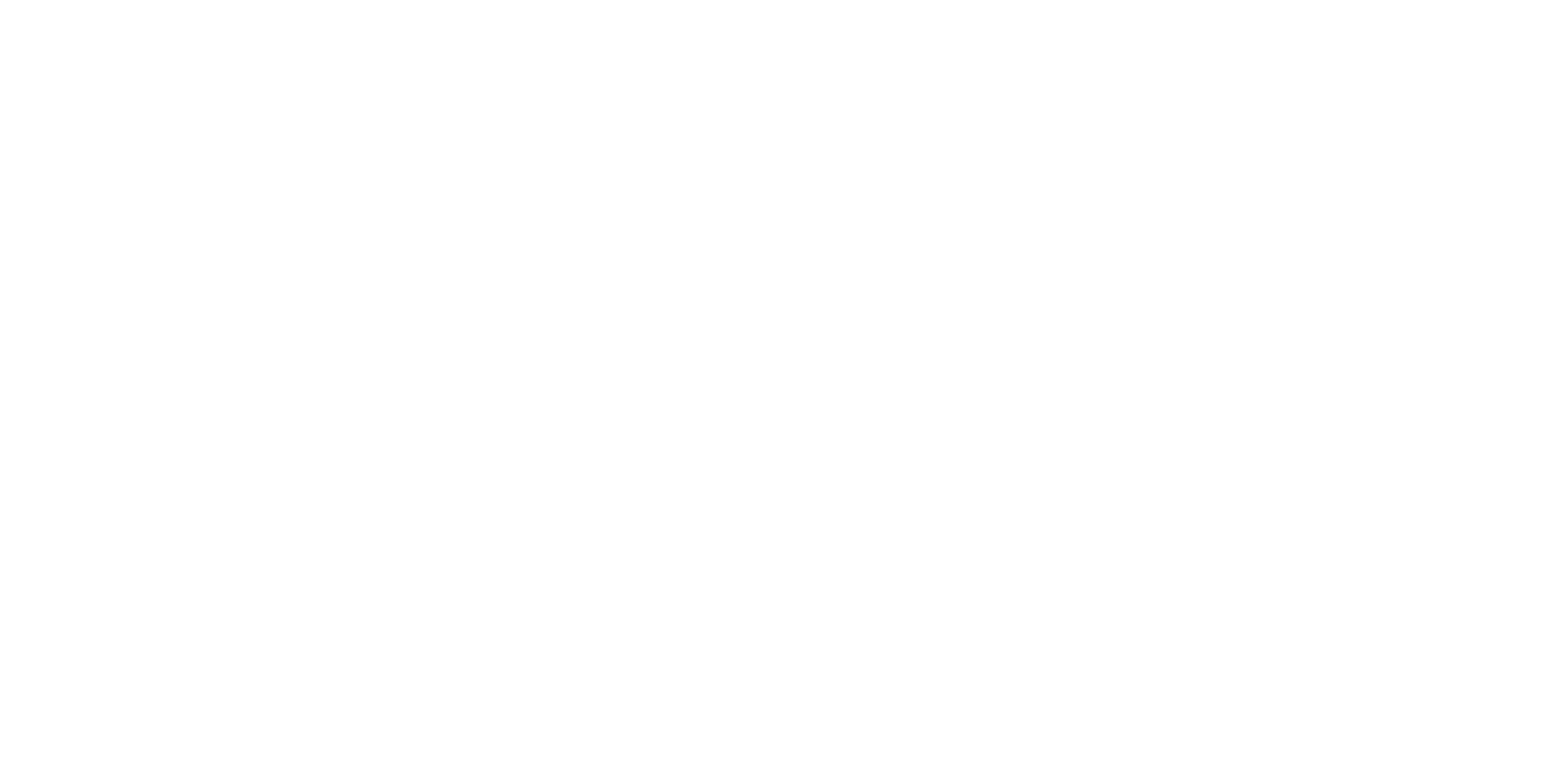 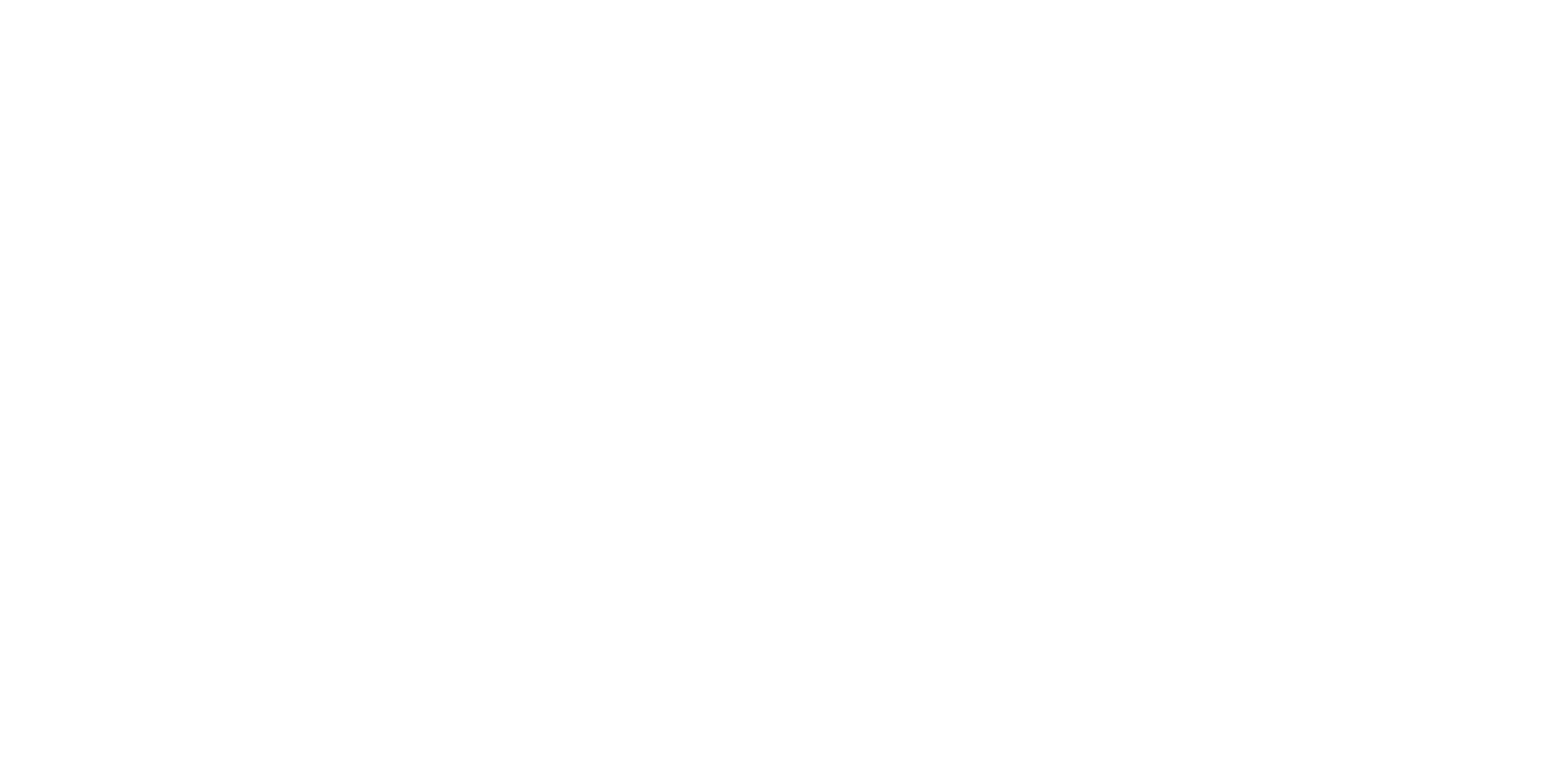 本ファイルをカタログとして参照頂き、印刷用の画像データファイル（AIファイル）は、別のファイルに添付されてものをご活用ください。
RMPマーク　ロゴセット（サンプル）2024年改訂版
5．RMPマーク（青） 小、カード用　　　　　　　　　　　　　　　　　　　　白・薄色背景用
※下記はサンプルです。サイズ等は適宜各社判断にてご活用下さい。
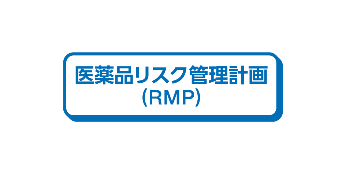 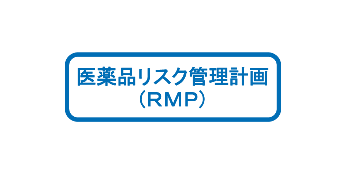 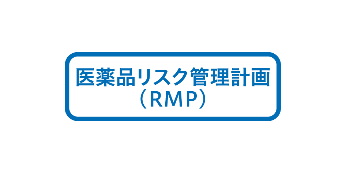 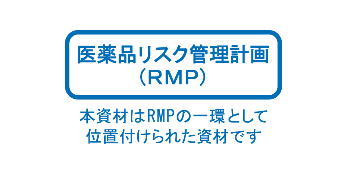 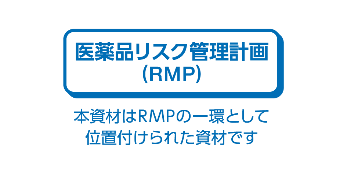 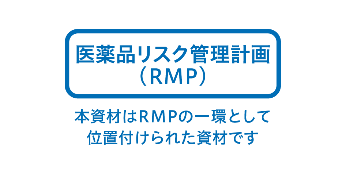 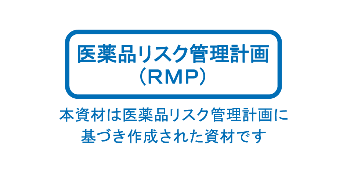 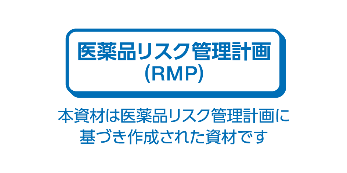 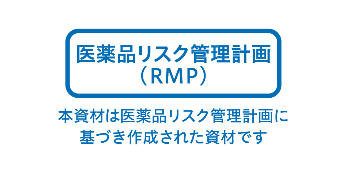 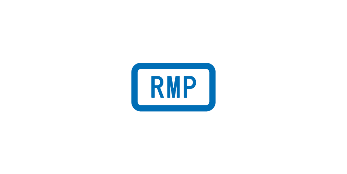 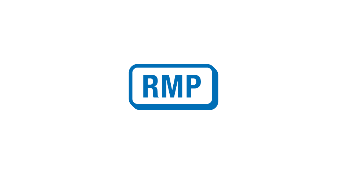 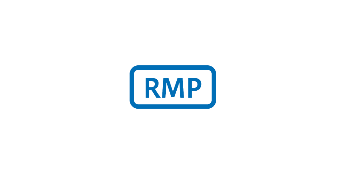 ※上記はサンプルです。サイズ等は適宜各社判断にてご活用下さい。
本ファイルをカタログとして参照頂き、印刷用の画像データファイル（AIファイル）は、別のファイルに添付されてものをご活用ください。
RMPマーク　ロゴセット（サンプル）2024年改訂版
6．RMPマーク（黒） 小、カード用　　　　　　　　　　　　　　　　　　　　白・薄色背景用
※下記はサンプルです。サイズ等は適宜各社判断にてご活用下さい。
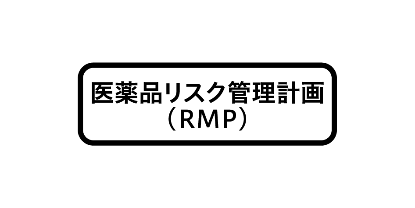 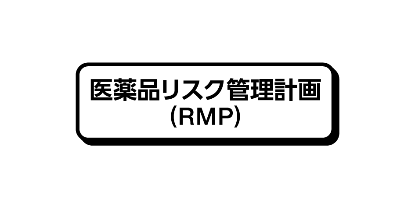 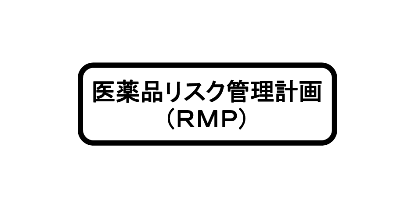 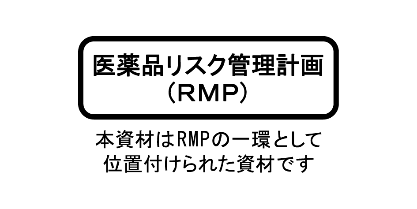 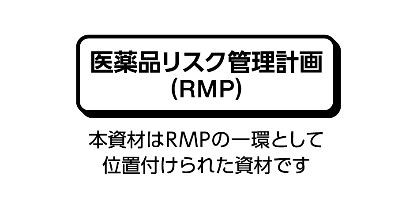 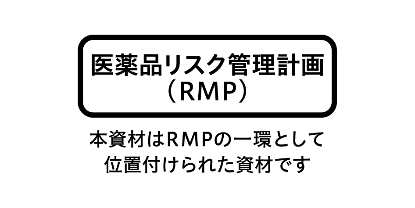 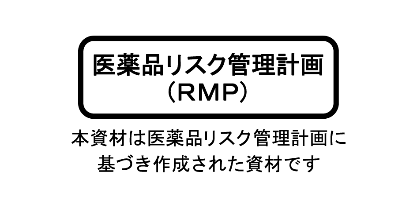 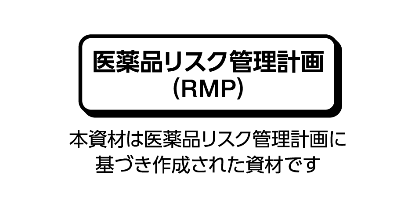 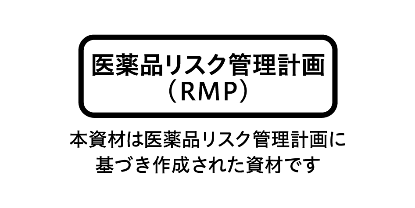 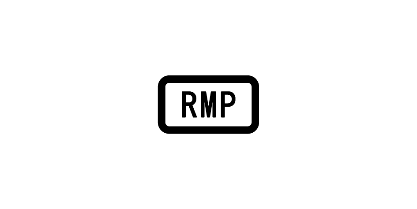 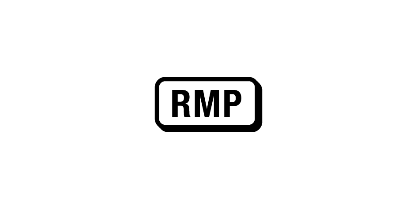 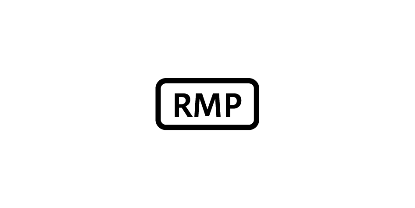 本ファイルをカタログとして参照頂き、印刷用の画像データファイル（AIファイル）は、別のファイルに添付されてものをご活用ください。
RMPマーク　ロゴセット（サンプル）2024年改訂版
7．RMPマーク（青＋白地） 小、カード用　　　　　　　　　　　　　　　　　　　　　　　　　　黒・濃色背景用
※下記はサンプルです。サイズ等は適宜各社判断にてご活用下さい。
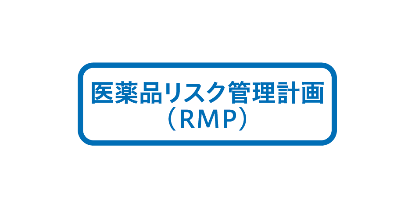 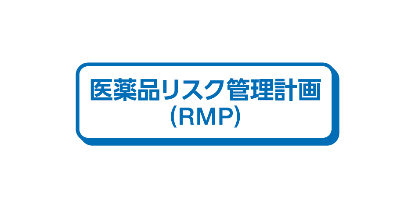 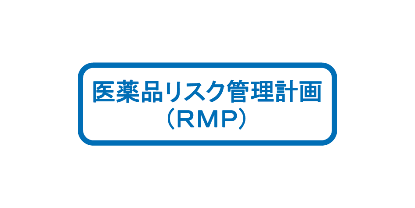 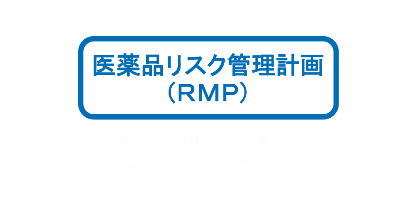 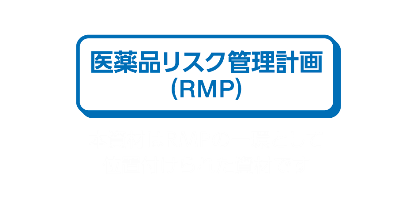 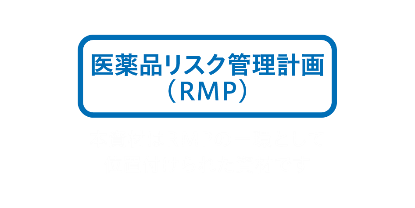 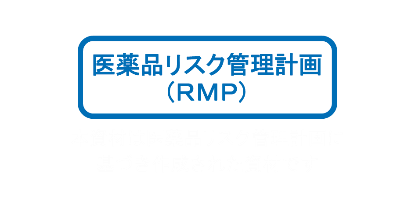 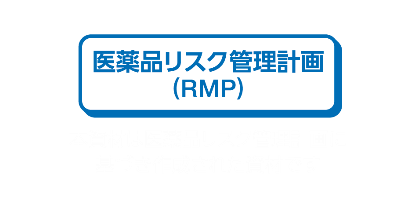 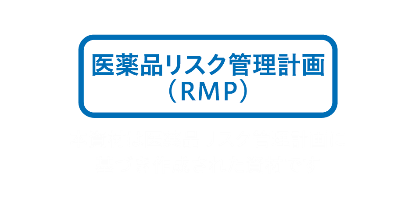 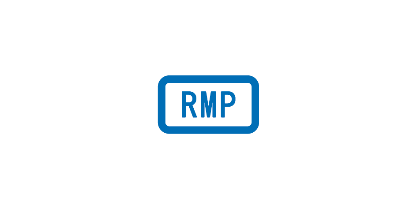 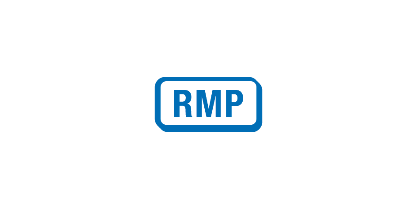 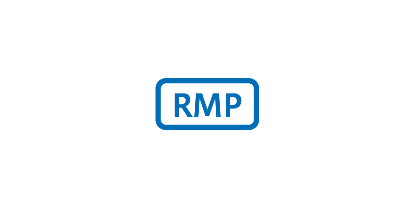 本ファイルをカタログとして参照頂き、印刷用の画像データファイル（AIファイル）は、別のファイルに添付されてものをご活用ください。
RMPマーク　ロゴセット（サンプル）2024年改訂版
8．RMPマーク（白＋透過） 小、カード用　　　　　　　　　　　　　　　　　　　　　　　　　　黒・濃色背景用
※下記はサンプルです。サイズ等は適宜各社判断にてご活用下さい。
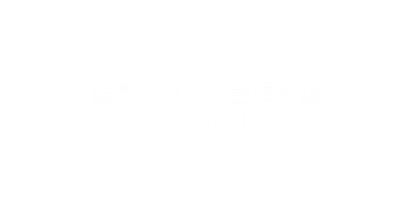 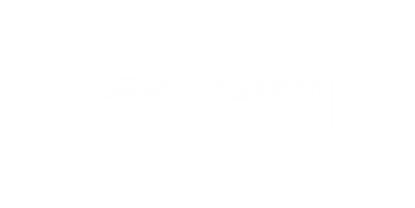 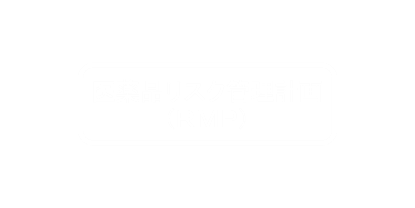 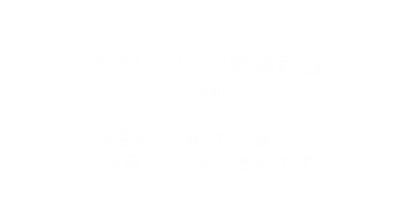 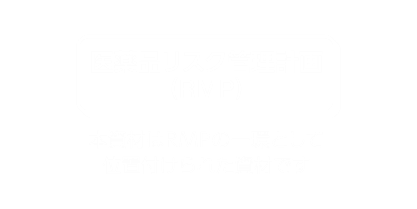 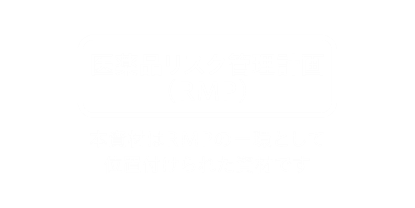 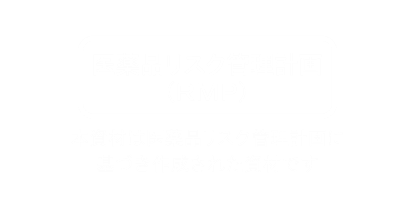 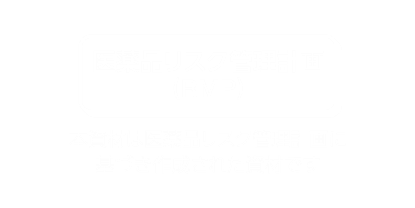 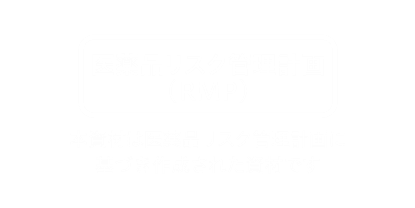 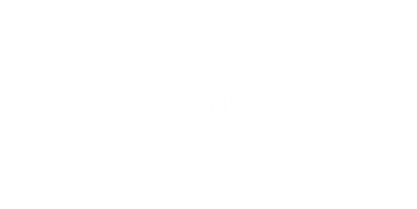 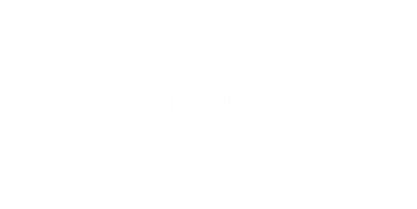 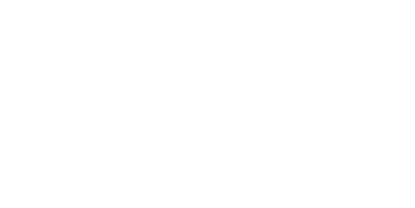 RMPマーク　ロゴセット（サンプル）2024年改訂版
印刷用のAI（イラストレーター）ファイルのダウンロード方法
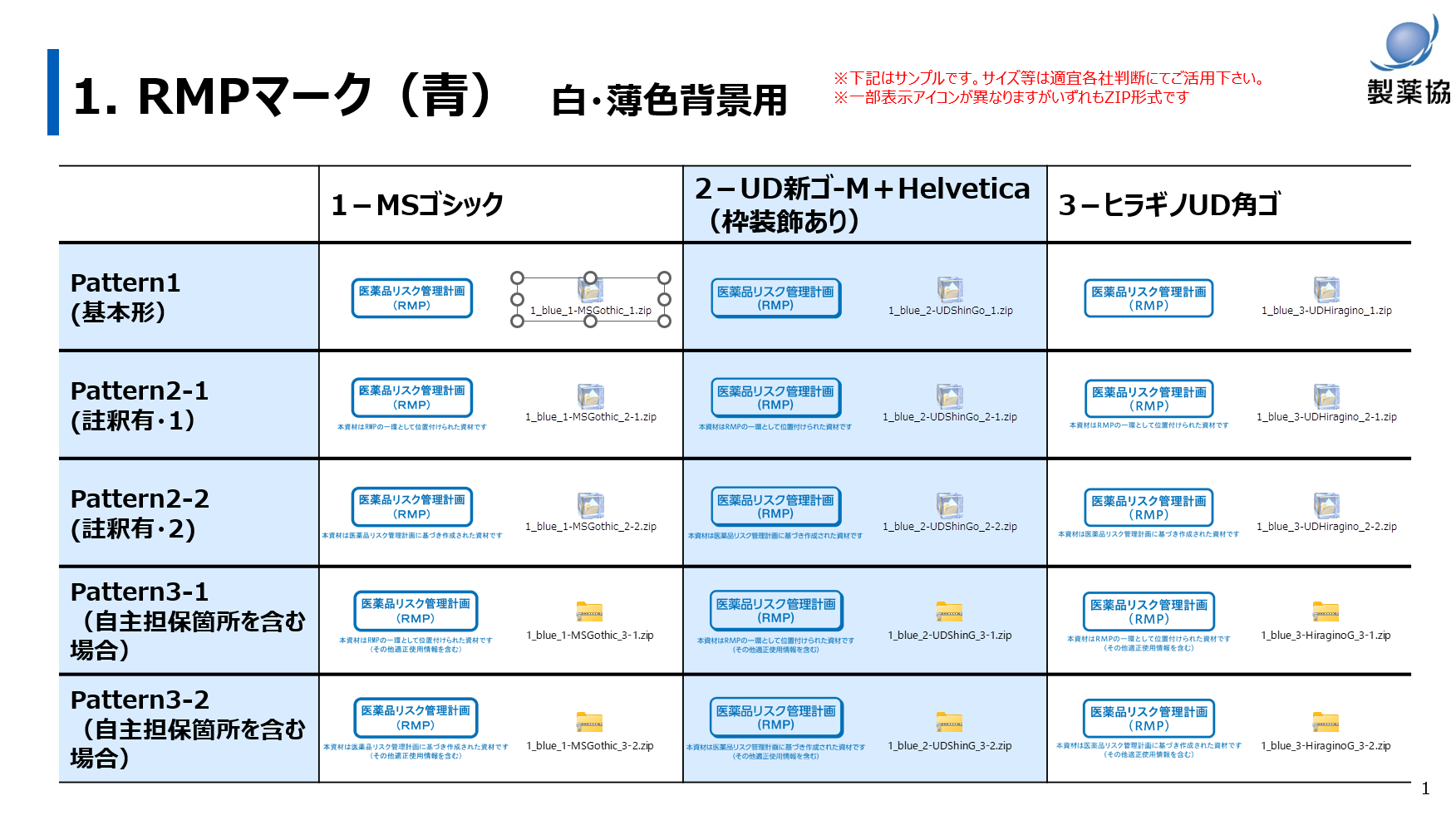 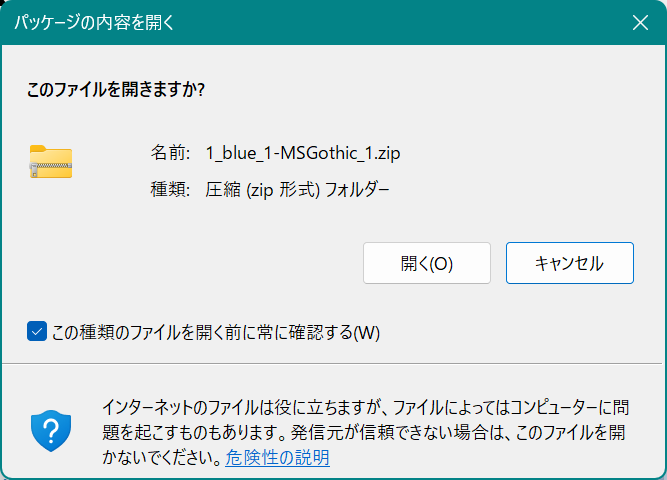 １
2
①対象のZIPファイルをダブルクリック
②ZIPファイルを開く
本資料の内容を無断で転載することを禁じます
RMPマーク　ロゴセット（サンプル）2024年改訂版
作成担当／編集
◎リーダー　○サブリーダー　□拡大幹事　■担当副部会長
◎長濵　敬樹（グラクソ・スミスクライン株式会社）
■竹本　信也（中外製薬株式会社）
○山田　知子（MSD株式会社）　
□石田　和彦（アステラス製薬株式会社）
□飯田　絵美子（第一三共株式会社）
□大隅　智香子（ファイザー株式会社）
□円谷　尊彦（中外製薬株式会社）
　 於勢　佳代子（グラクソ・スミスクライン株式会社）
   河井　茜（日本ベーリンガーインゲルハイム株式会社）
清水　聡子（ブリストル・マイヤーズ スクイブ株式会社）
中島　真央（大塚製薬株式会社）
成井　信博（武田薬品工業株式会社）
西村　美紀（協和キリン株式会社）
芳賀　佳子（ノボ ノルディスク ファーマ株式会社）
林　倫子（塩野義製薬株式会社）
水田　久美子（アストラゼネカ株式会社）
茂利　梨絵（EAファーマ株式会社株式会社）
本資料の作成にあたっては、100件を超えるAIファイルの作成、ならびにカタログファイルの調整など
多大な協力をいただきました中外製薬株式会社　熊谷　遥氏に深甚たる謝意を表します。
令和6年6月発行

編集　
日本製薬工業協会 医薬品評価委員会　ファーマコビジランス部会　継続課題対応チーム1（KT1）
〒103-0023 東京都中央区日本橋本町2-3-11（日本橋ライフサイエンスビルディング）
　　　　TEL：03-3241-0326	FAX：03-3242-1767